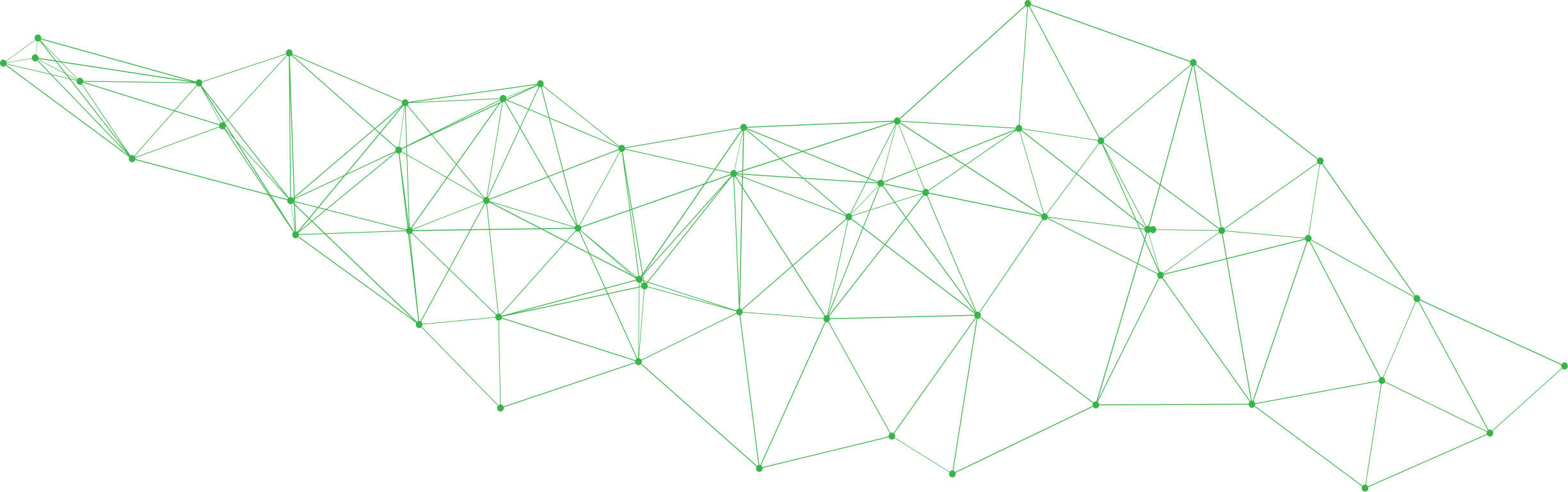 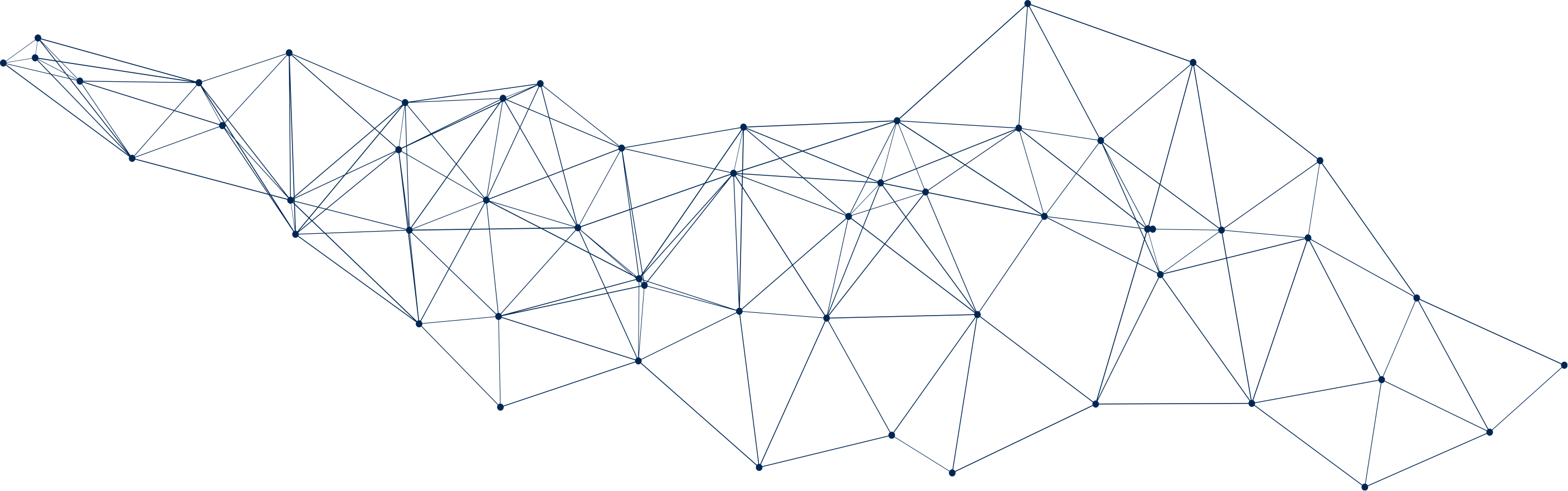 Rethinking Financial Services
Taking Stock of our achievements and forging the way forward
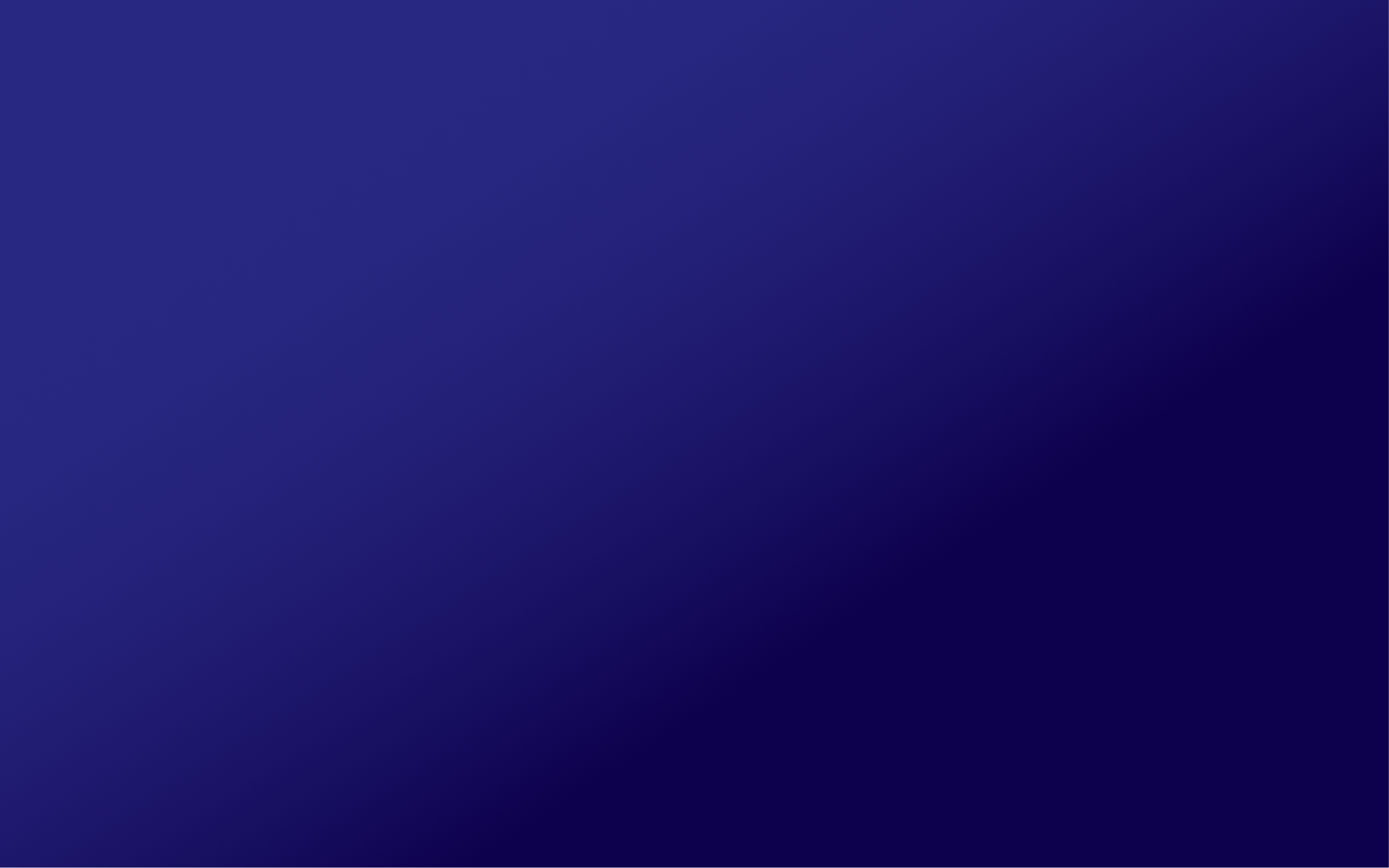 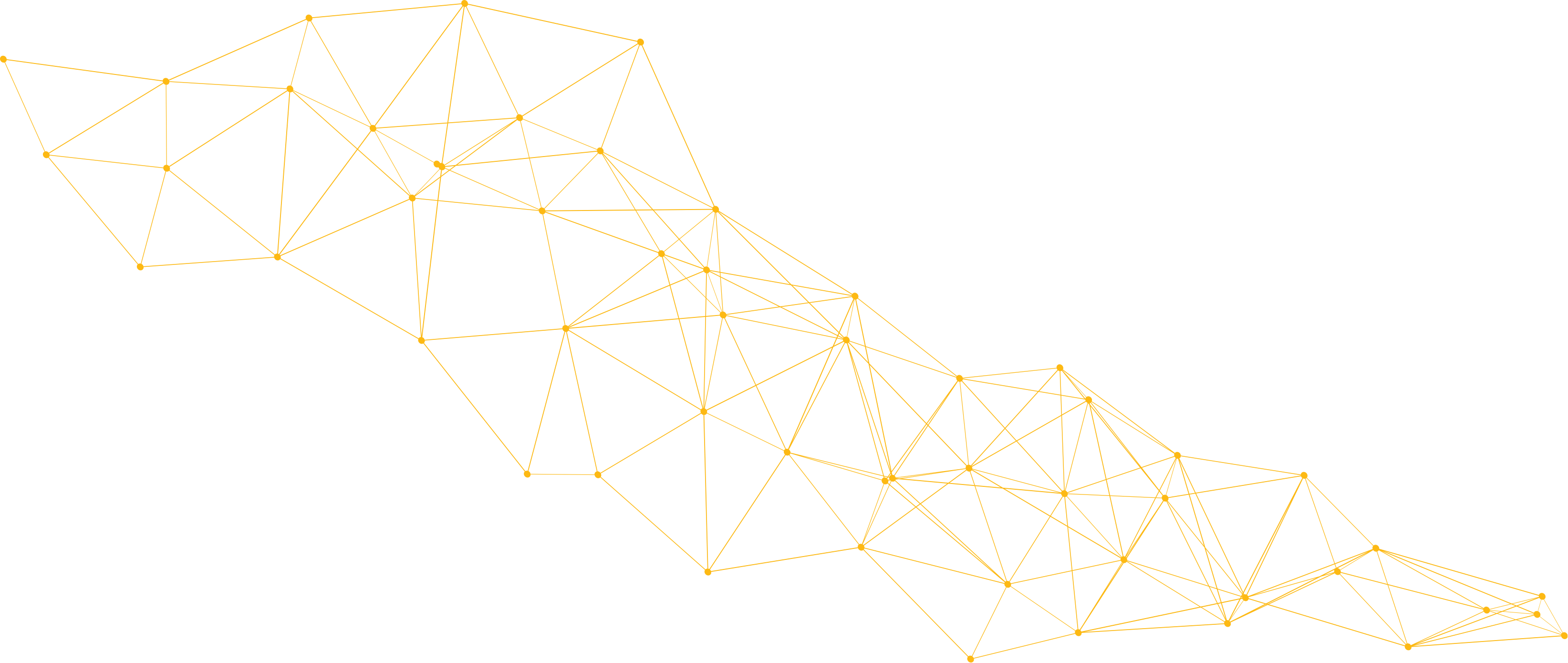 SACCOs and
 Savings Groups
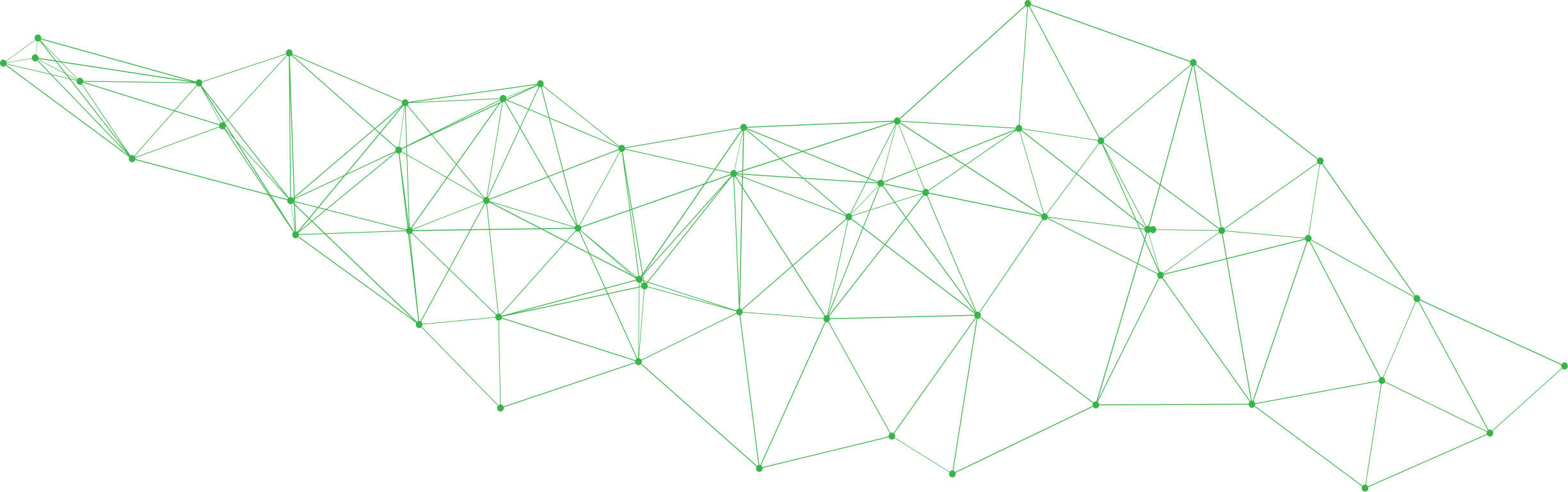 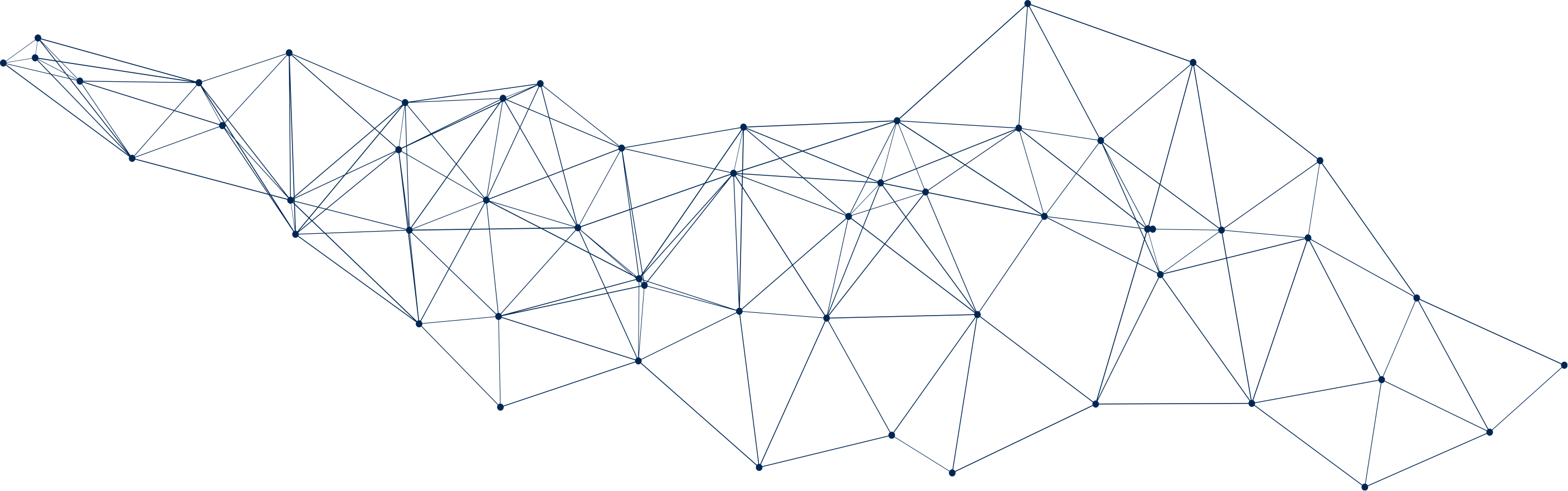 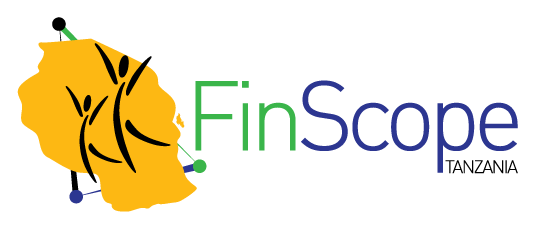 SACCOs and Savings Groups
Who do they serve and what do members utilize them for?
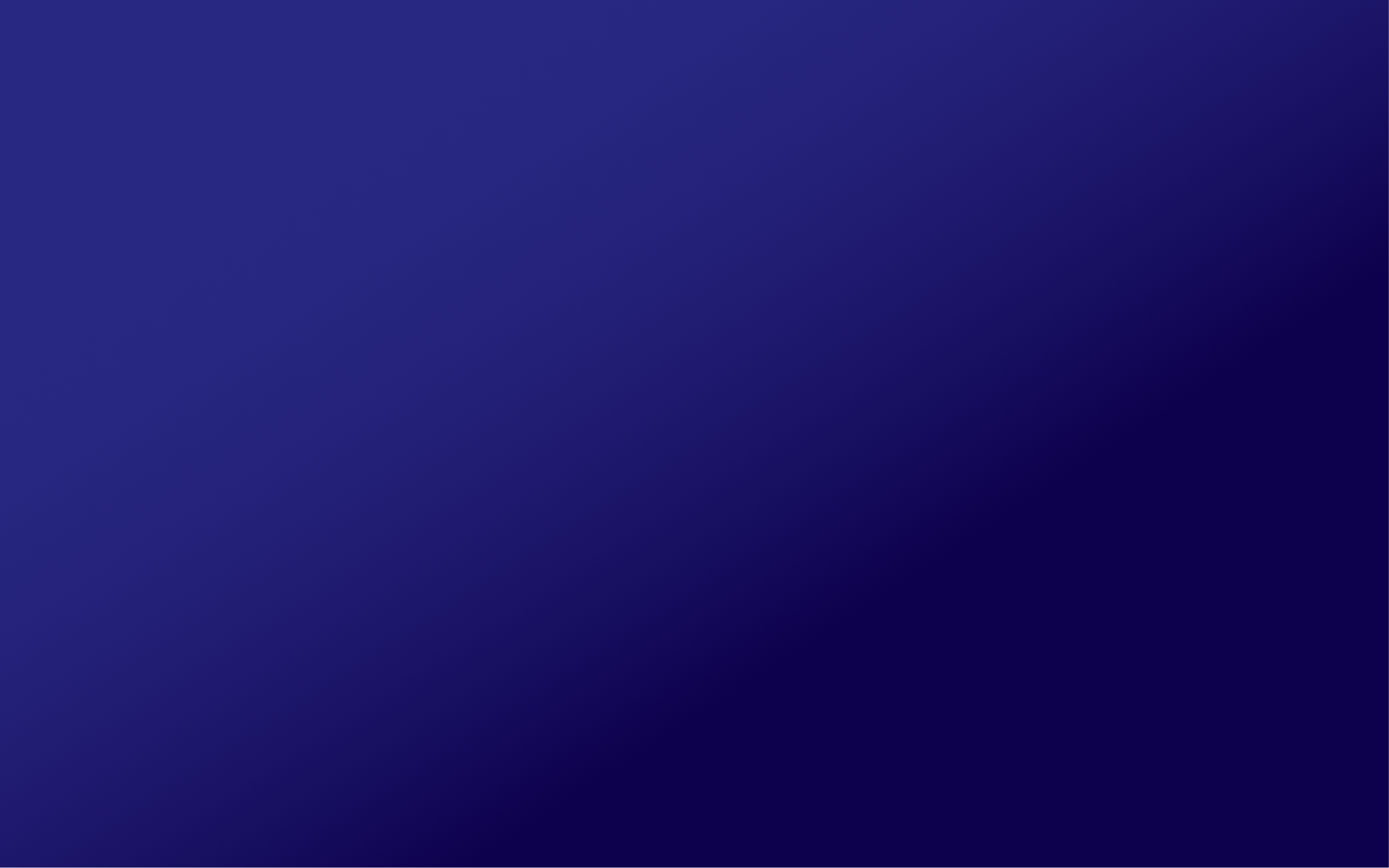 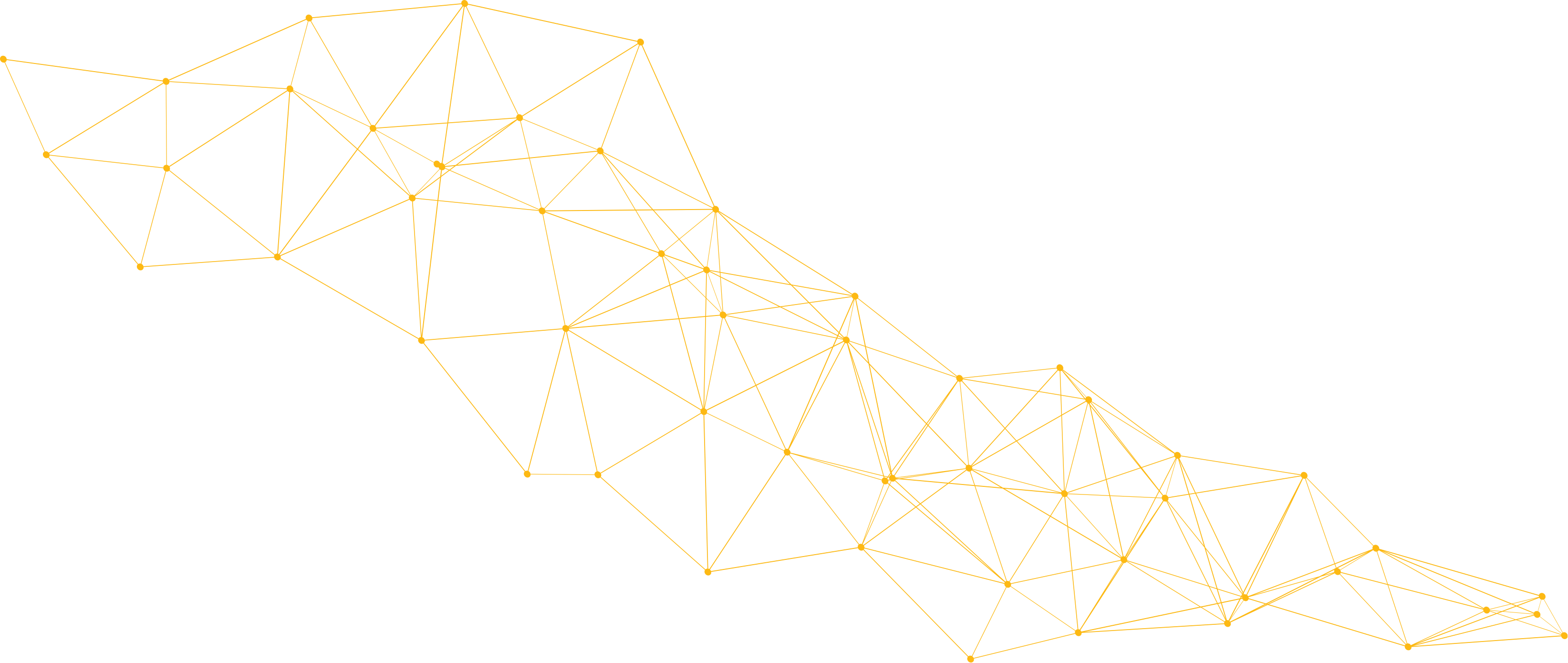 Current User Profiles
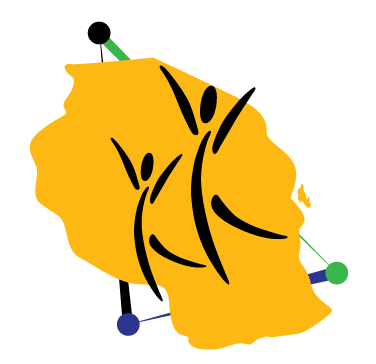 General Uptake of Financial Services
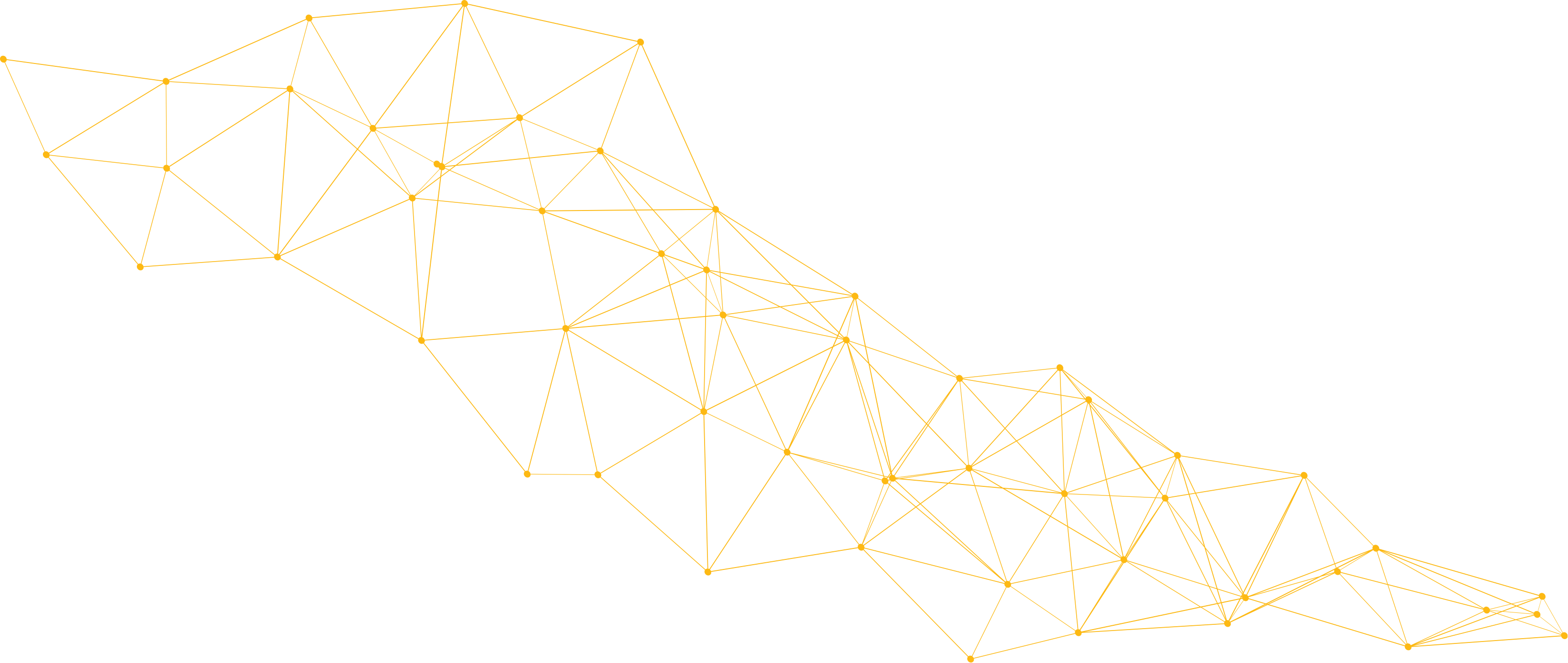 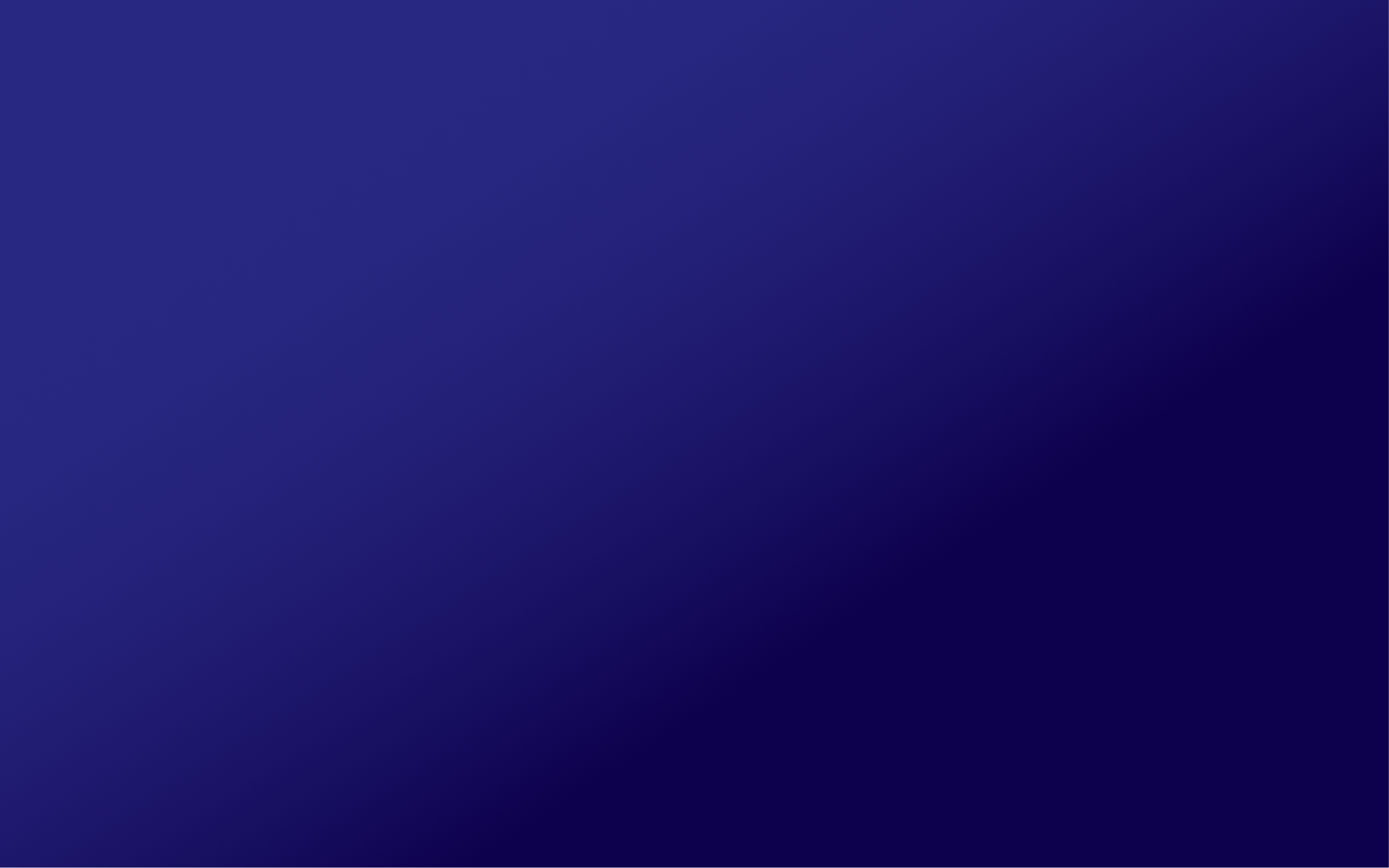 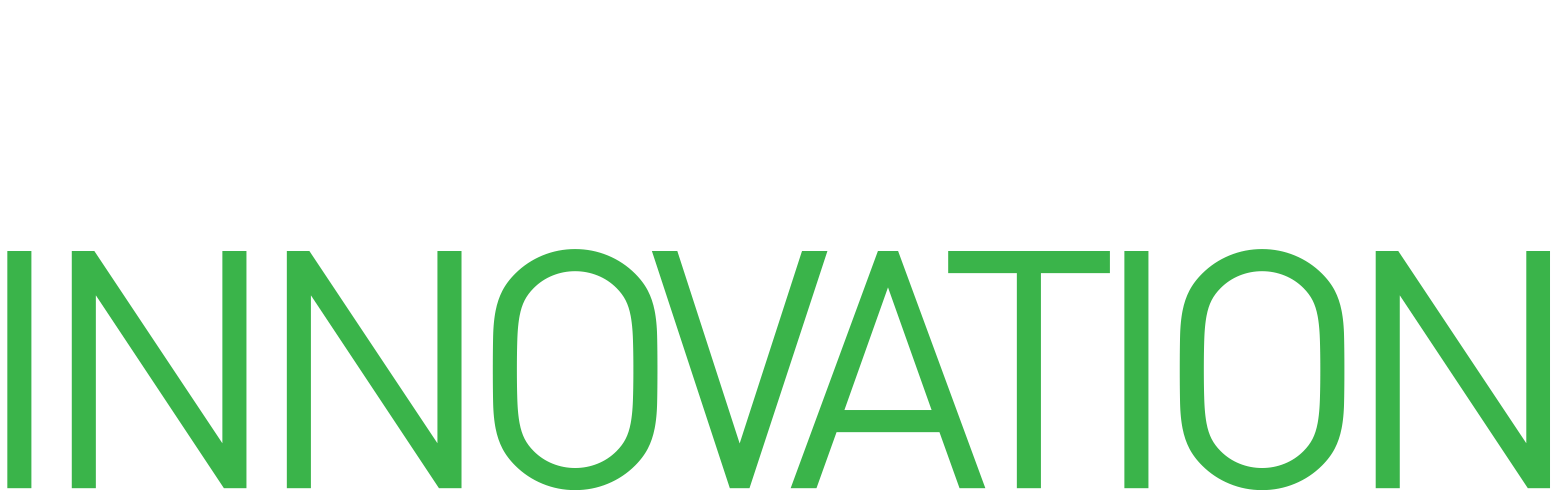 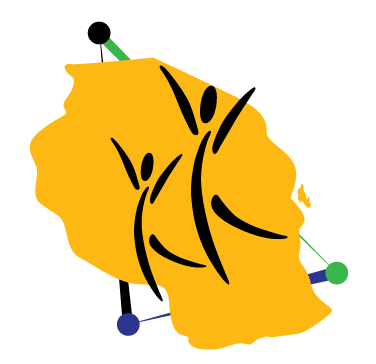 How many adult Tanzanians are in a SACCO or Savings Group?
2% (429,000 people) of adults 16 years or older are a SACCO Memberand 16% (4.4 Million) are Savings Group members
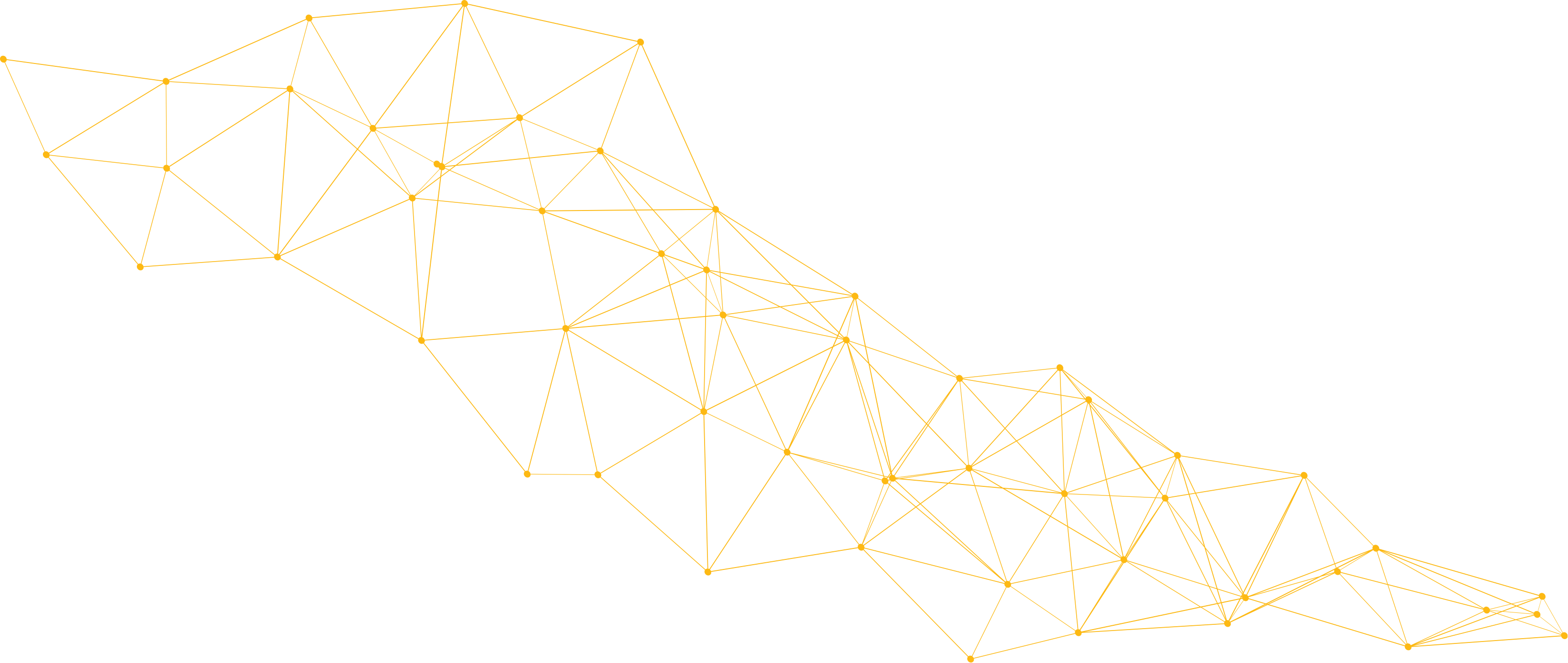 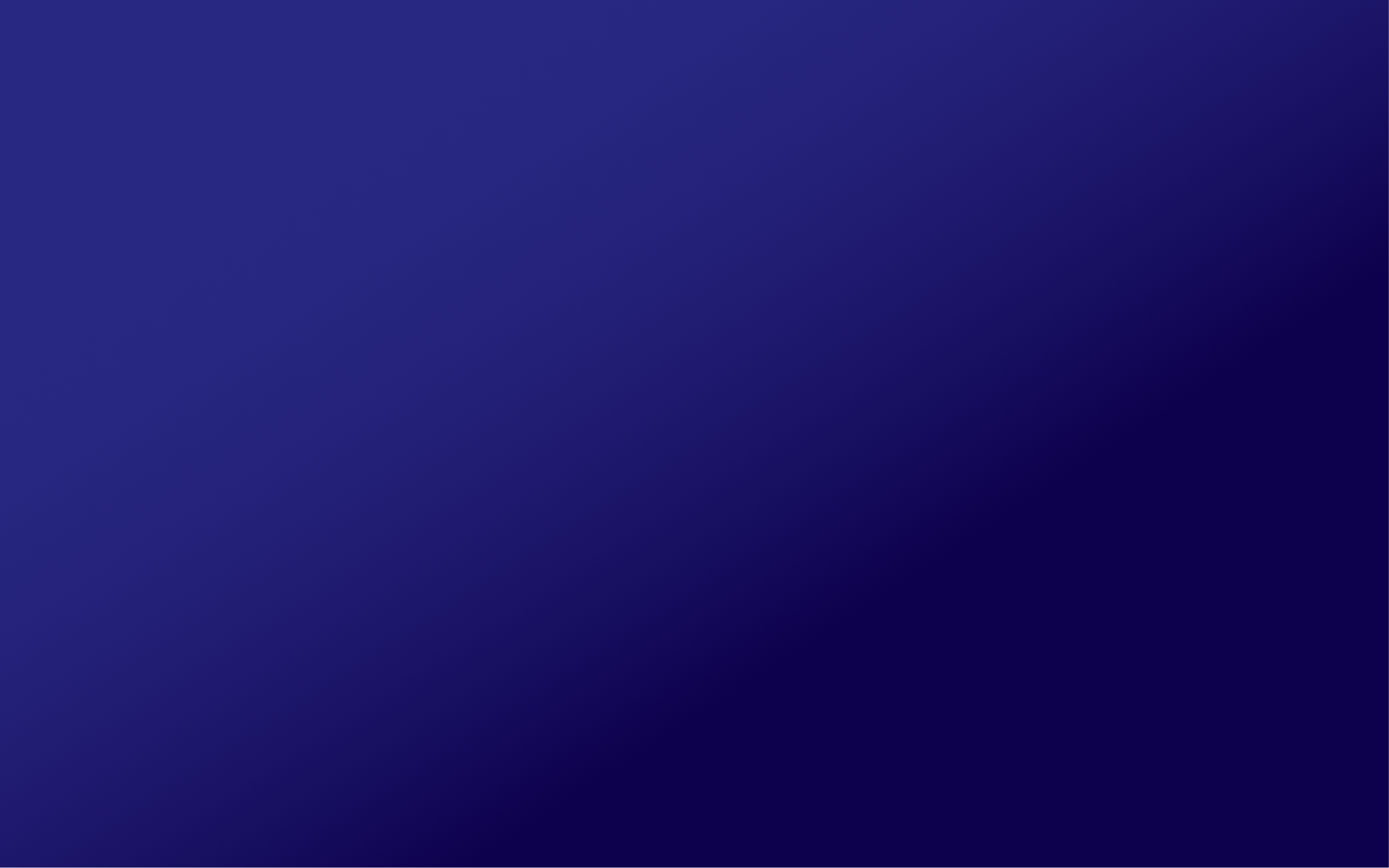 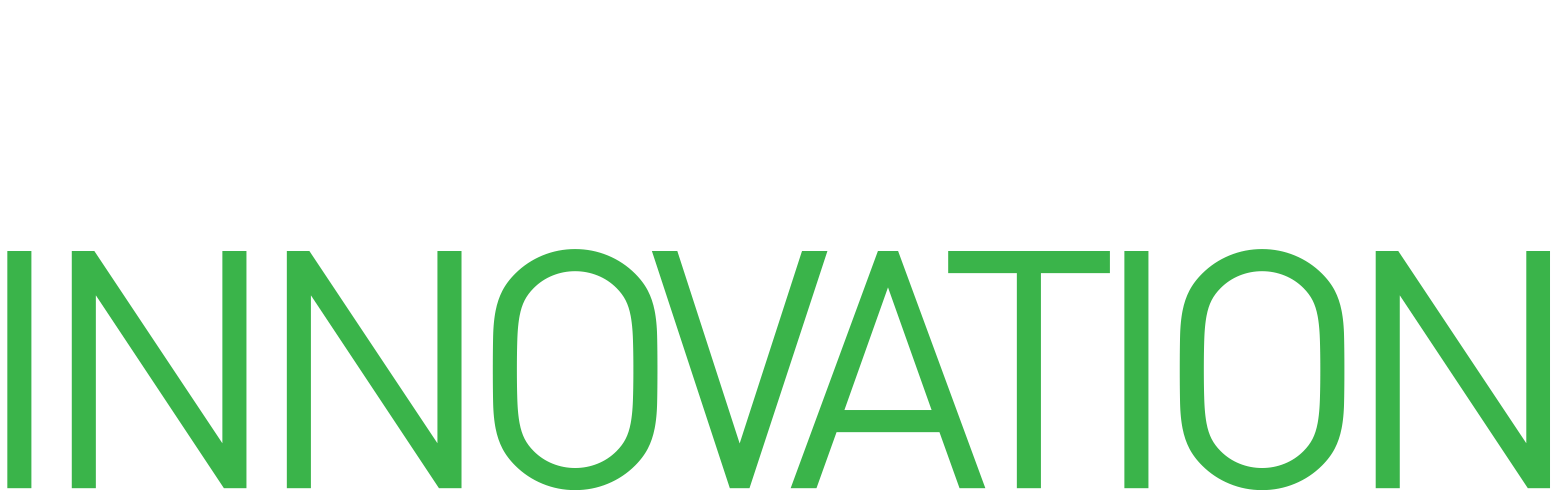 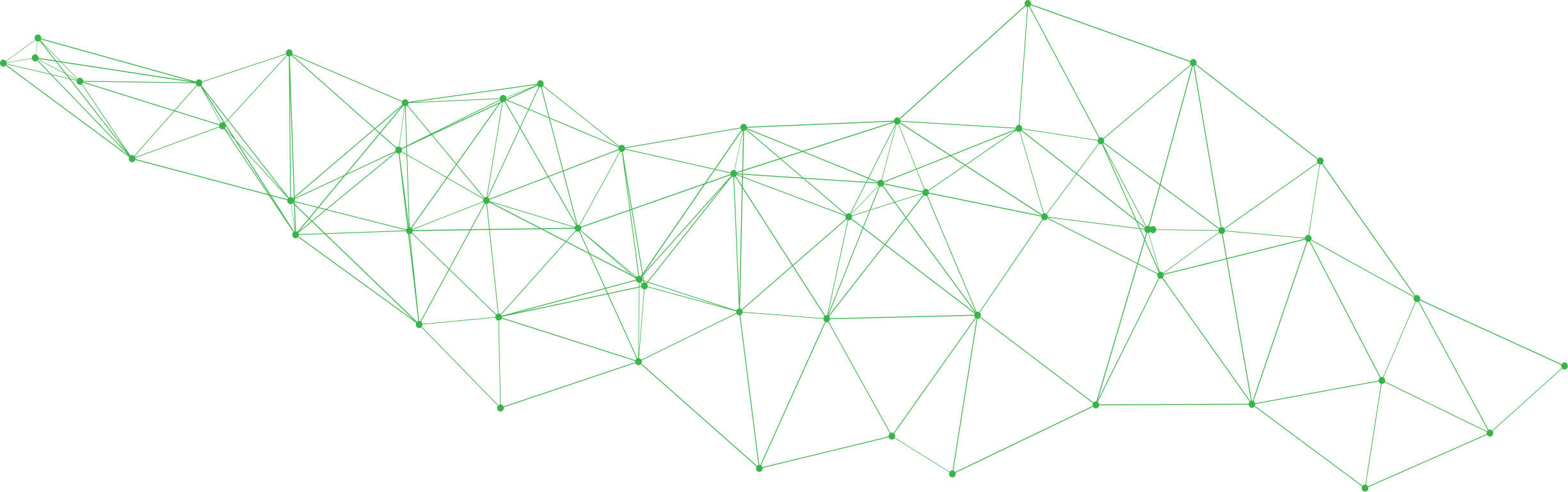 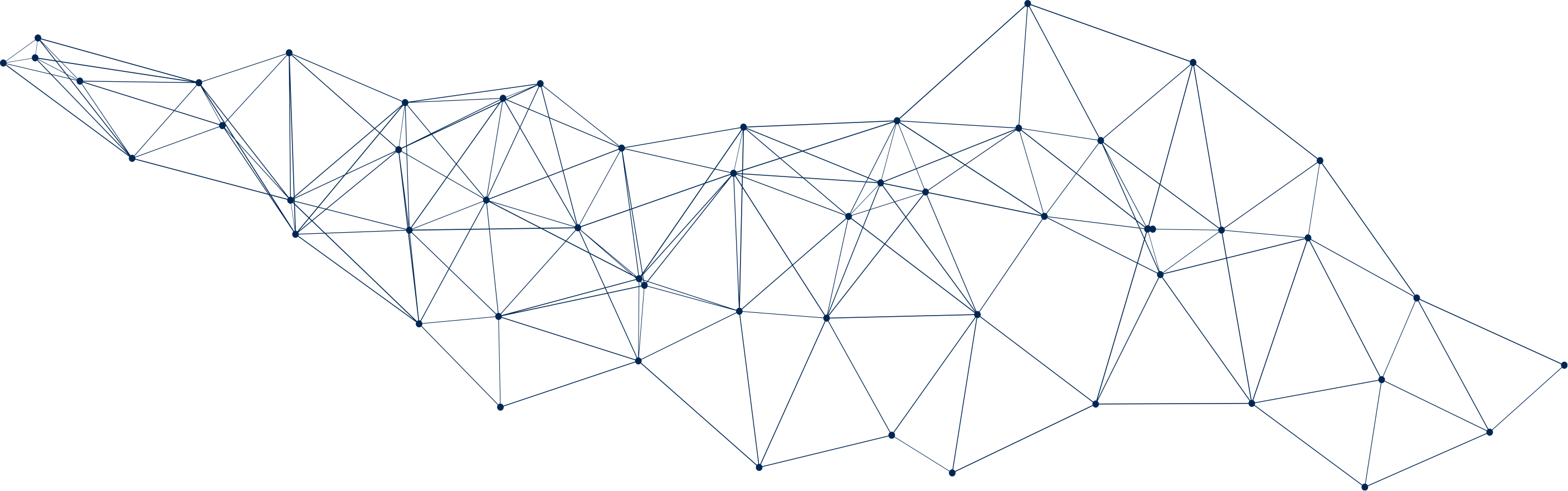 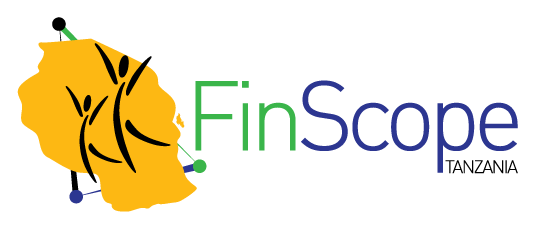 Savings Groups
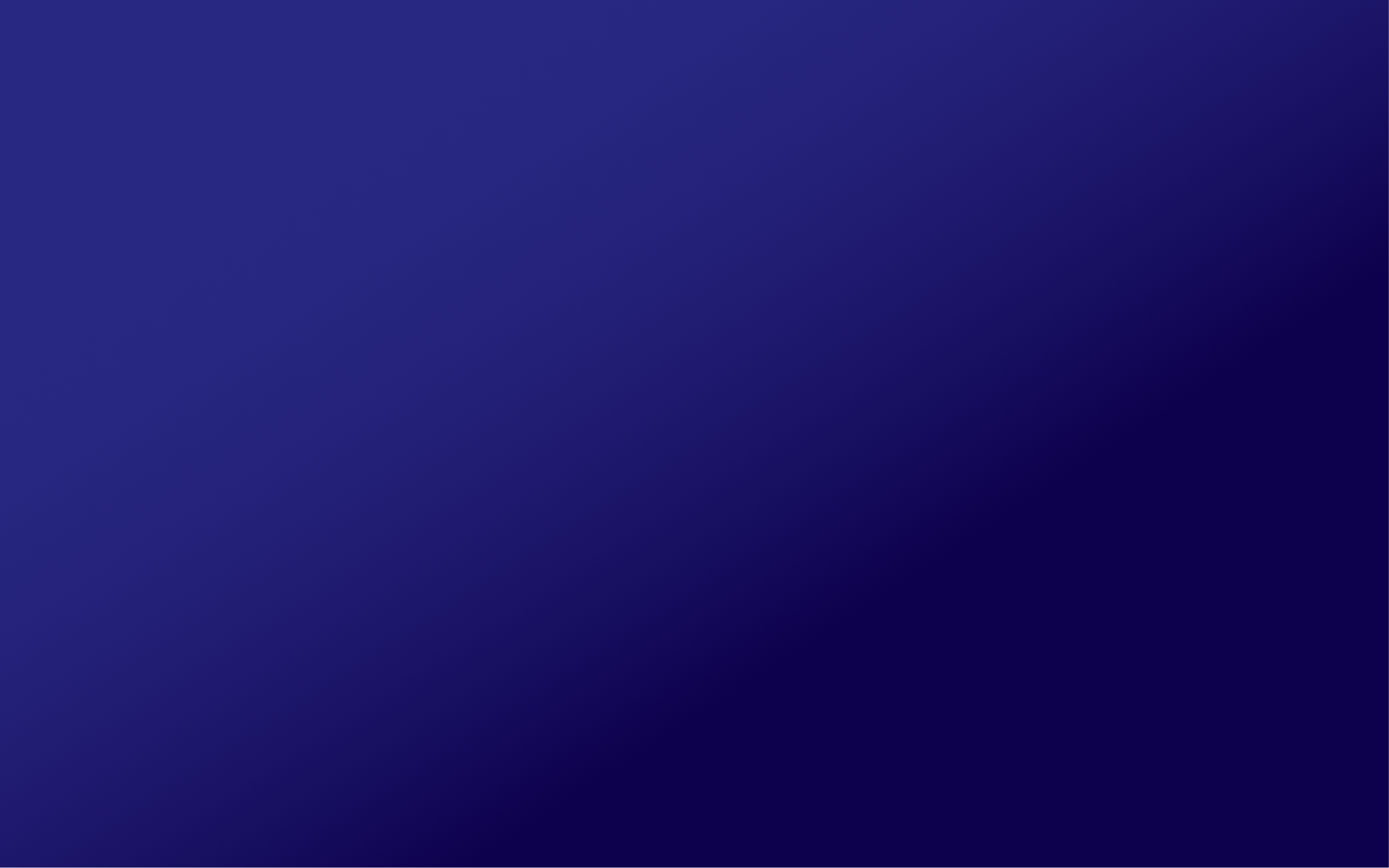 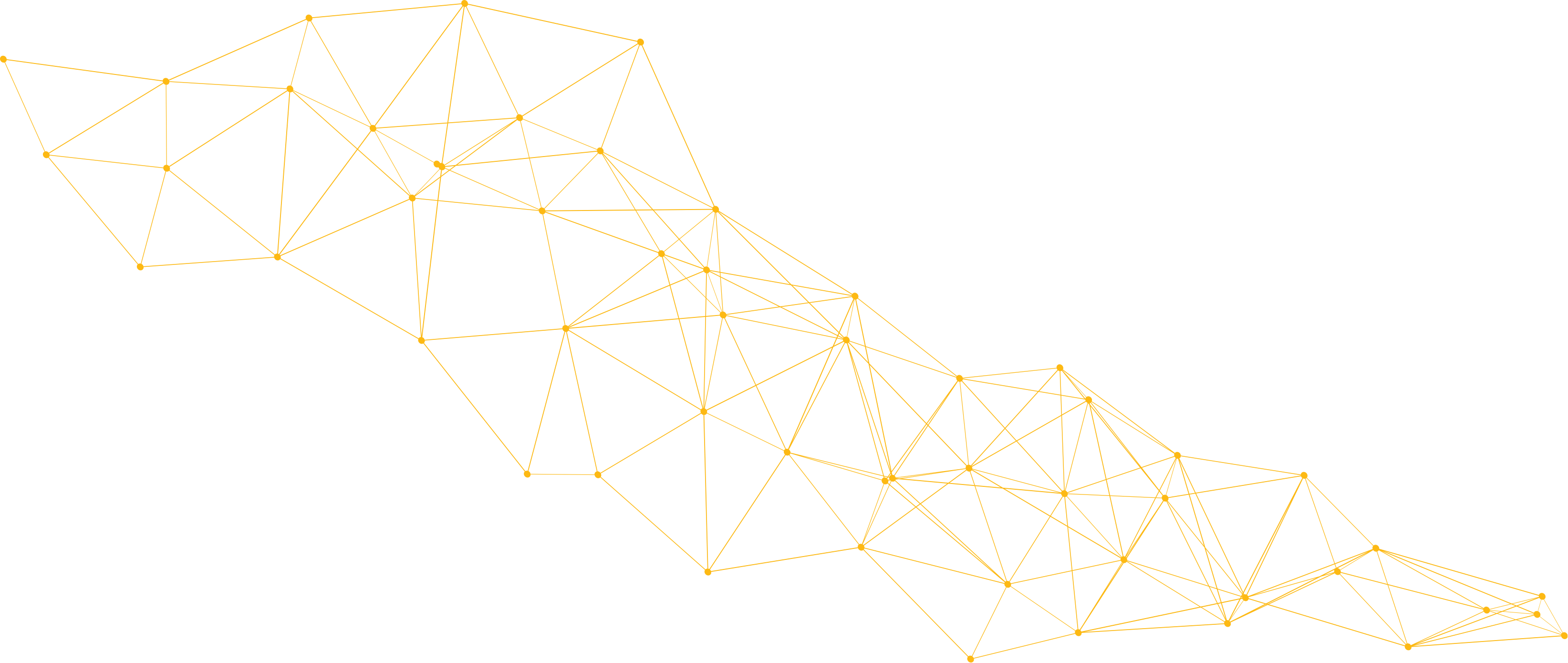 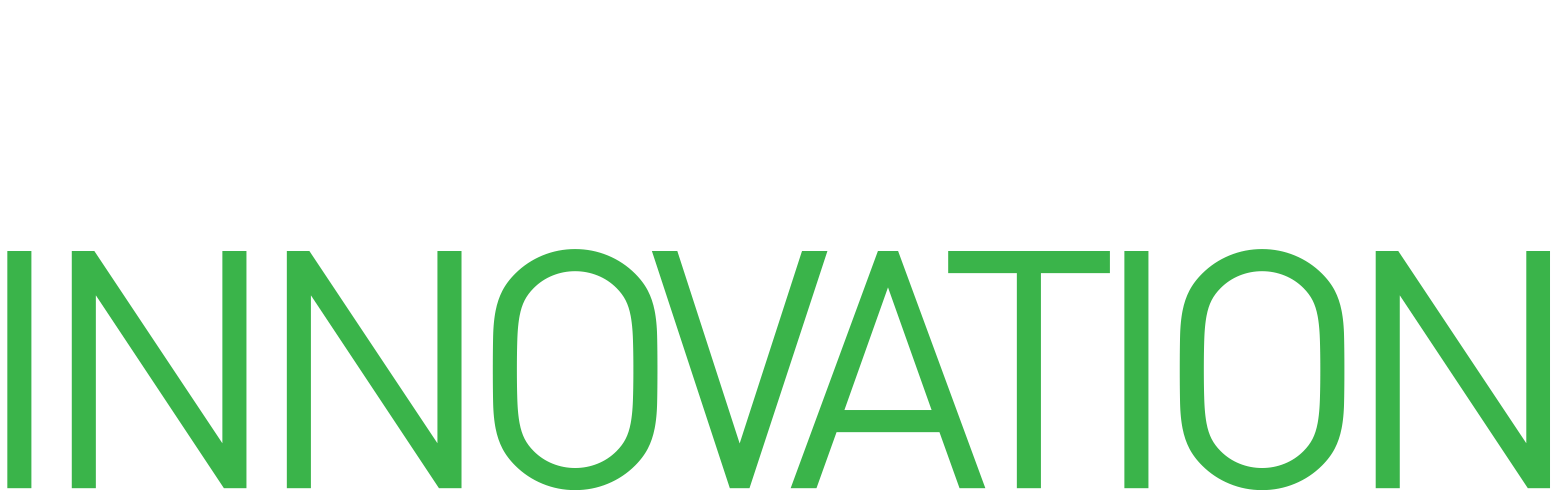 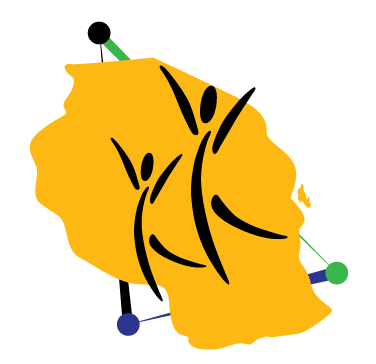 Informal Groups Uptake
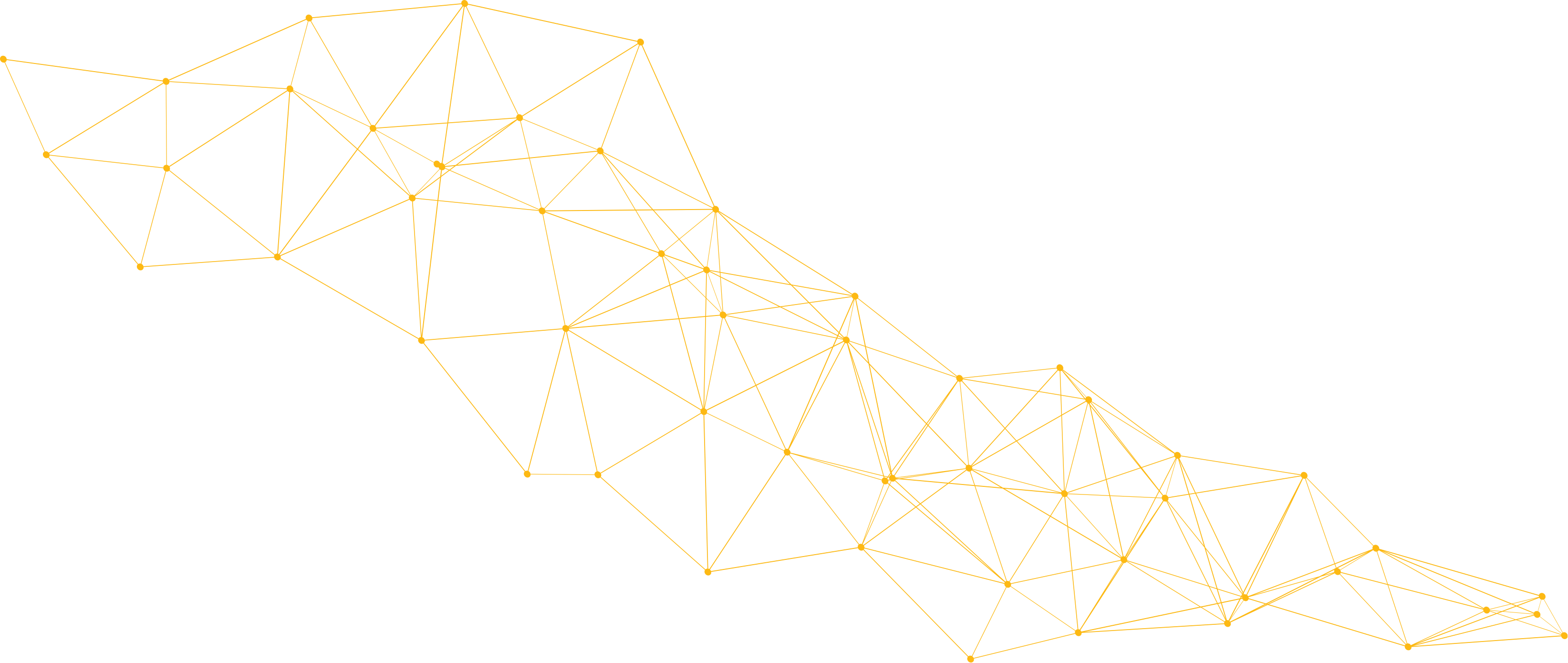 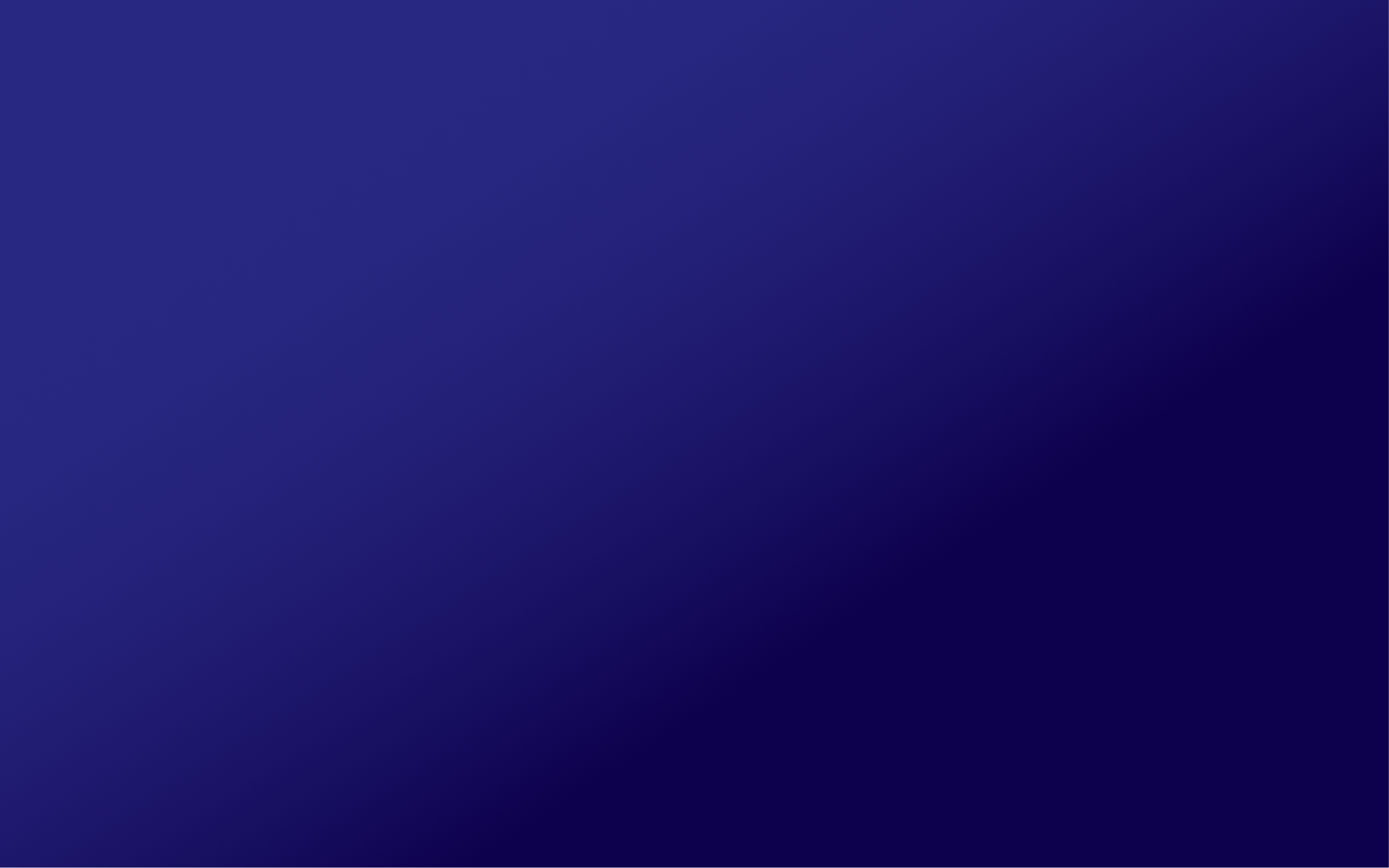 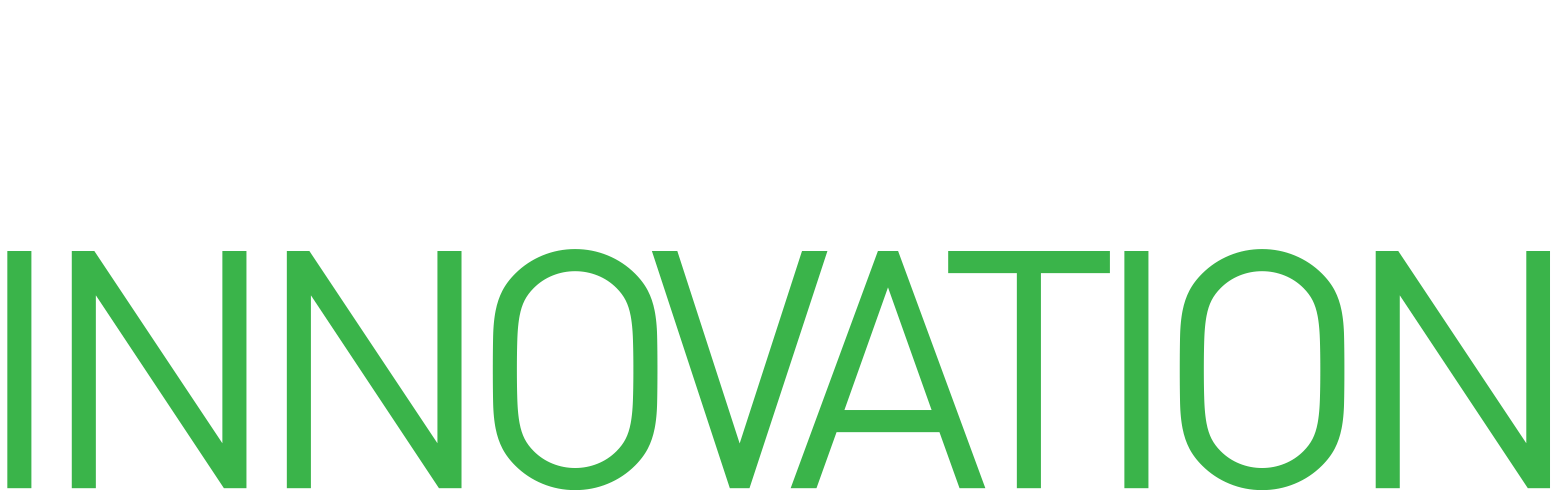 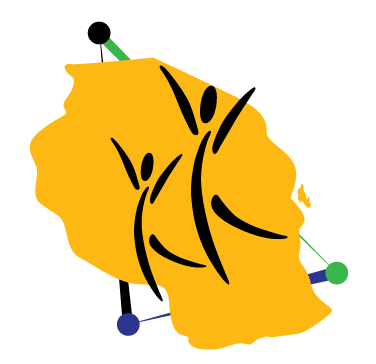 Who are savings group members?
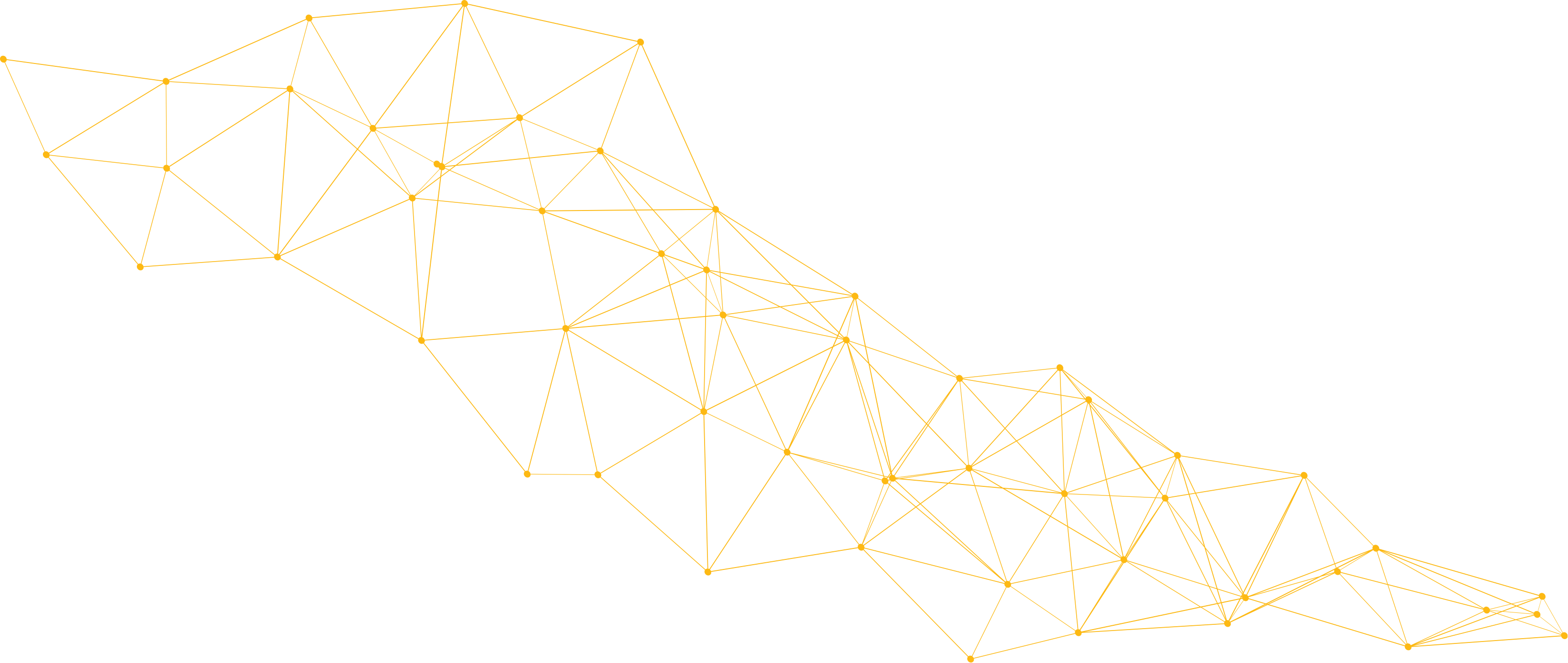 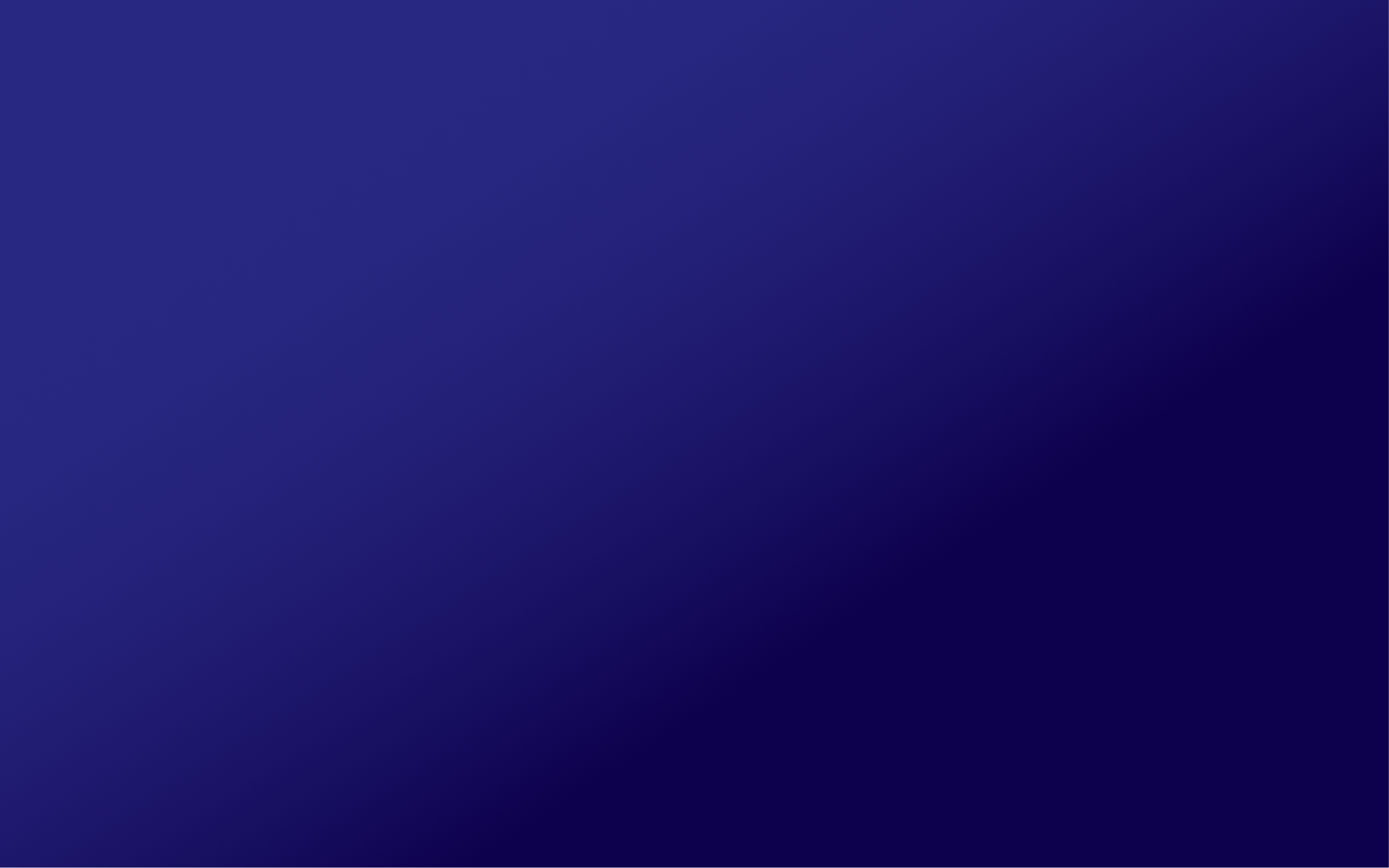 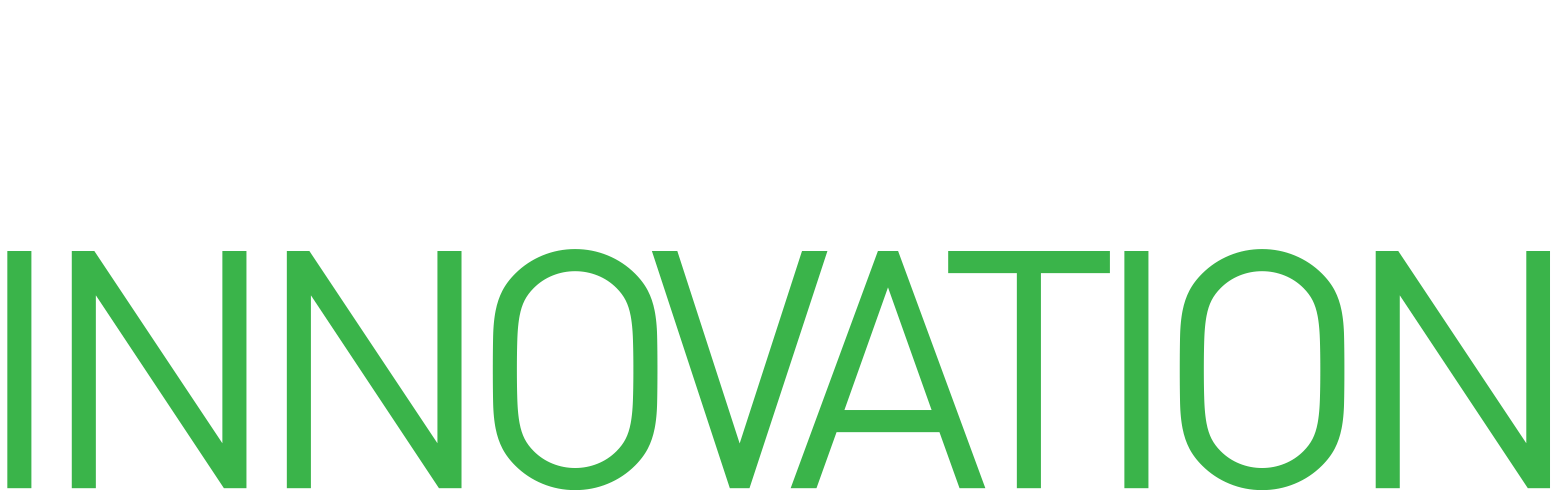 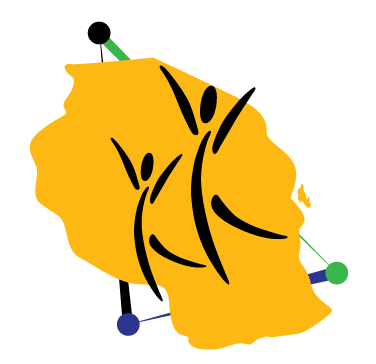 Who are savings group members?
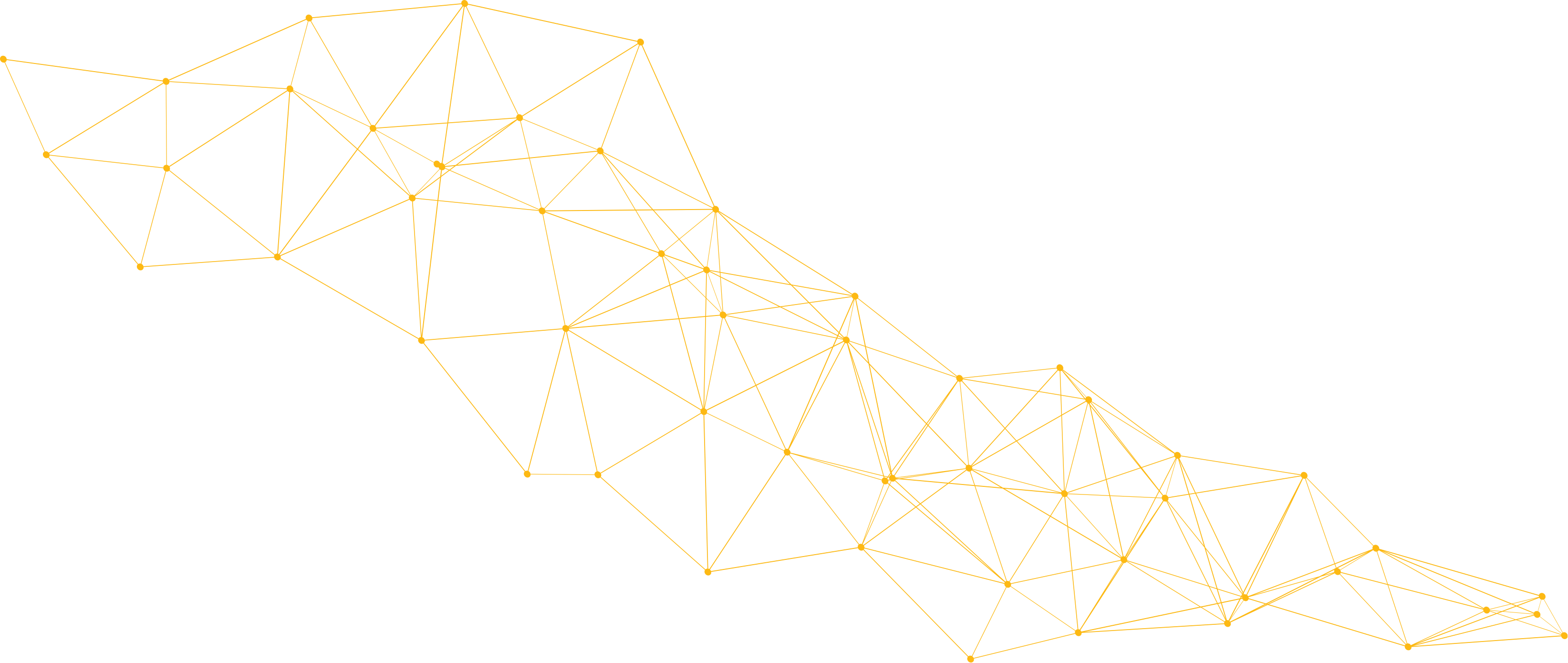 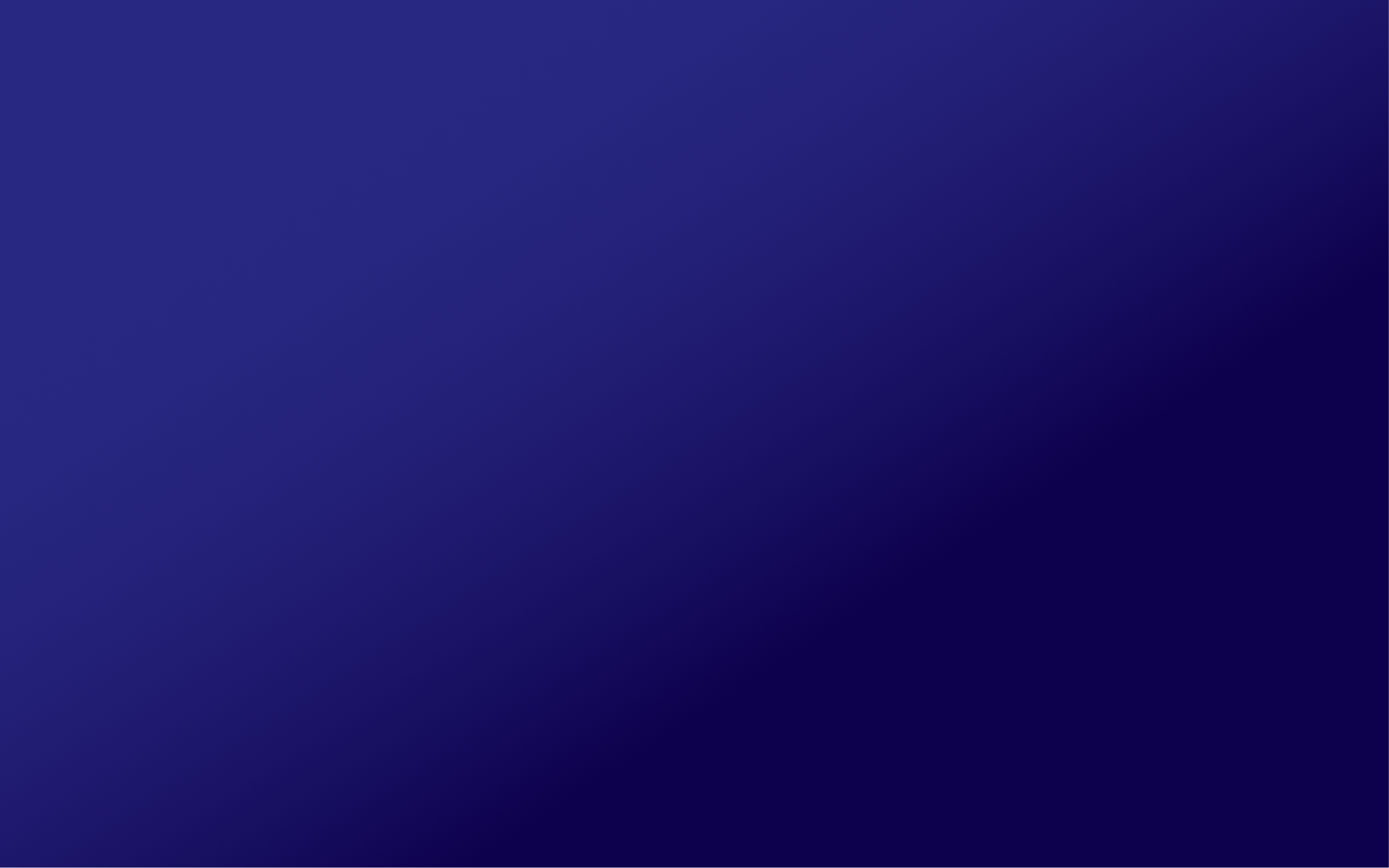 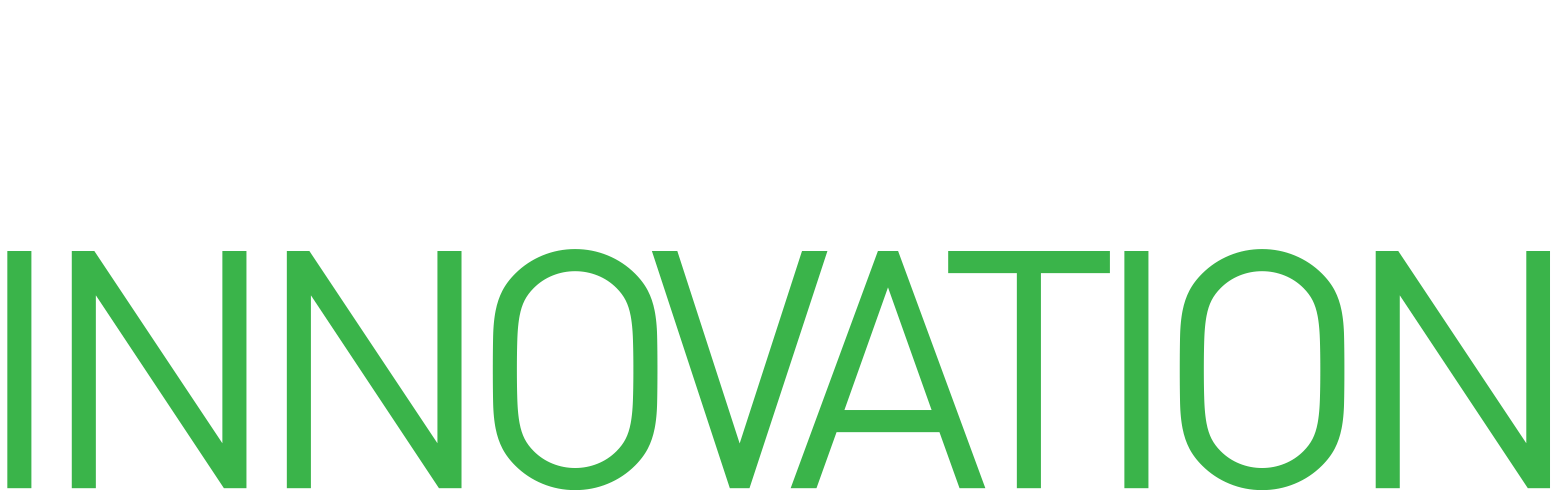 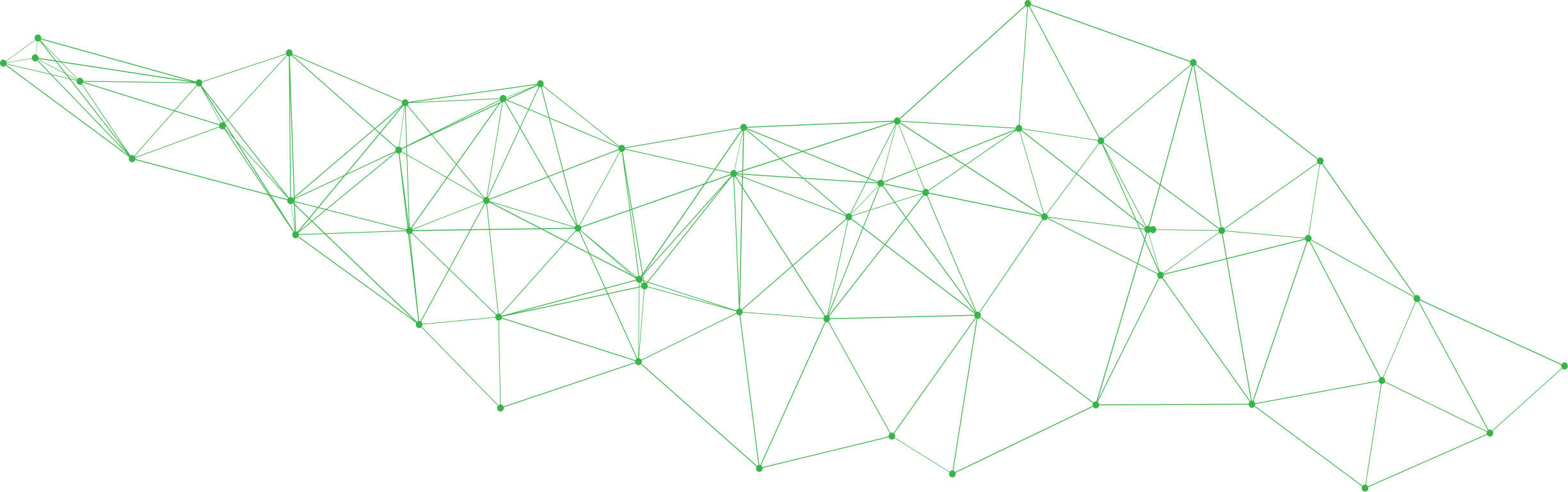 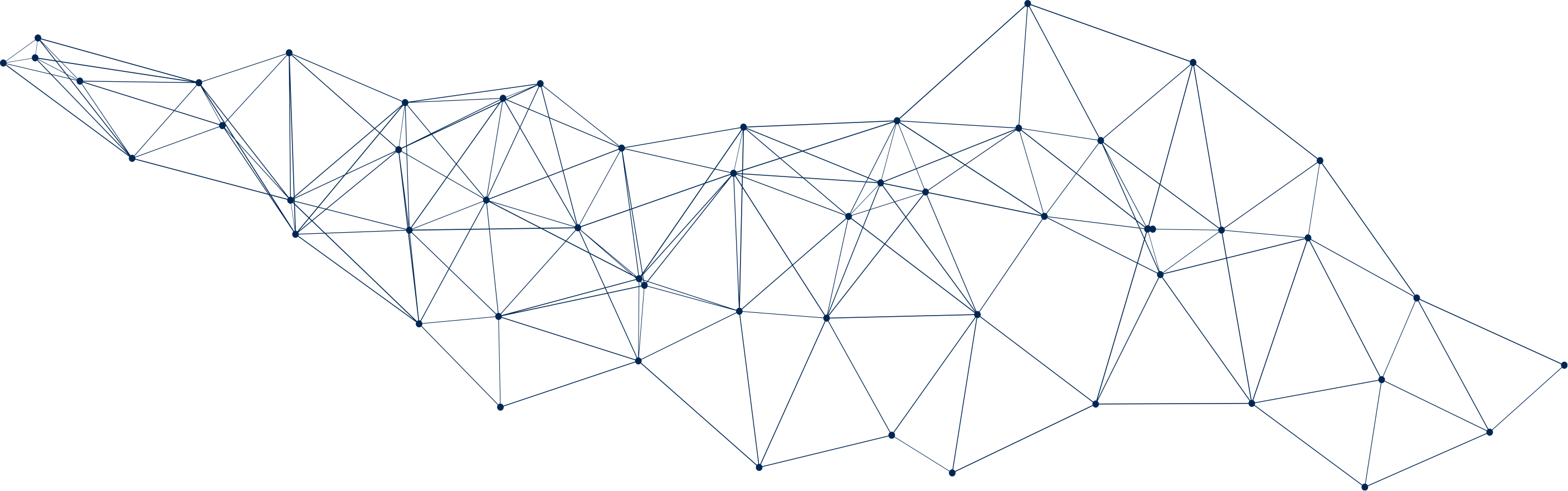 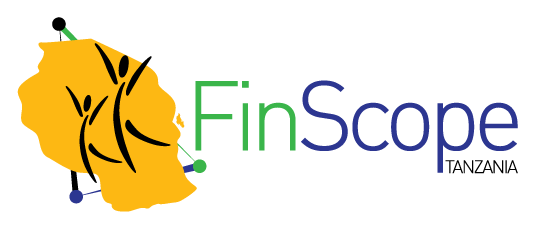 Membership and Groups
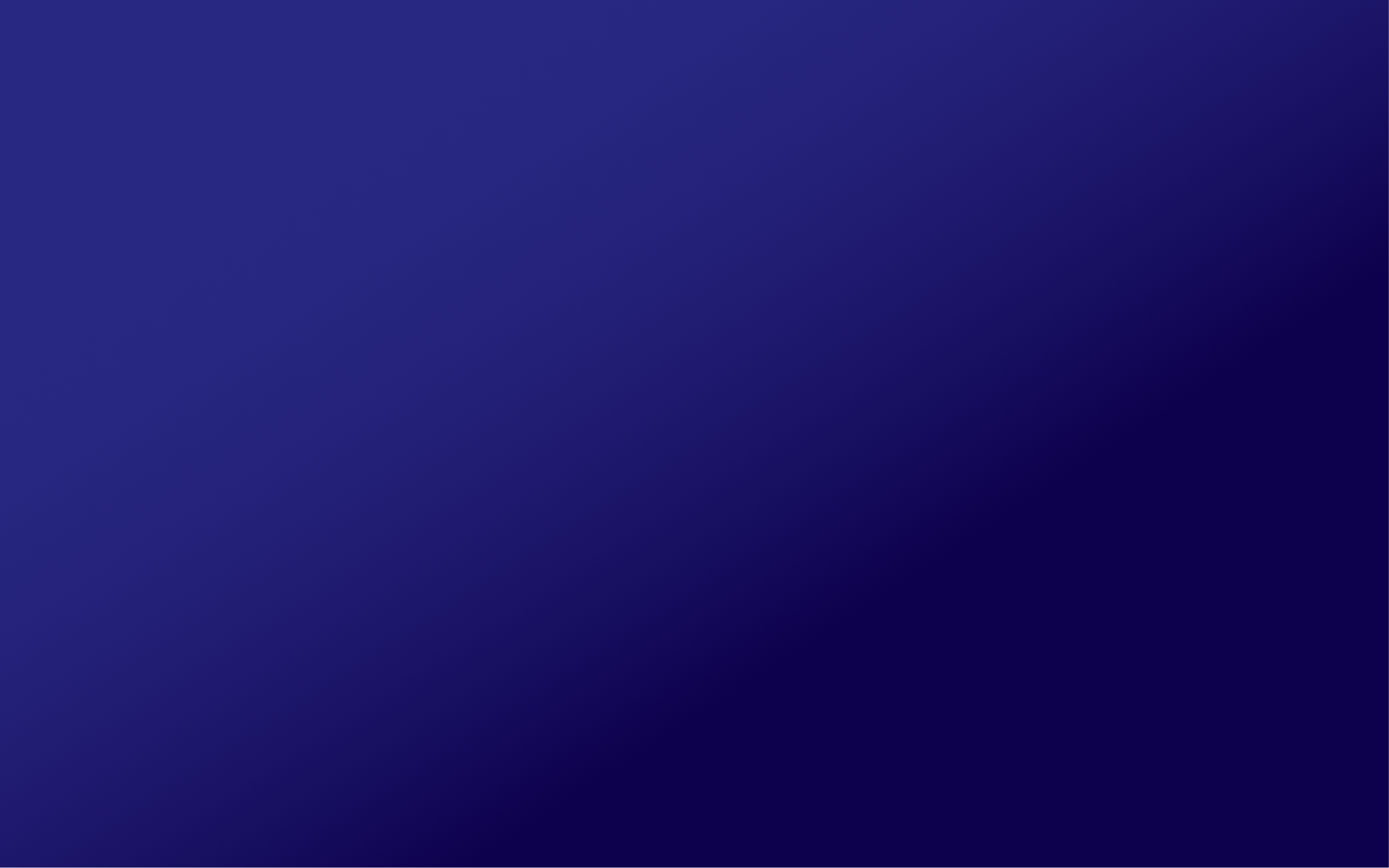 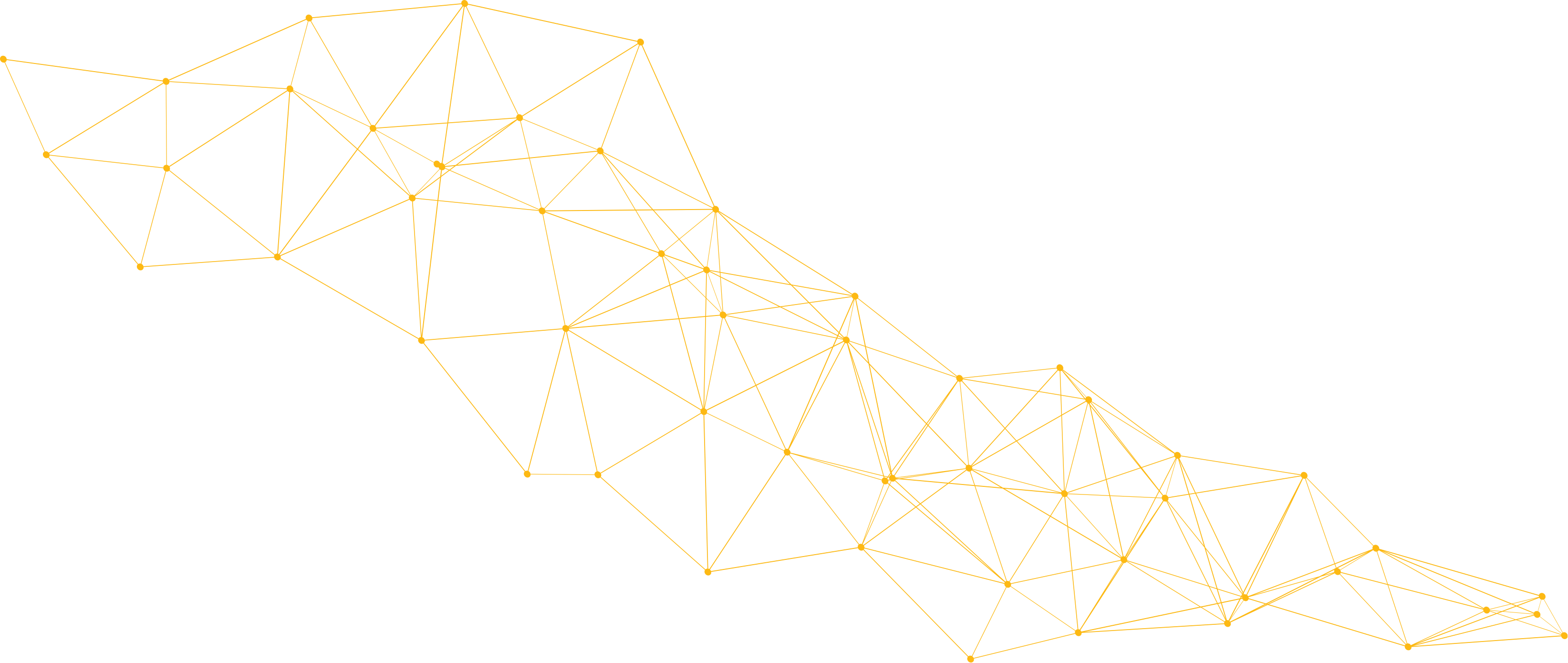 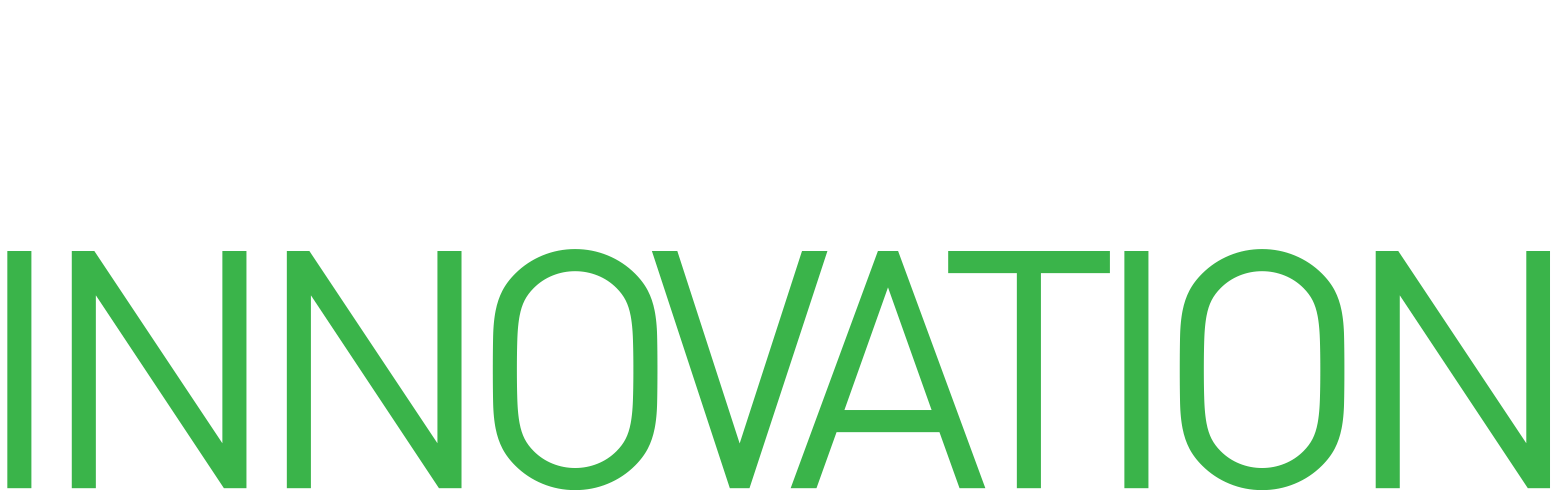 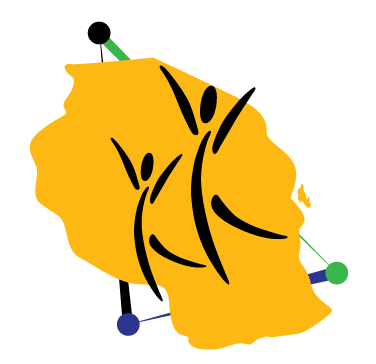 About three quarter of informal groups are self-established
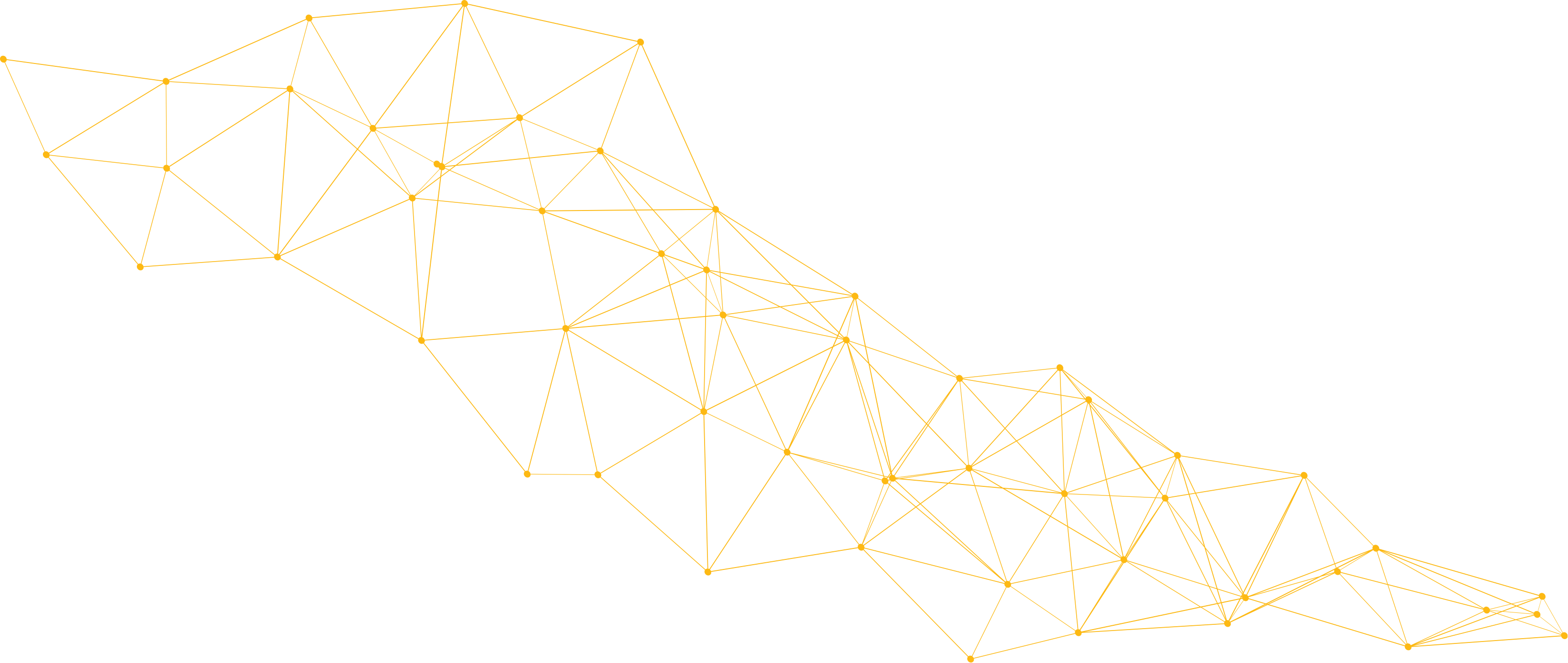 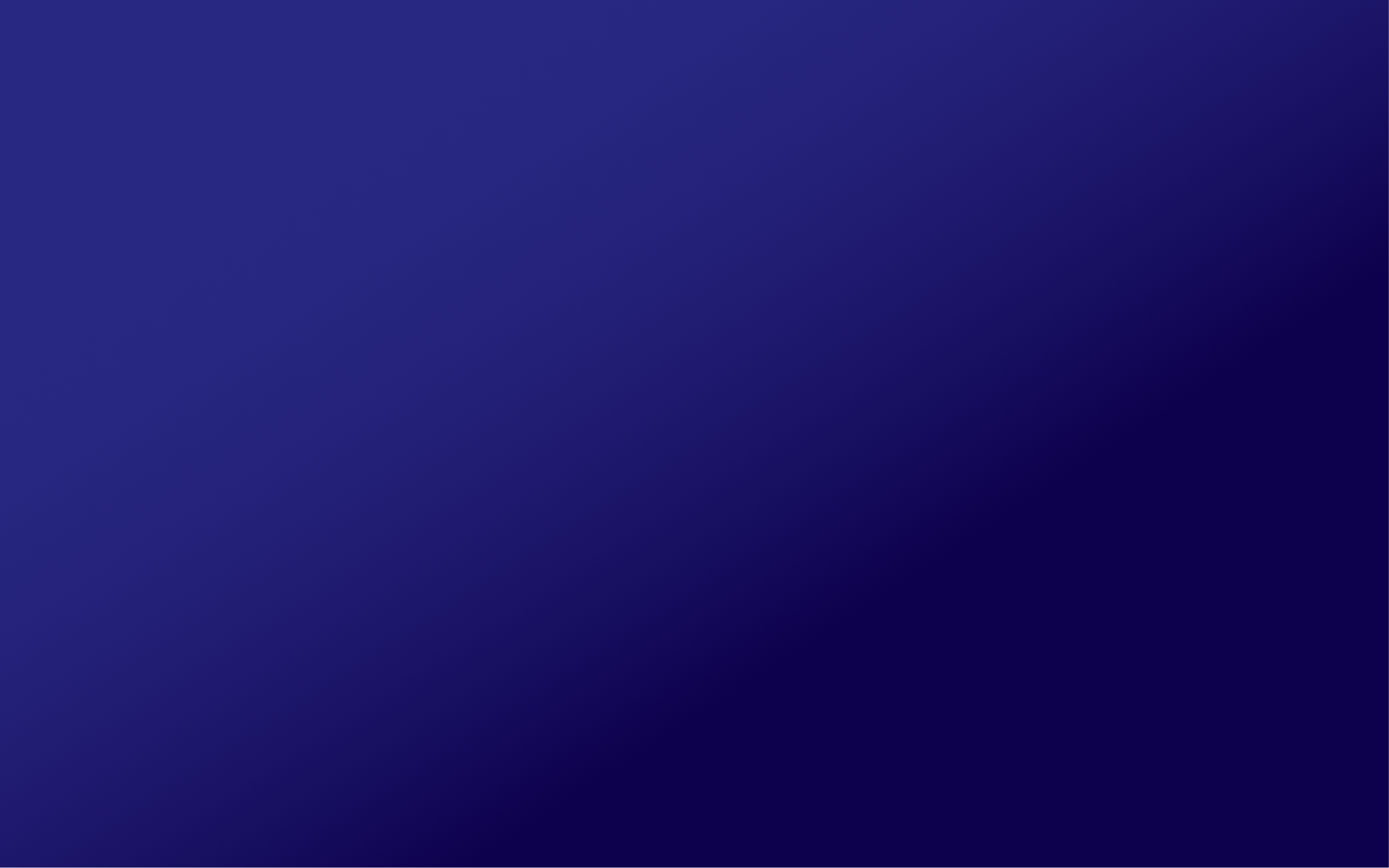 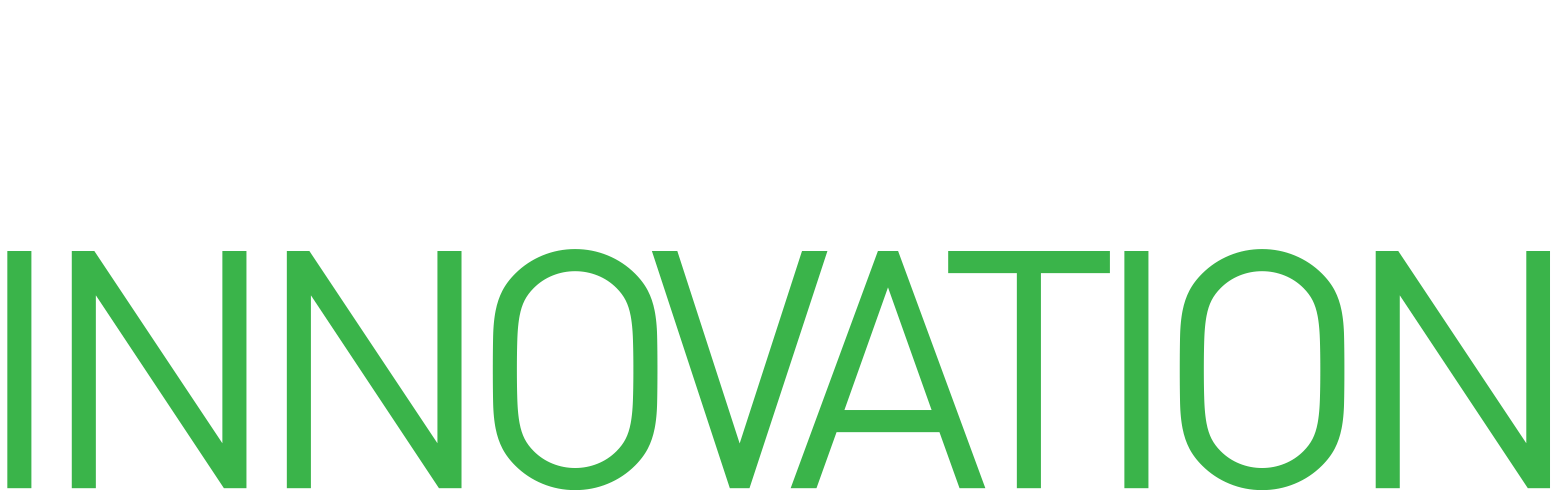 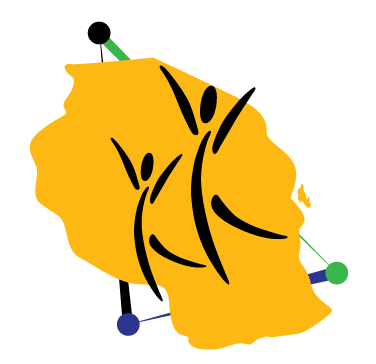 Half of saving group members have been in their group for more than 2 years
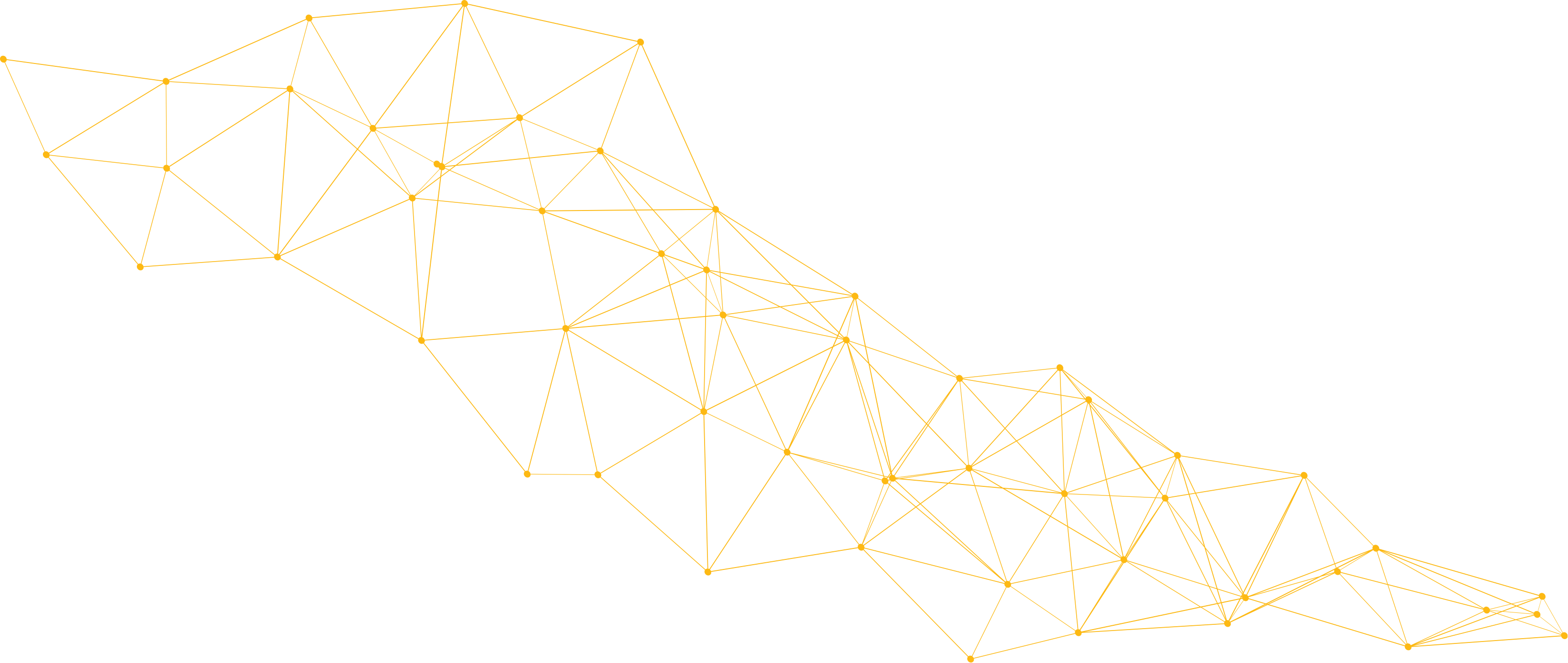 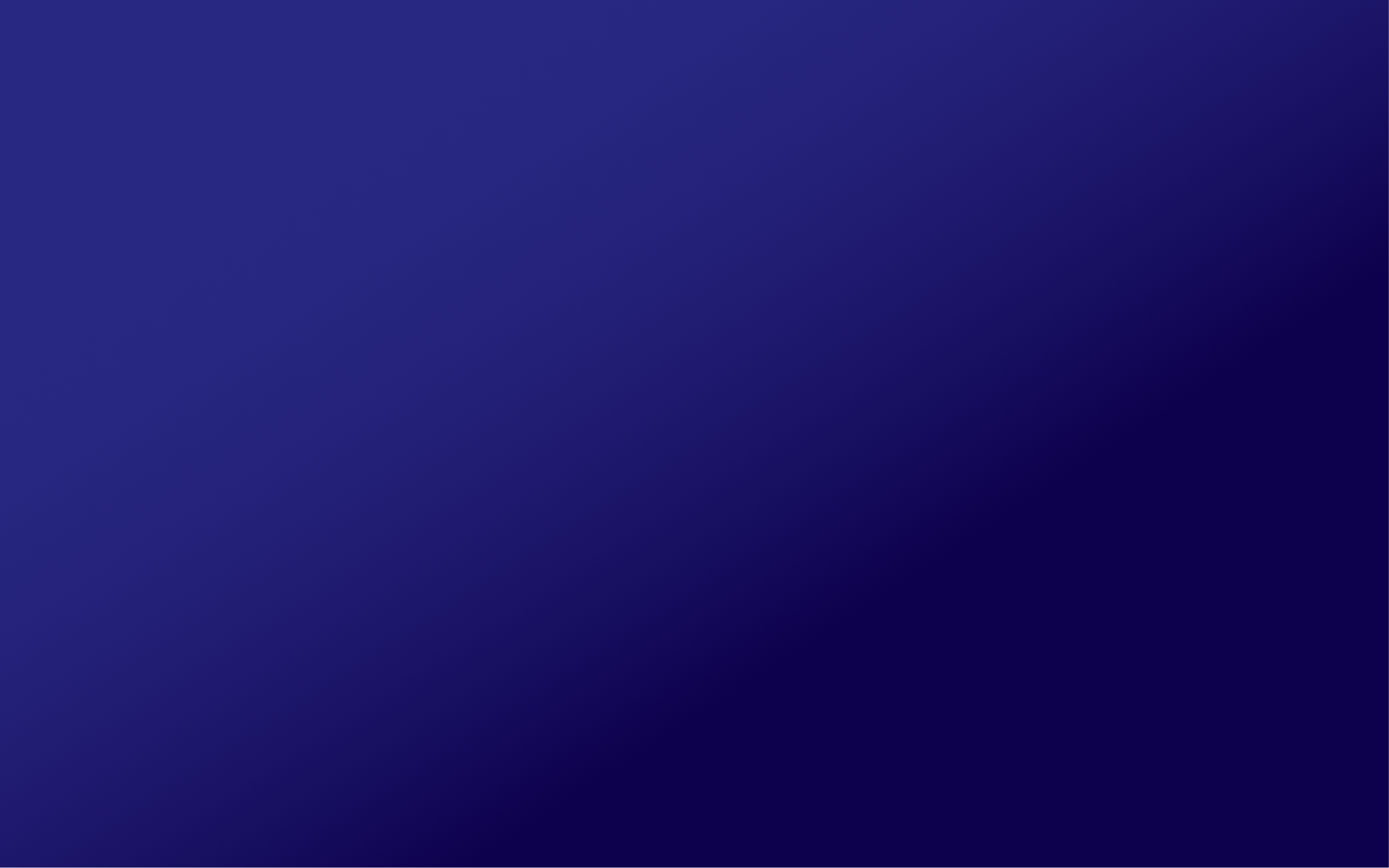 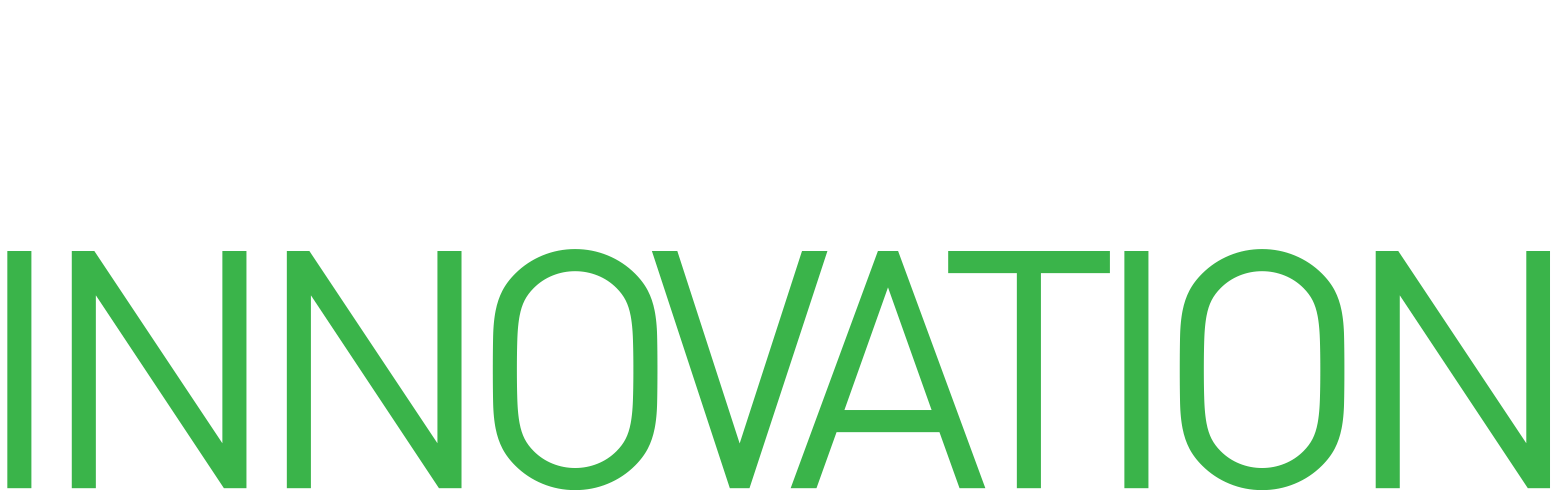 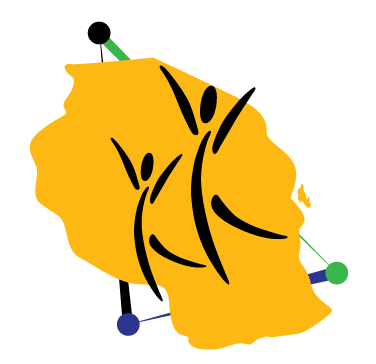 One third of members joined because they recognized the risk mitigation mechanisms of a savings group
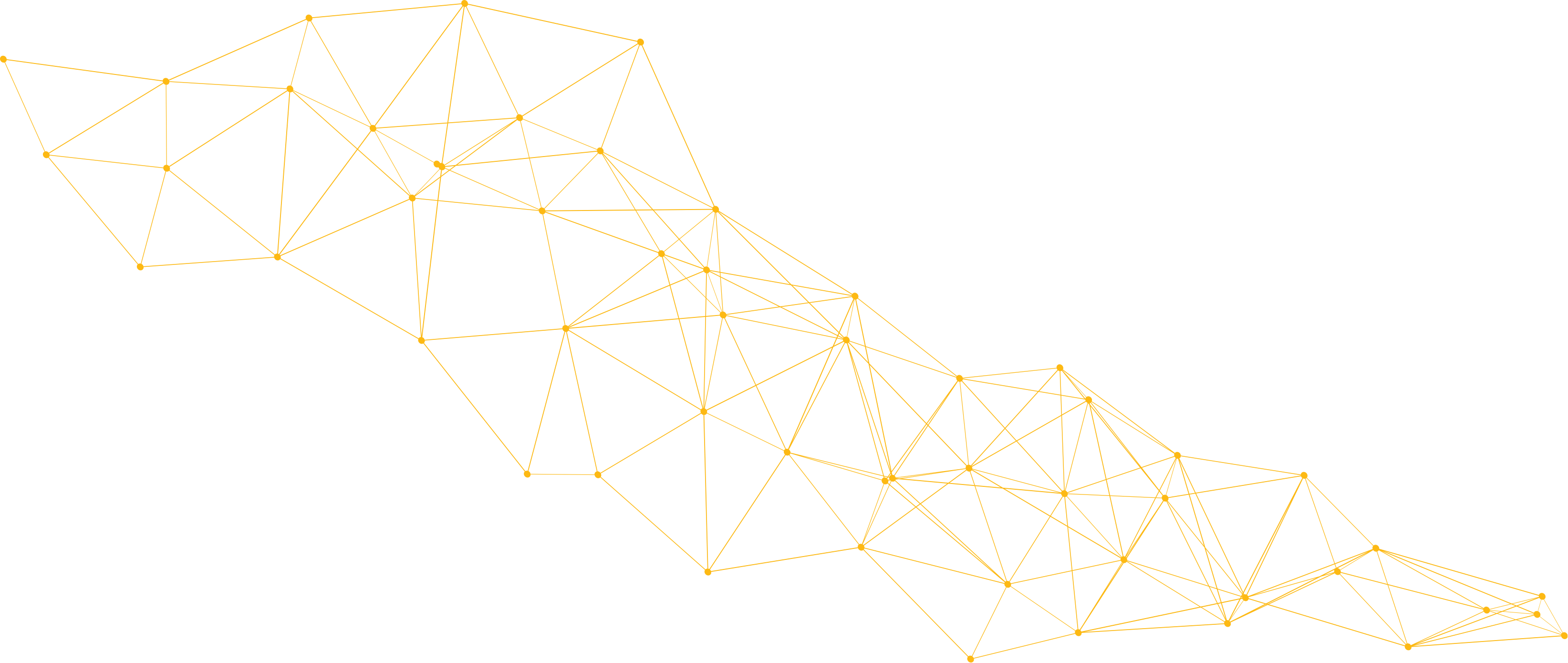 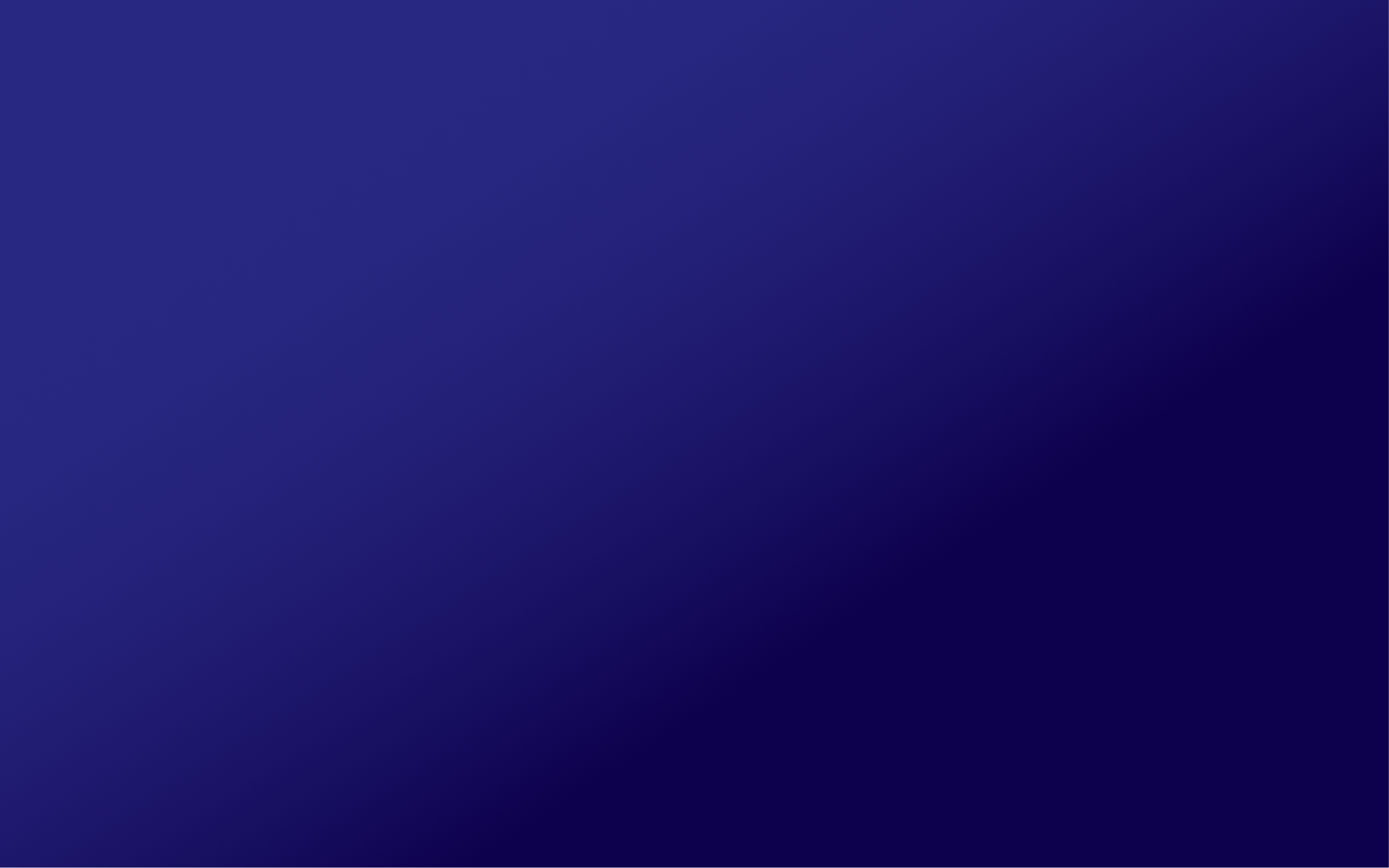 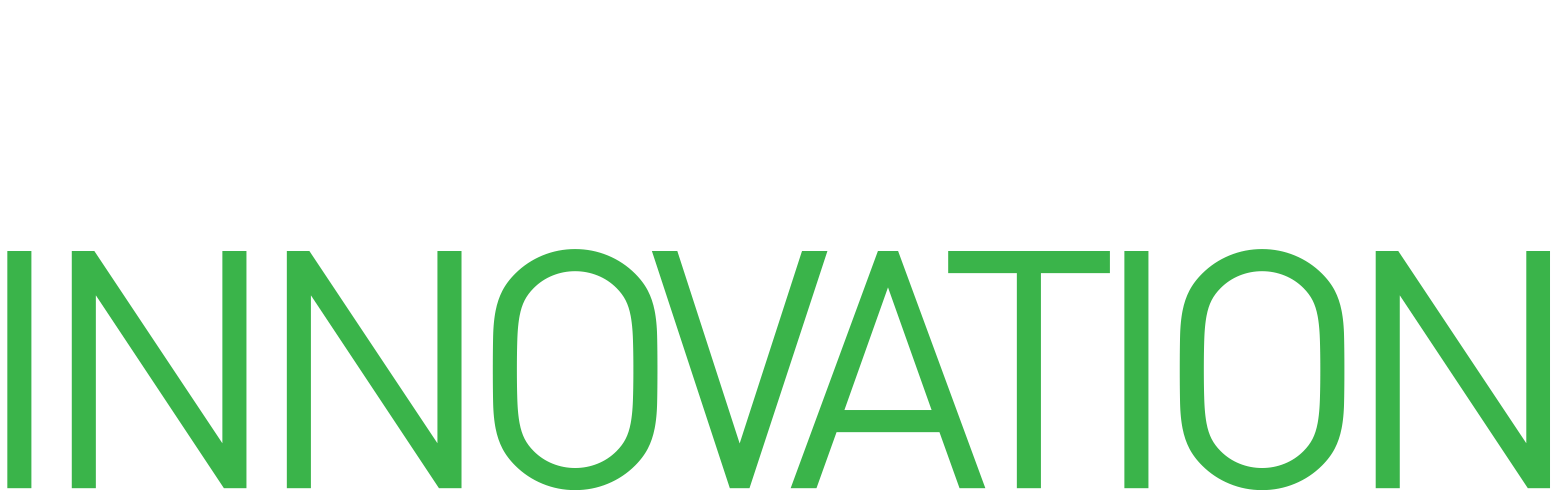 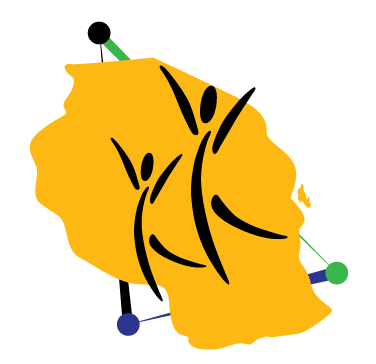 Savings groups are both a source of credit as well as a savings vehicle
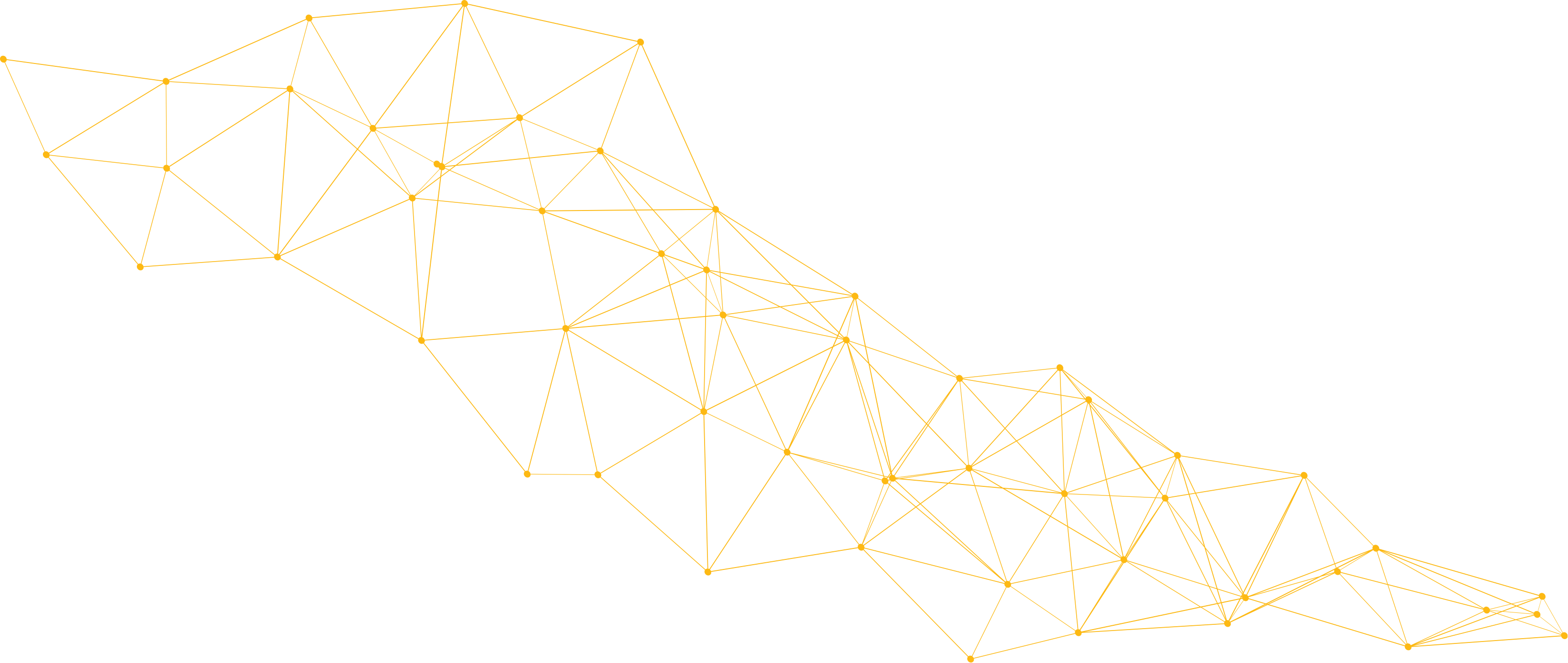 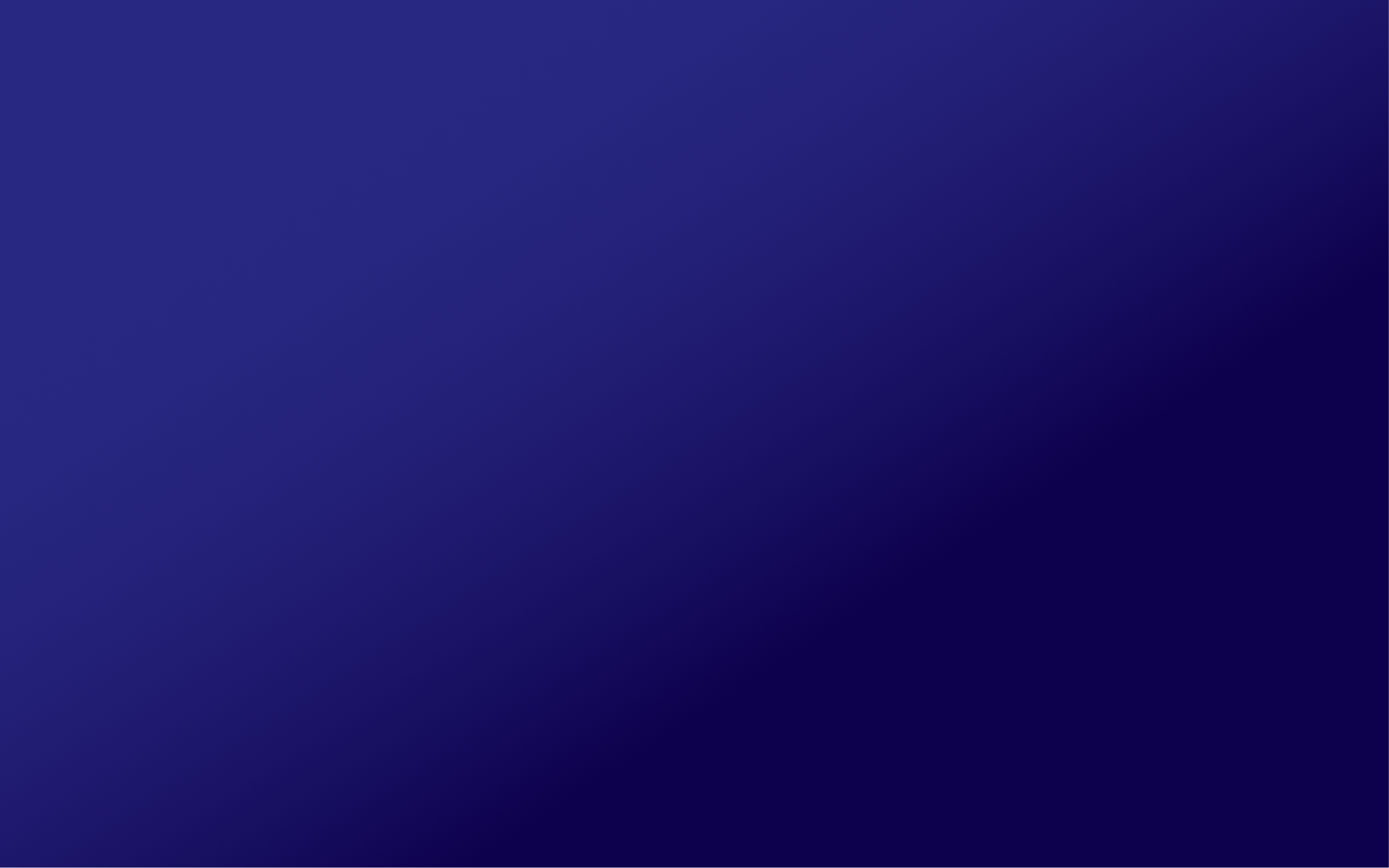 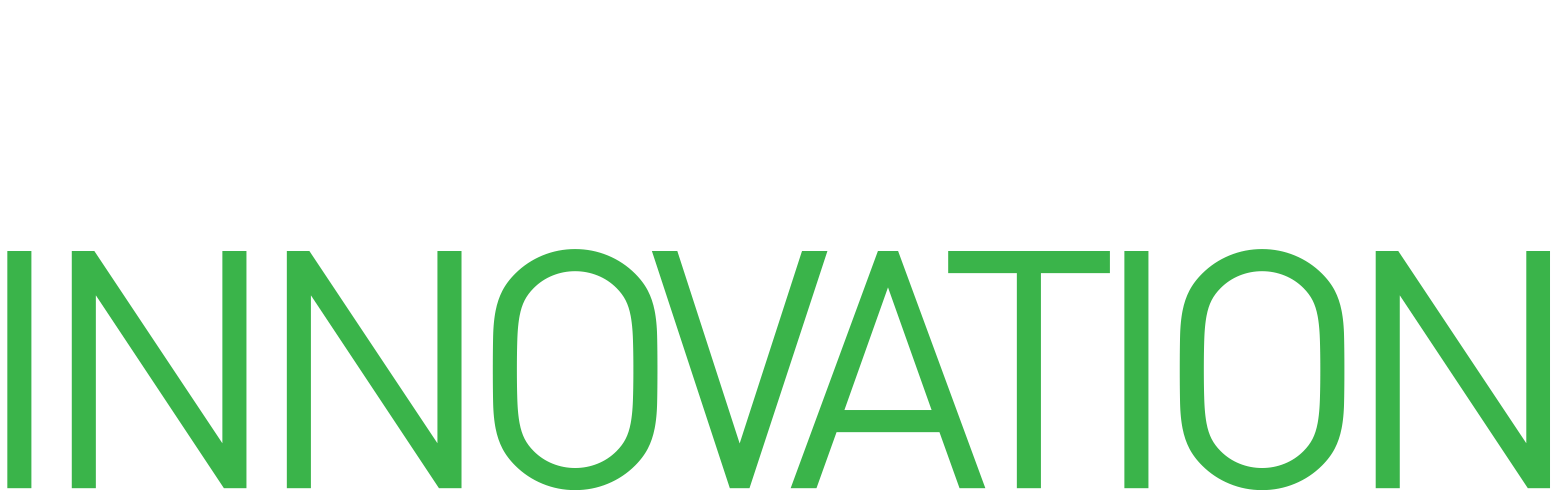 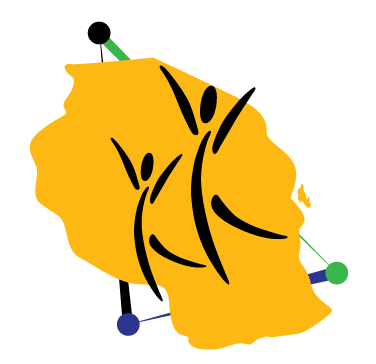 Savings groups provide indirect access to formal channels
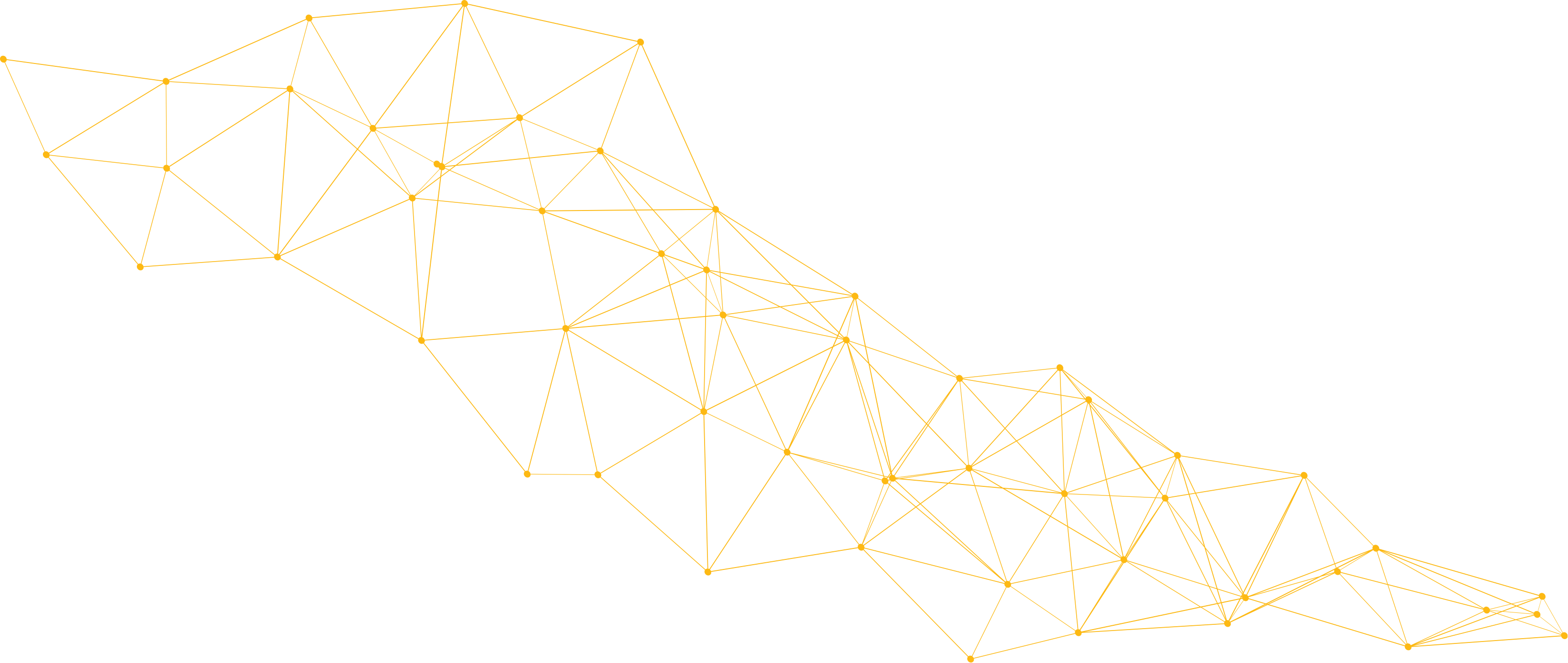 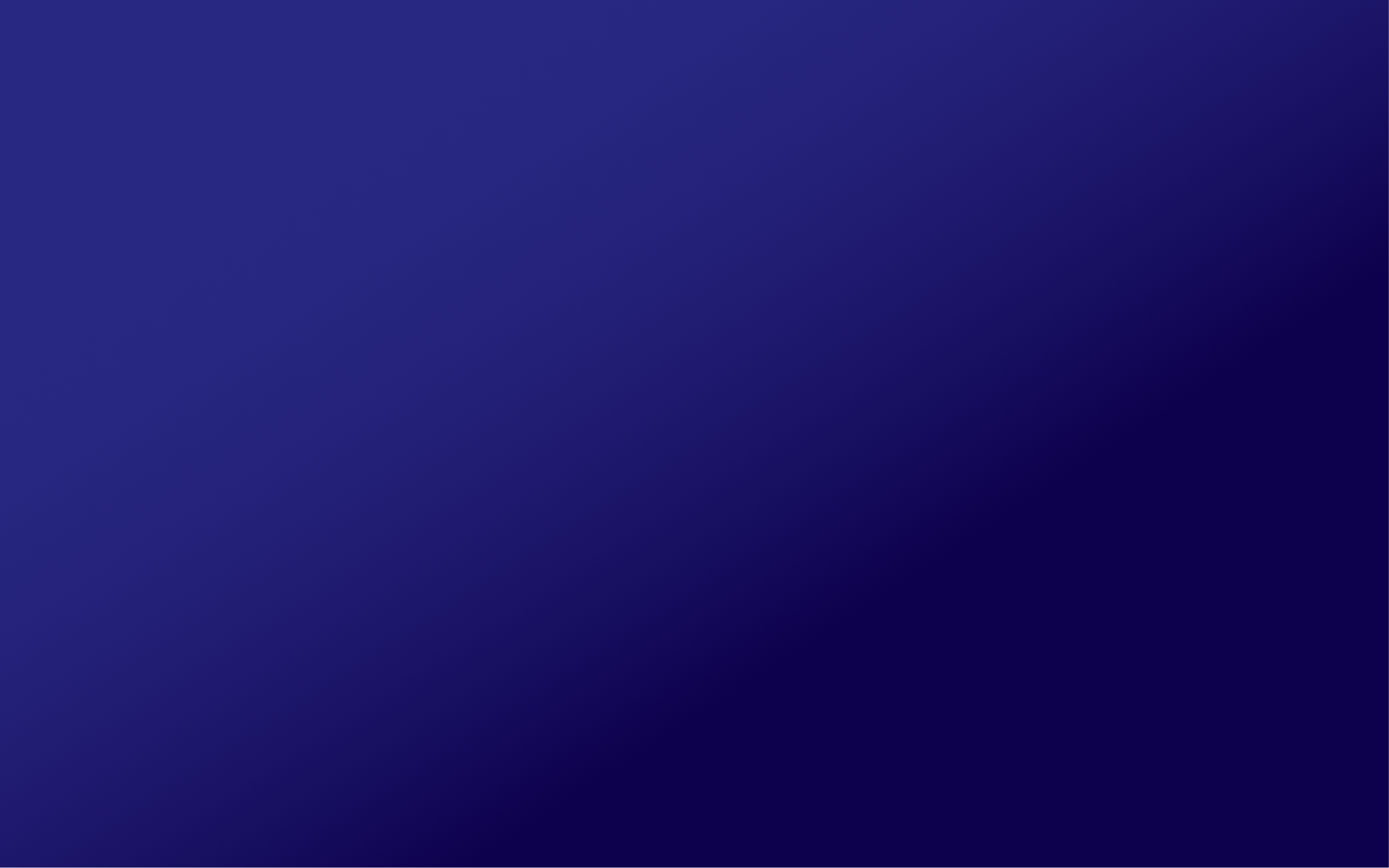 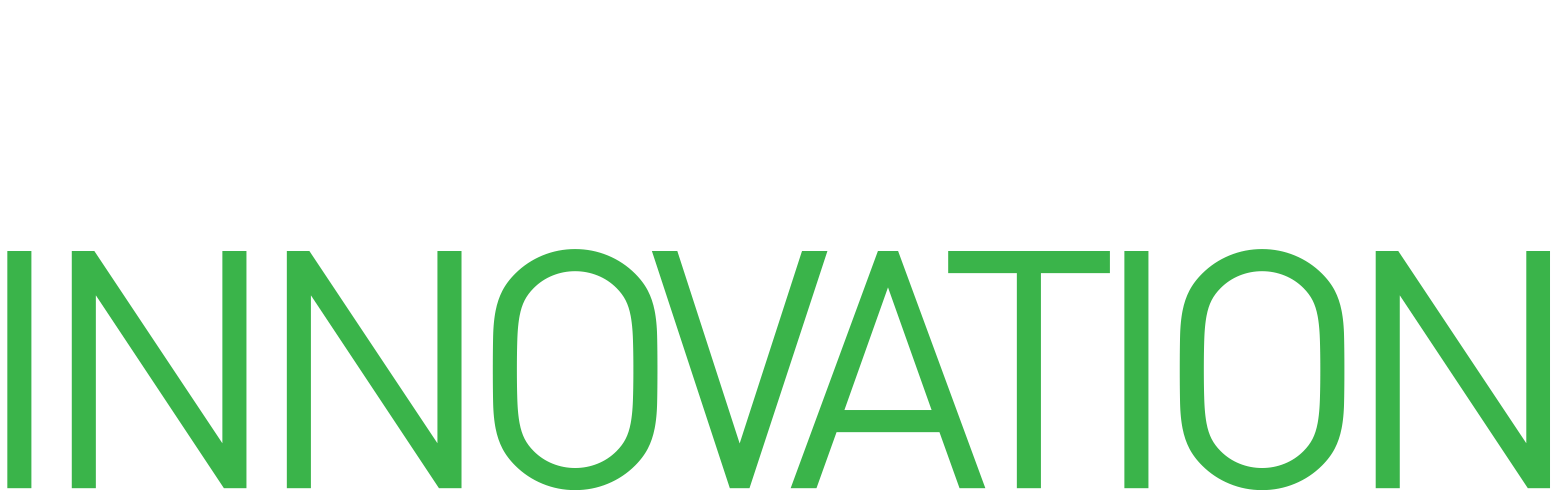 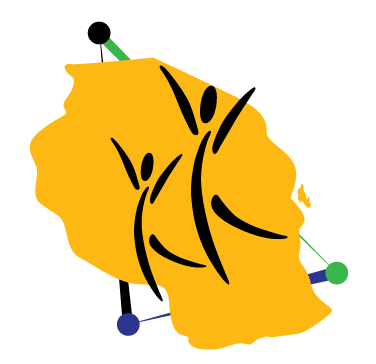 6 in 10 groups require weekly contribution
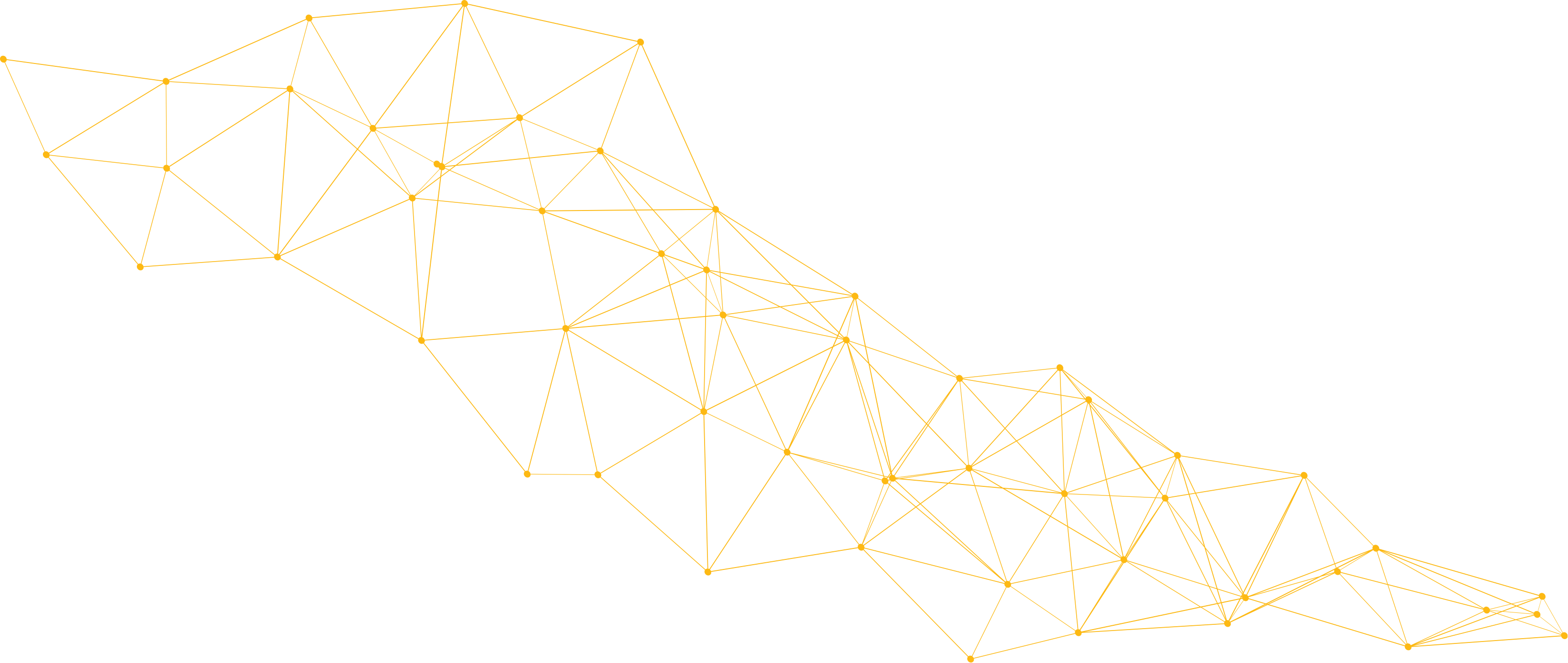 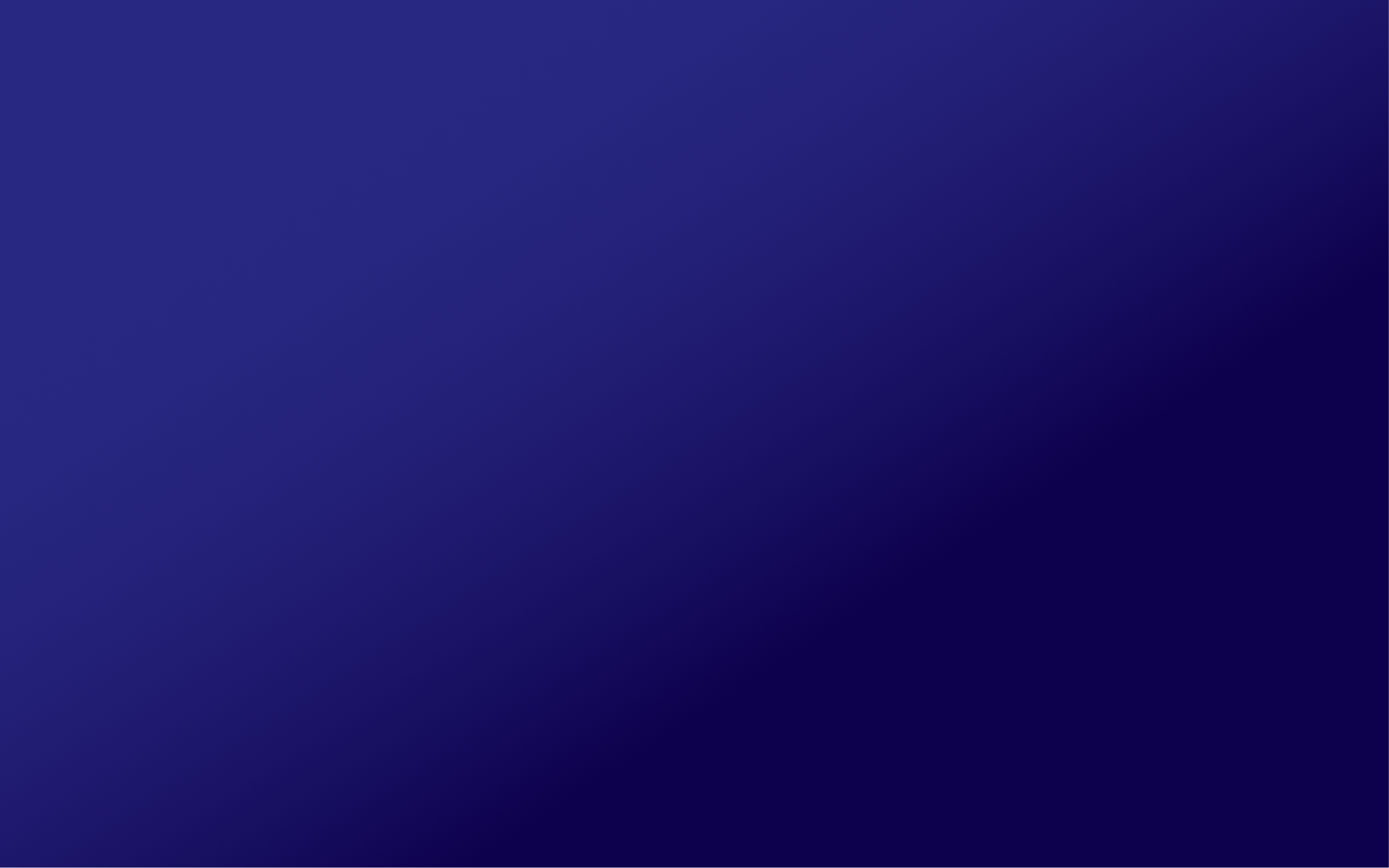 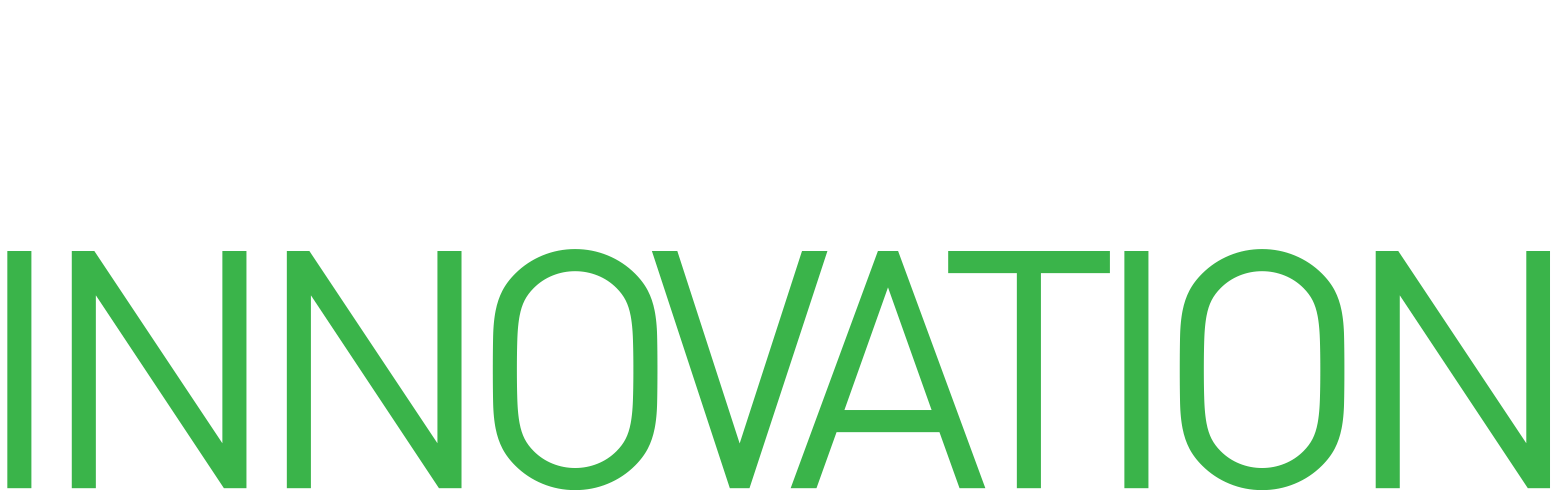 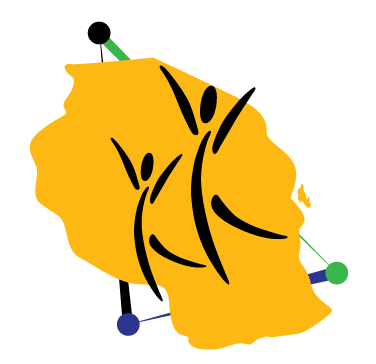 4 in 10 savings group members borrow more than twice a year
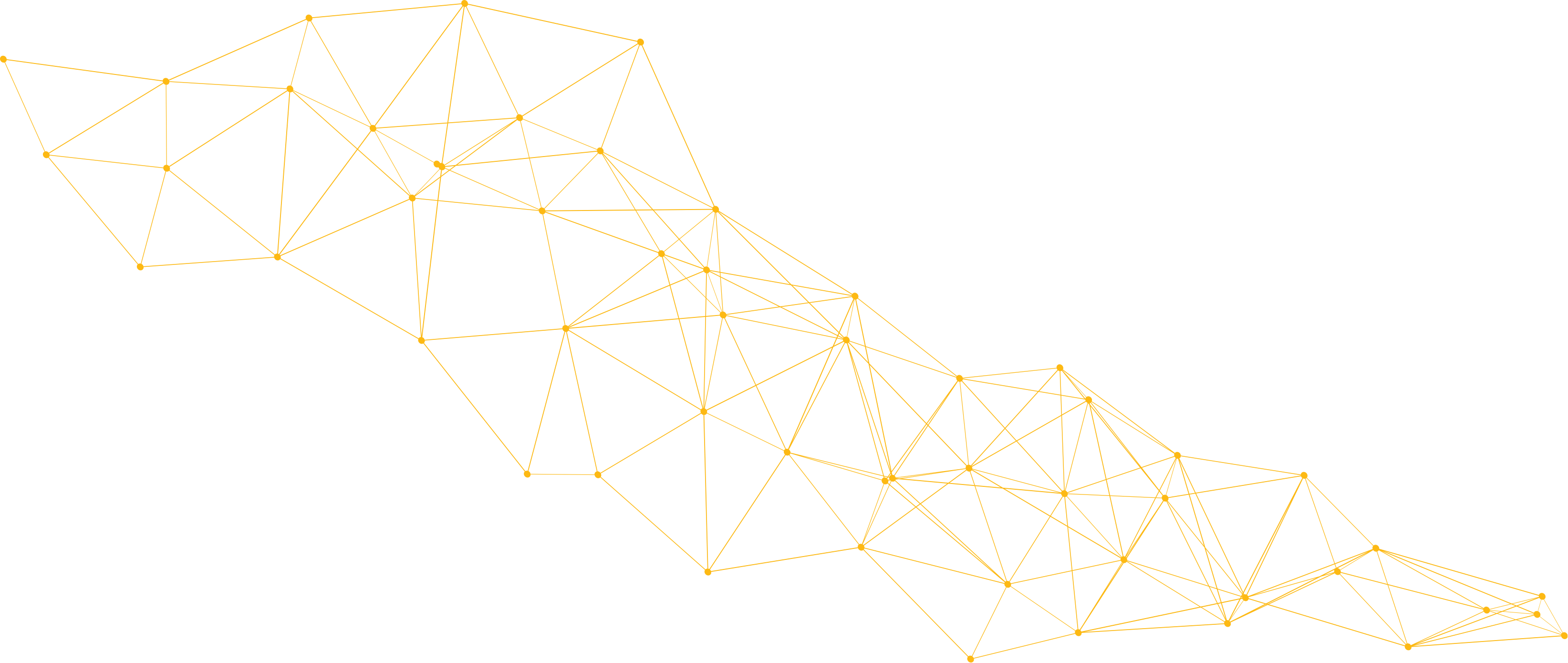 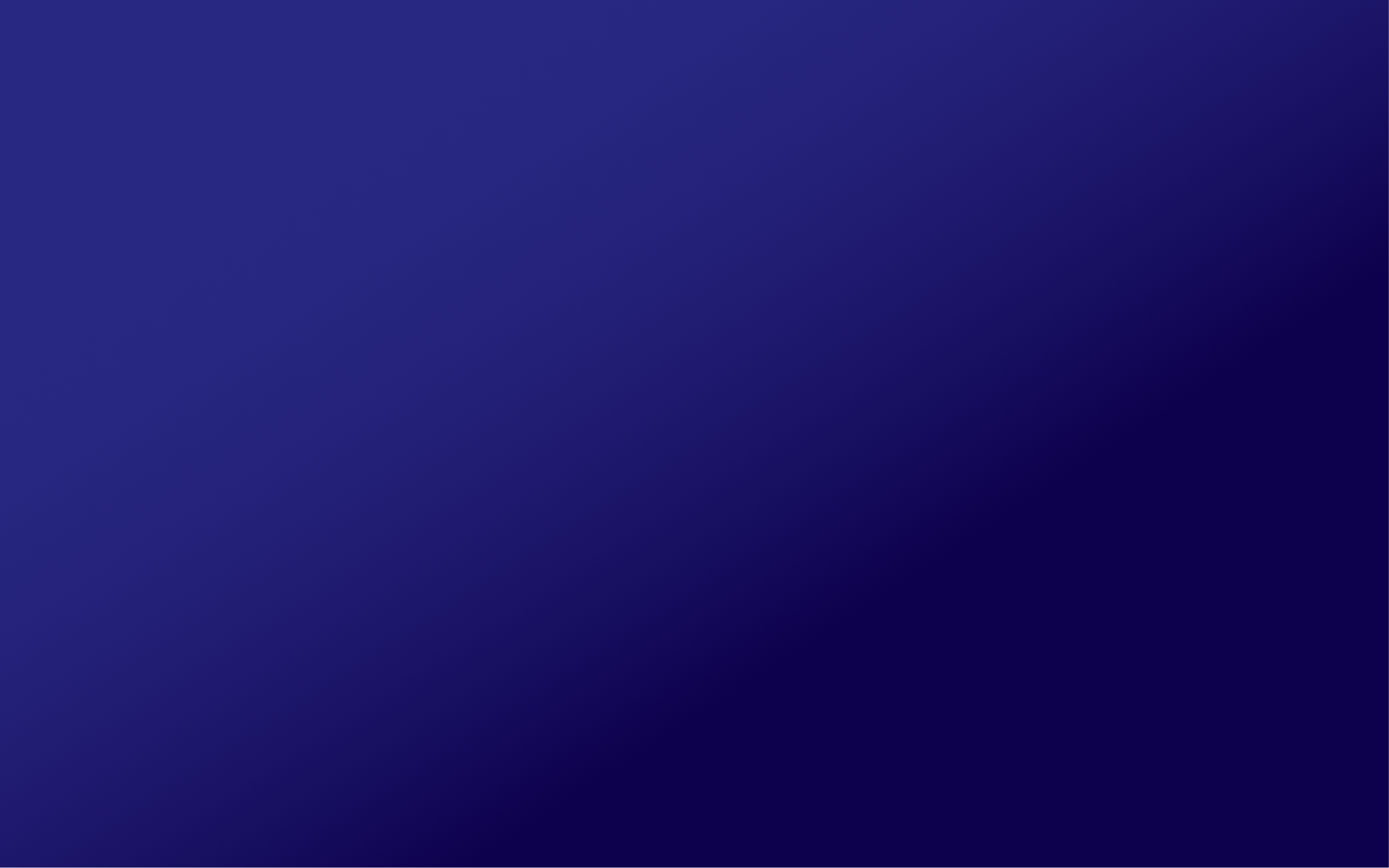 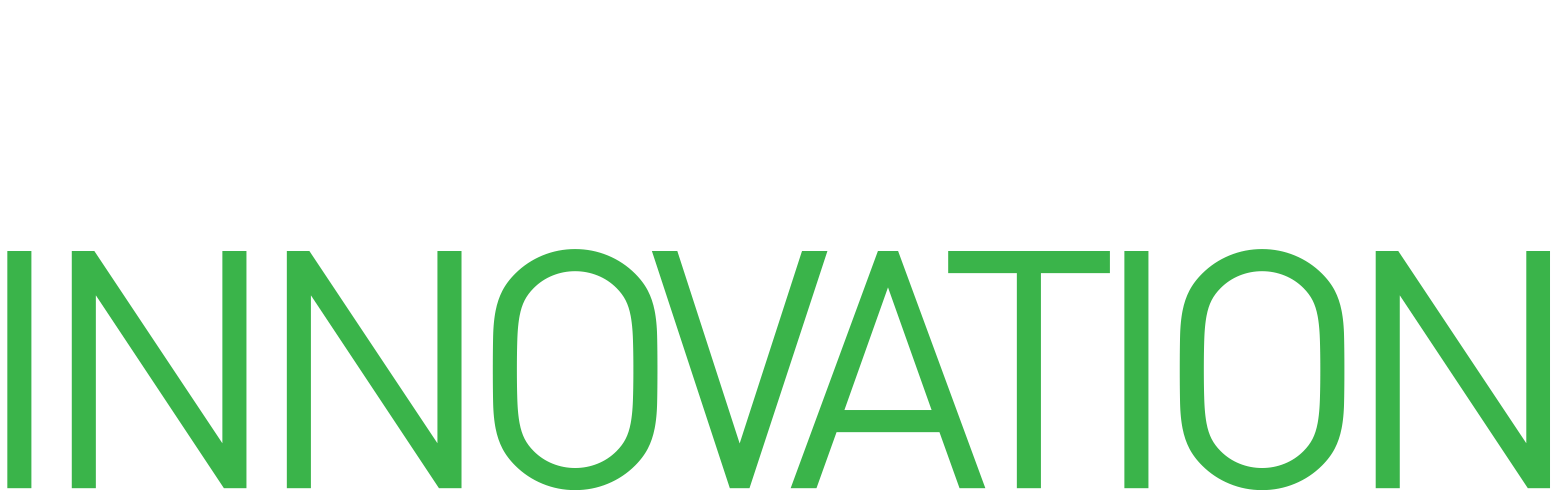 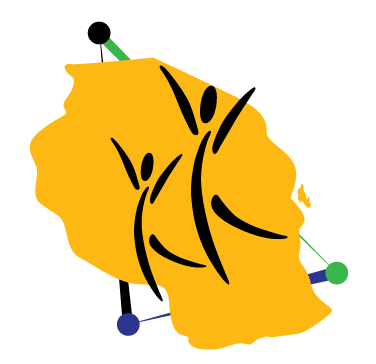 One third of members utilize the fund to cover living expenses
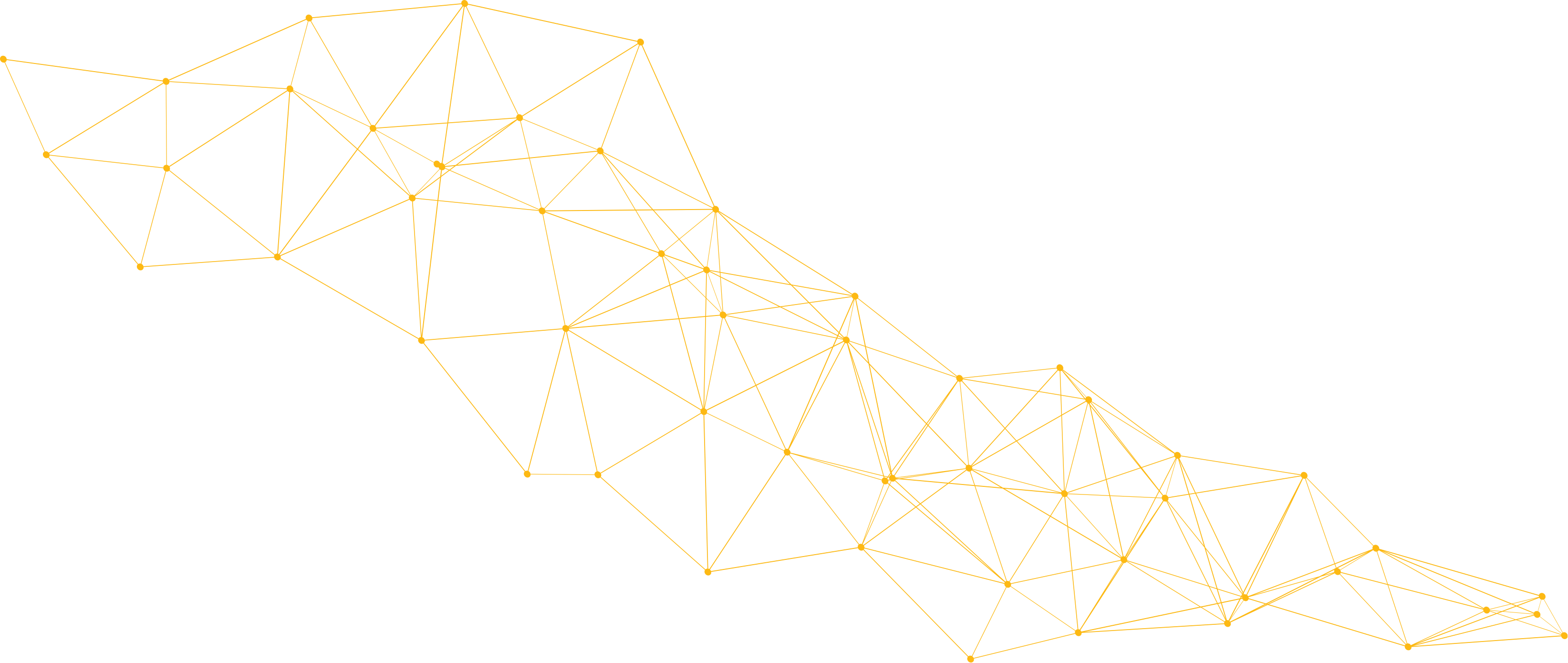 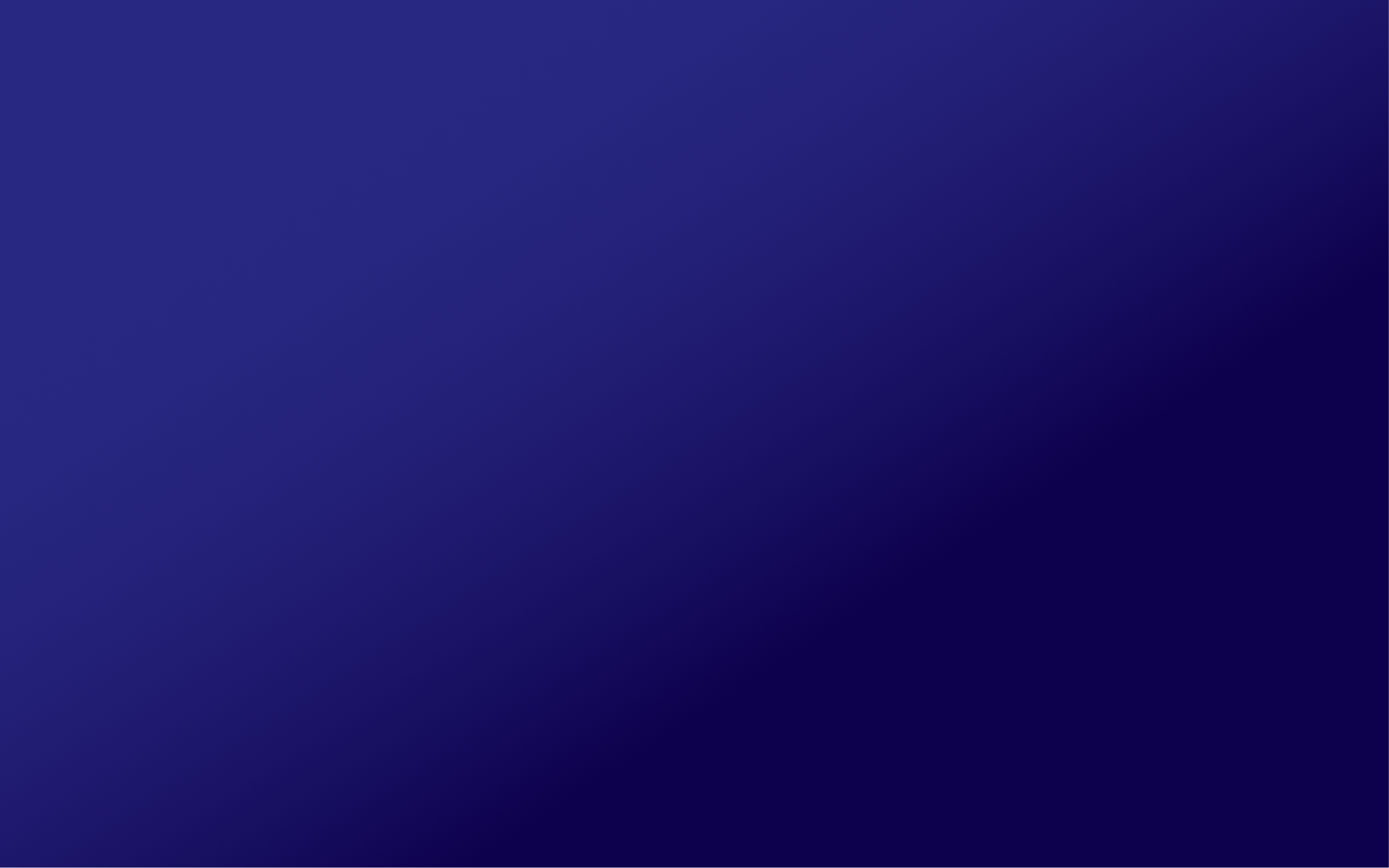 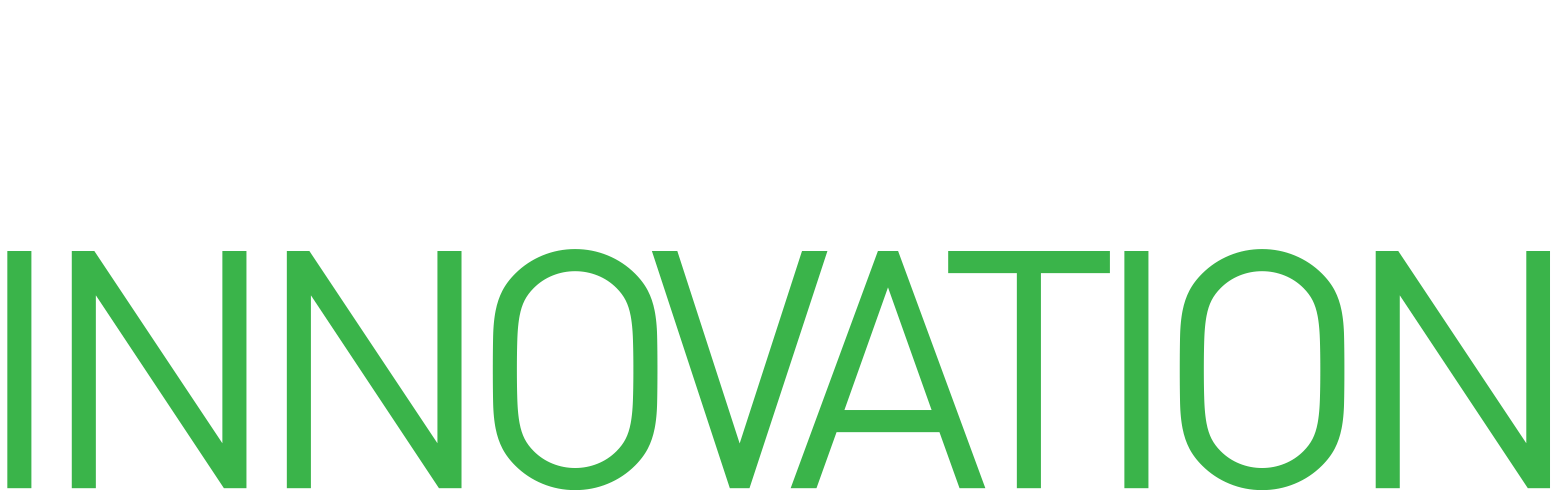 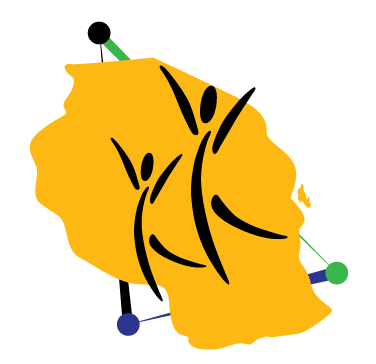 What other products do saving group members utilize?
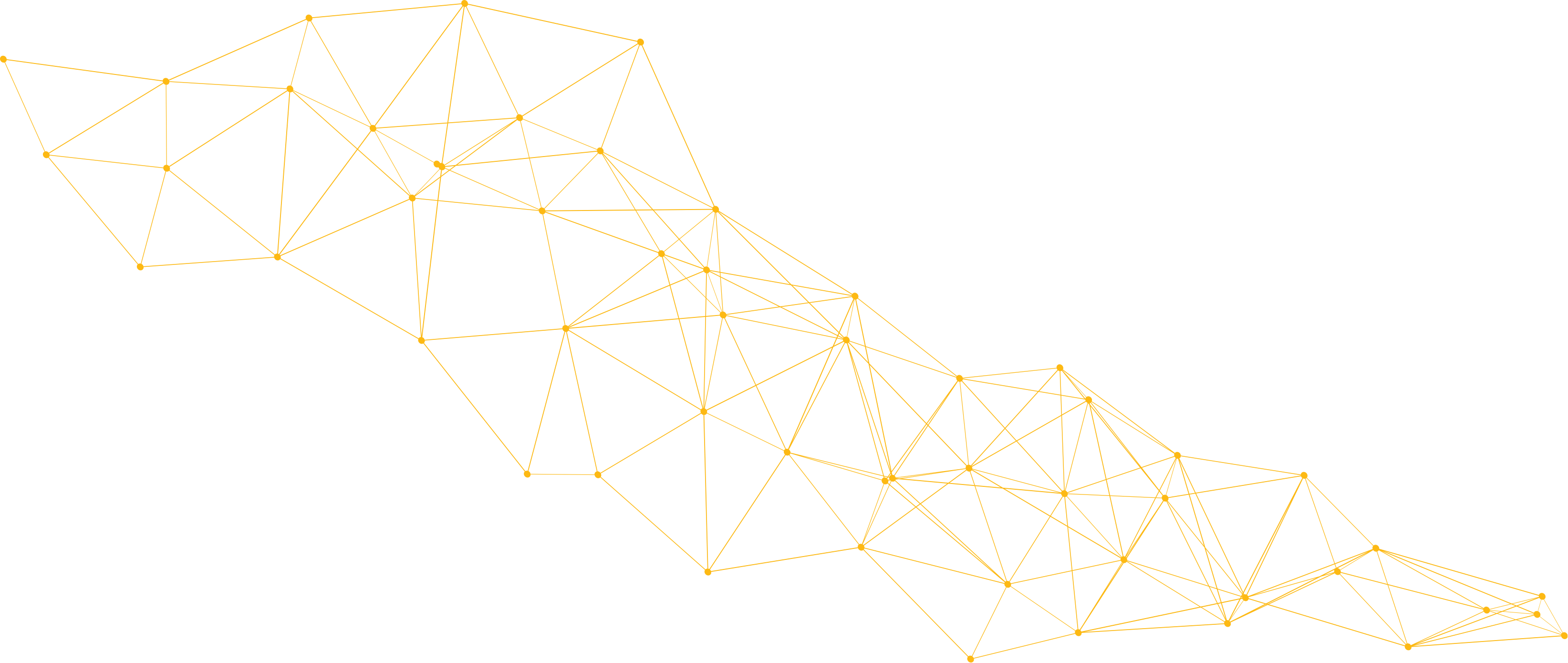 77% of savings group members have taken up mobile money services
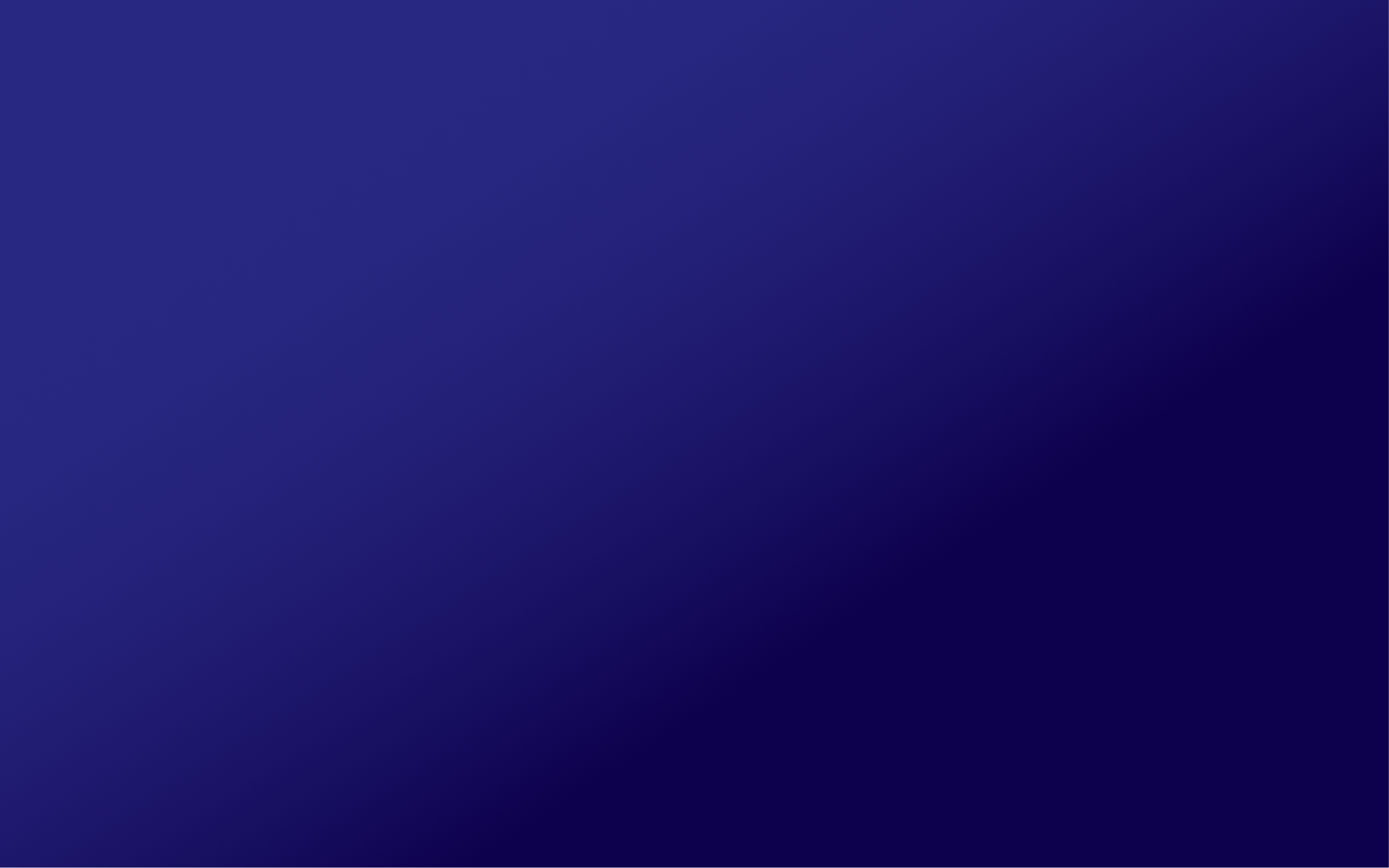 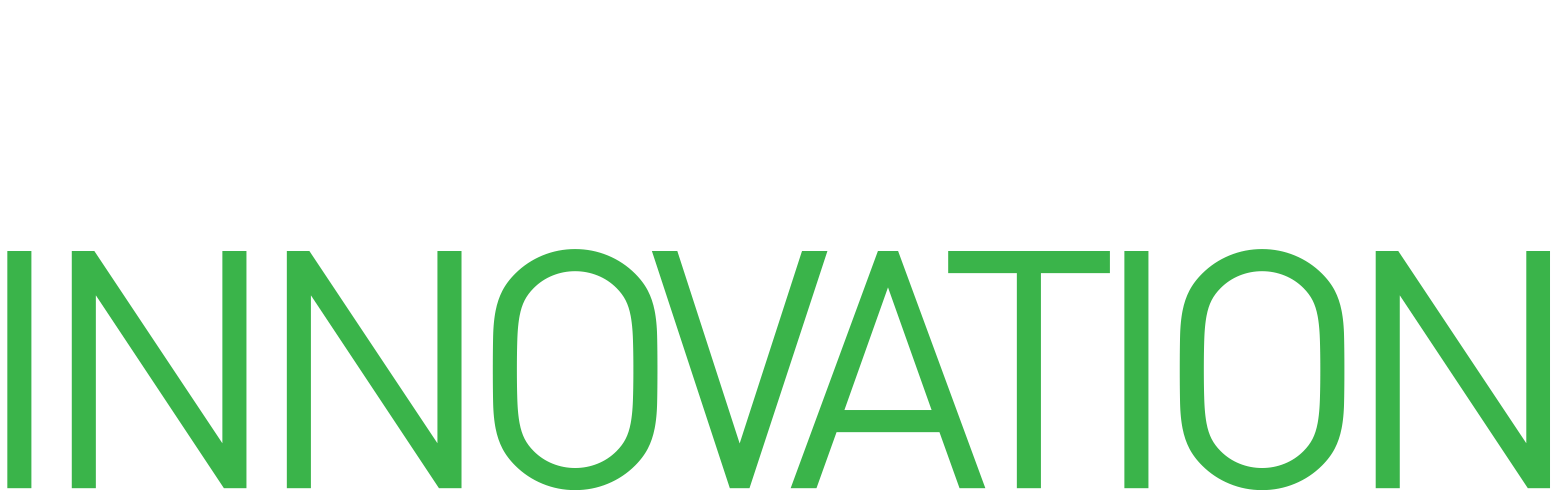 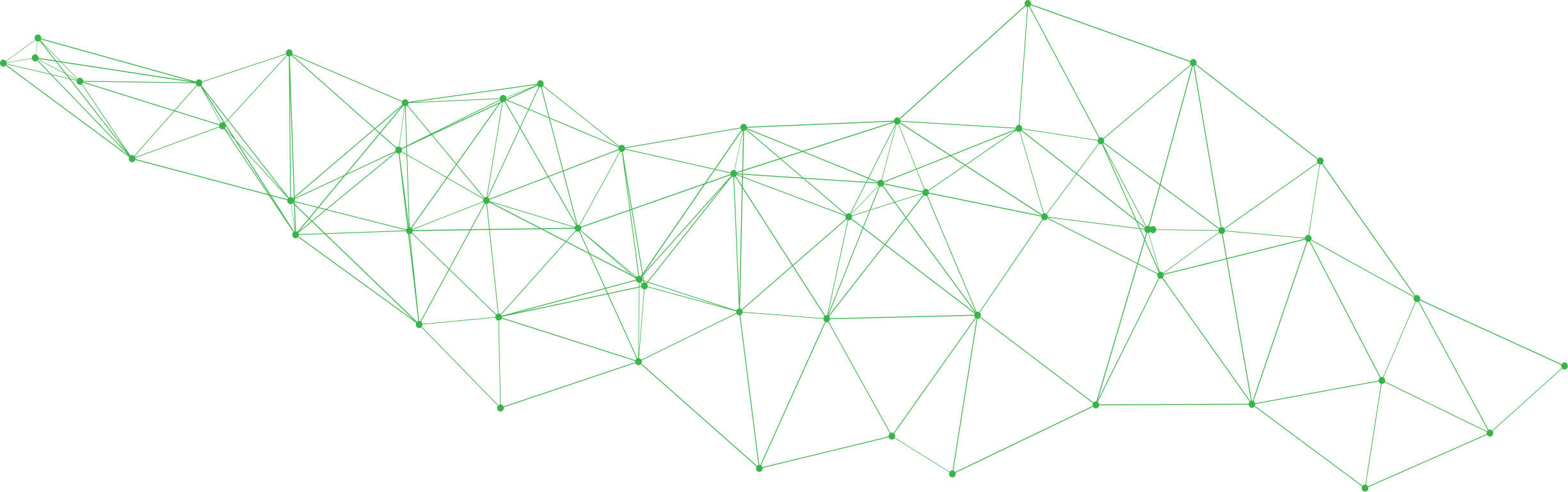 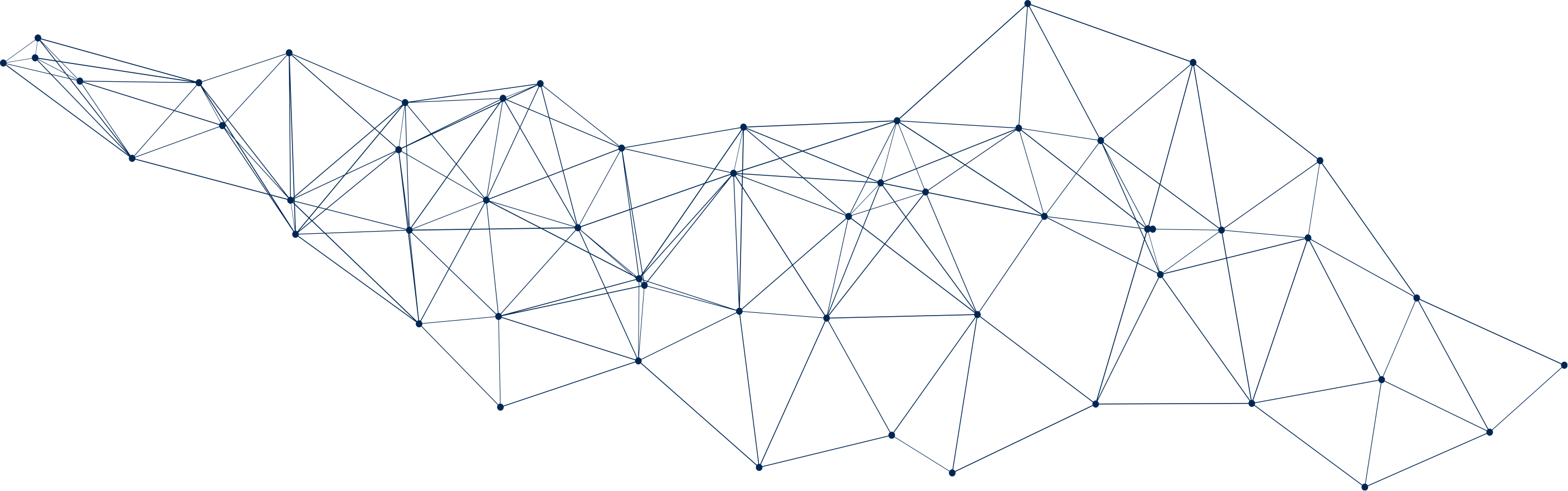 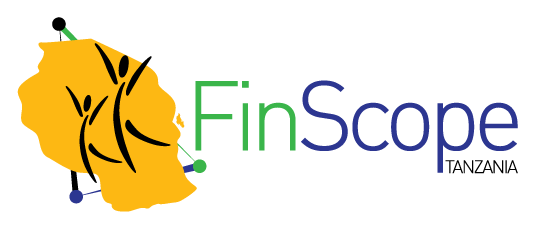 SACCOs
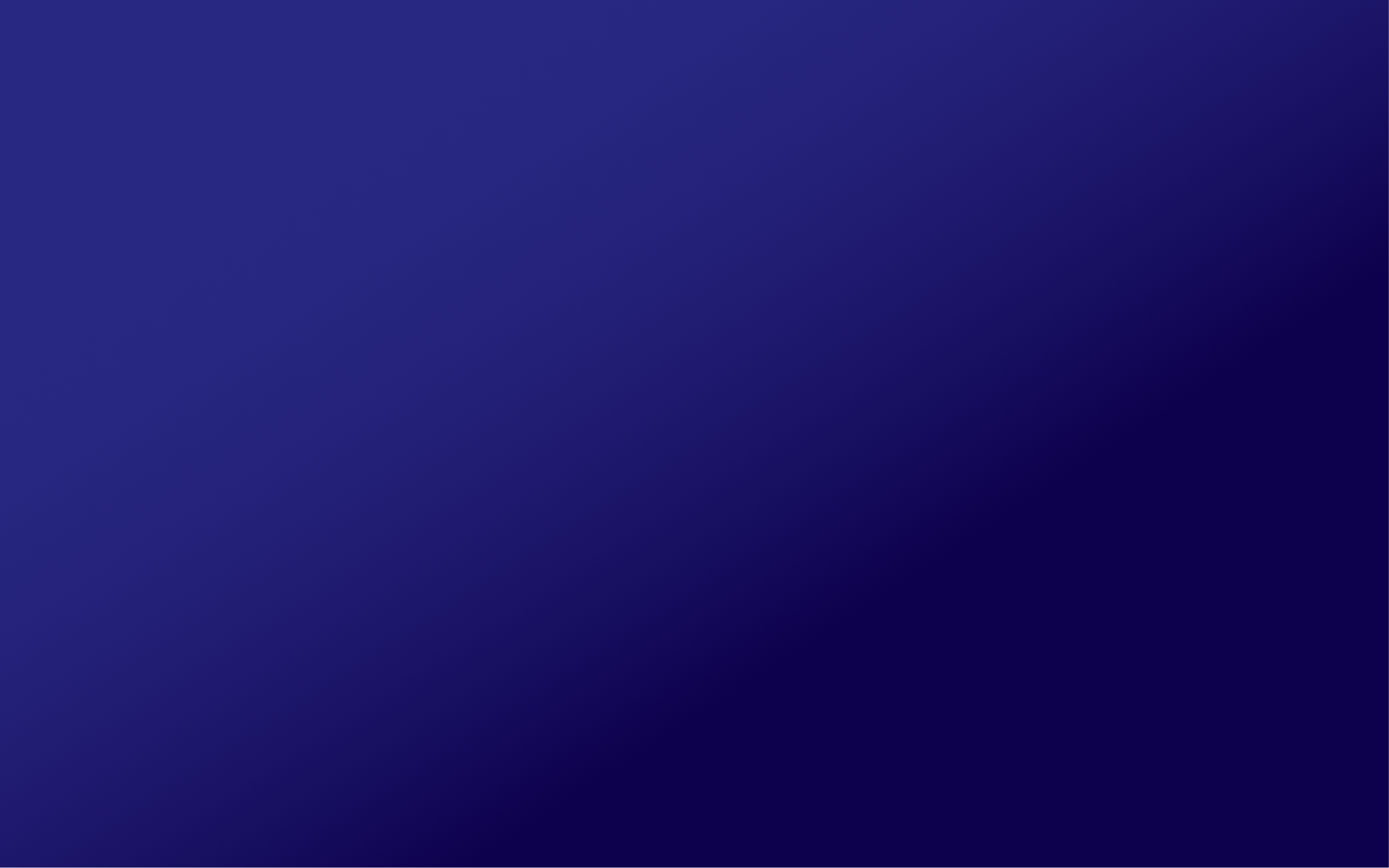 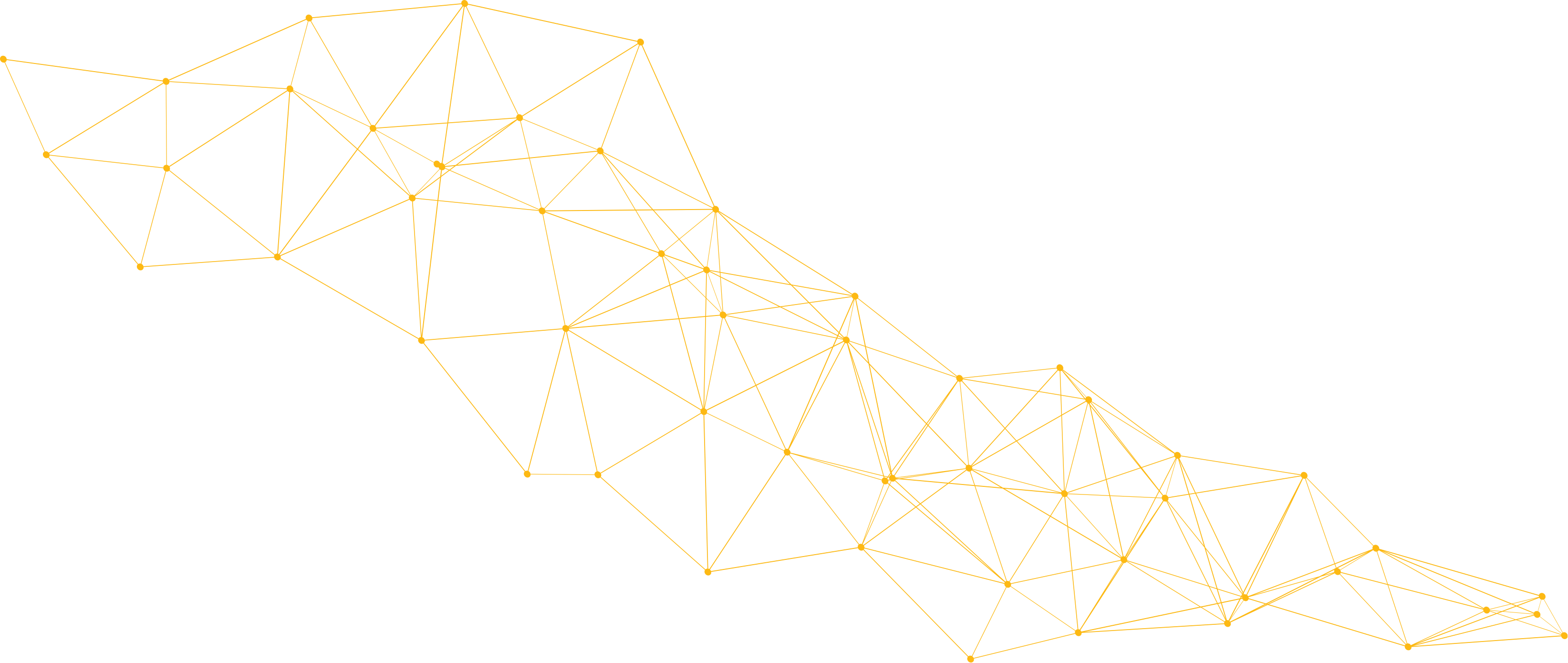 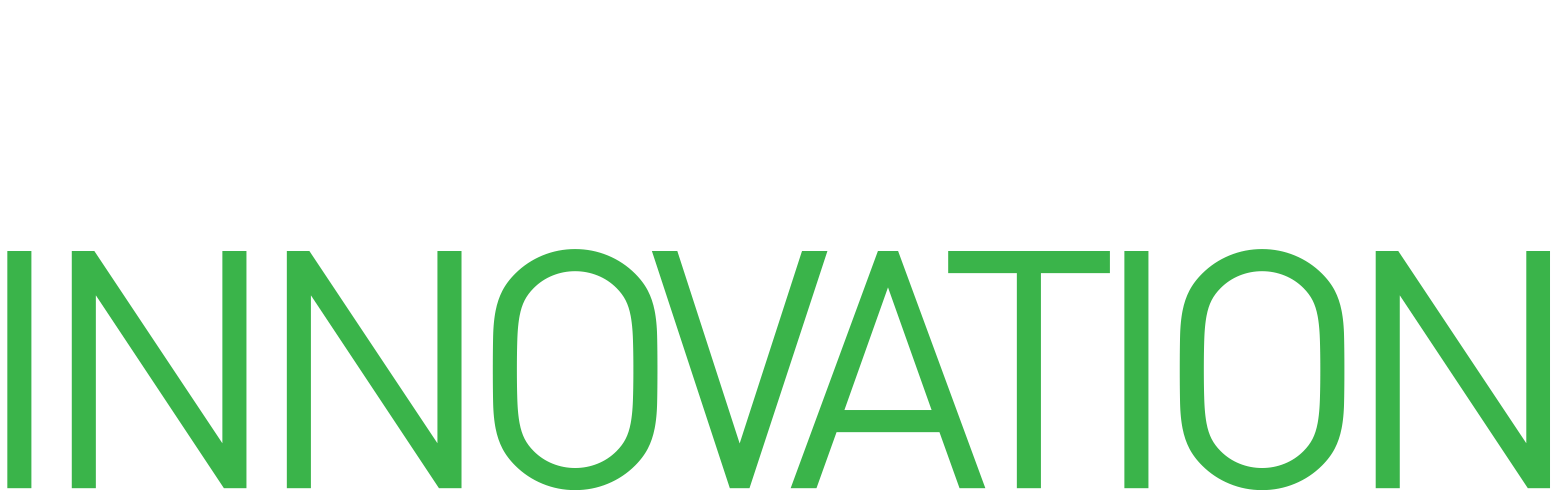 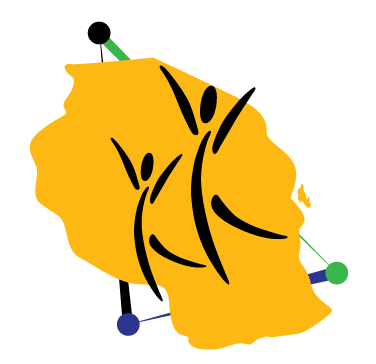 SACCOs Uptake
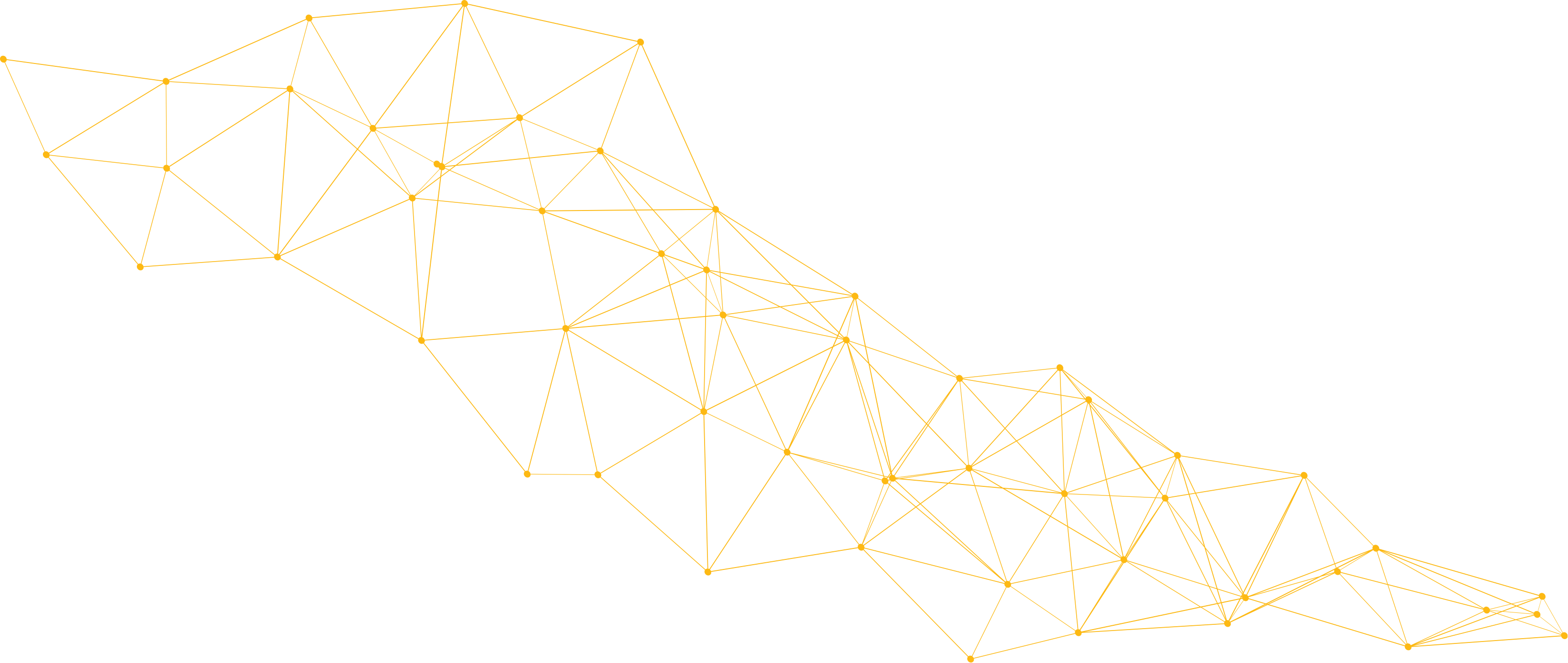 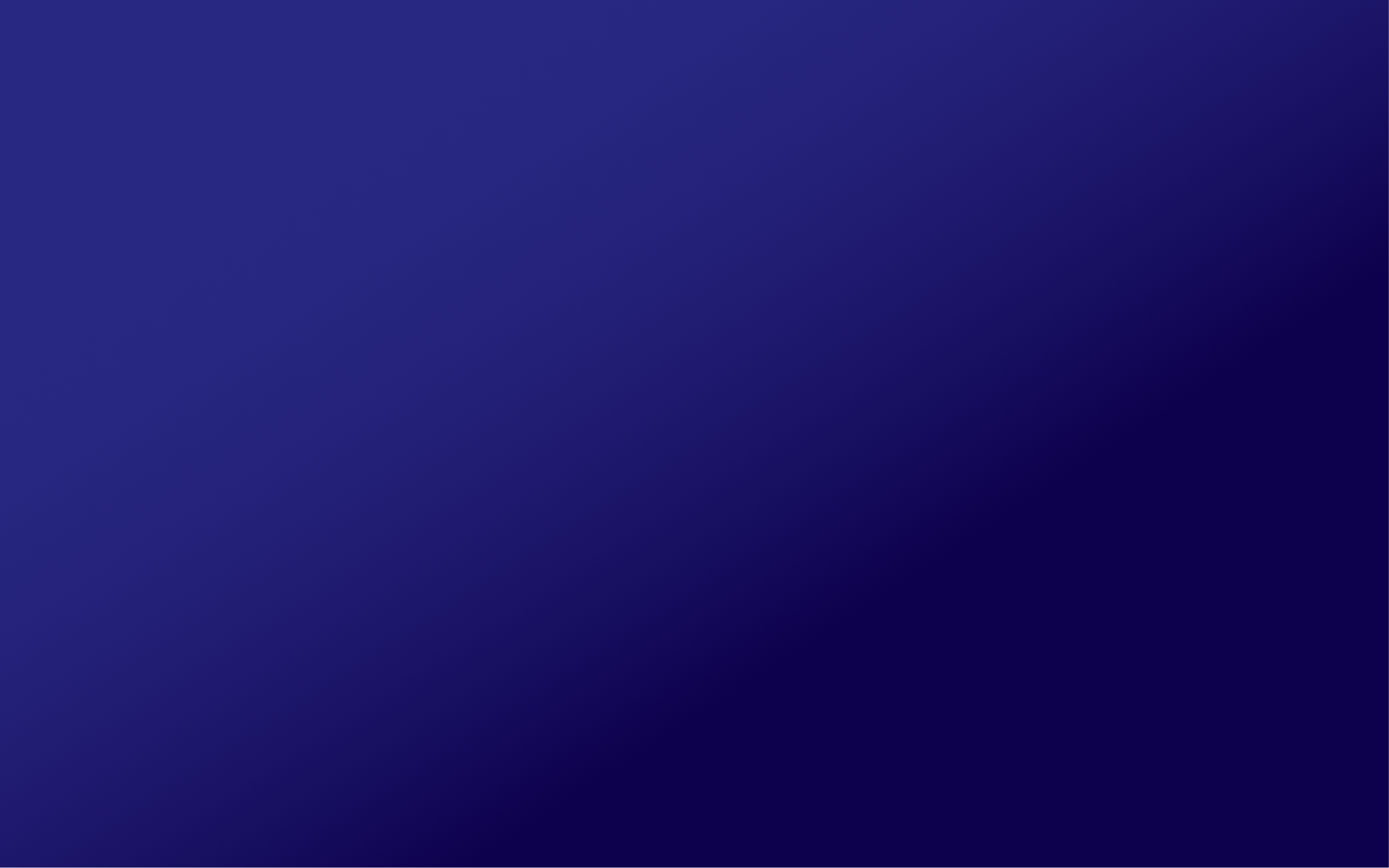 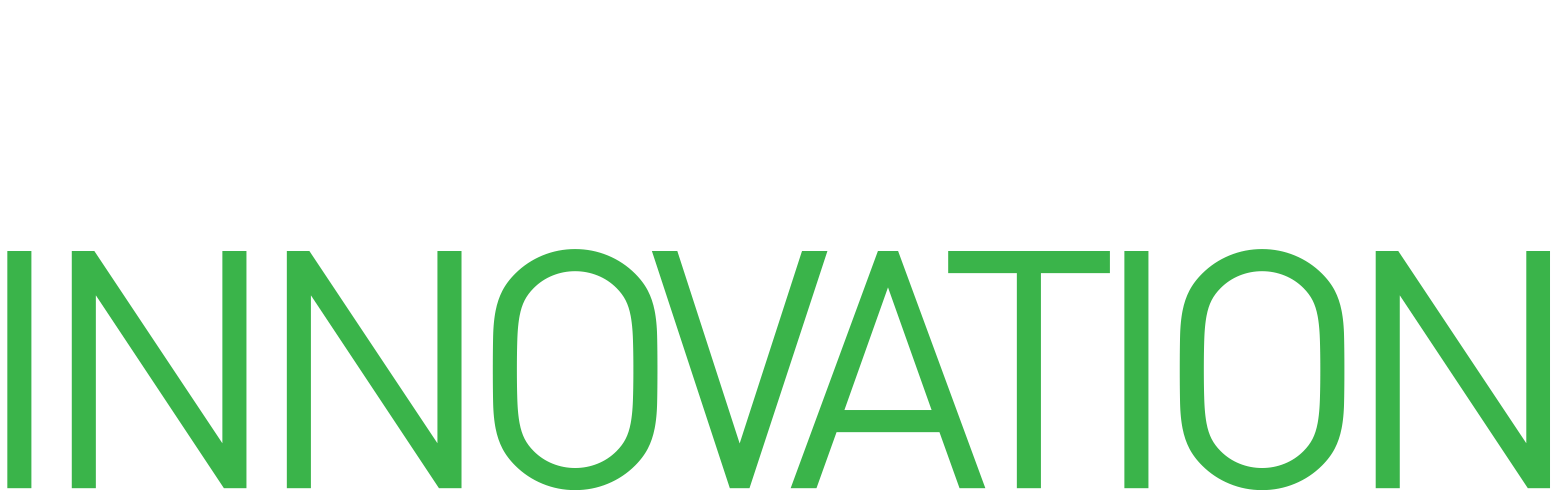 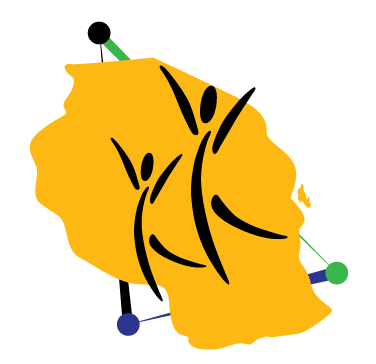 Who are SACCO members?
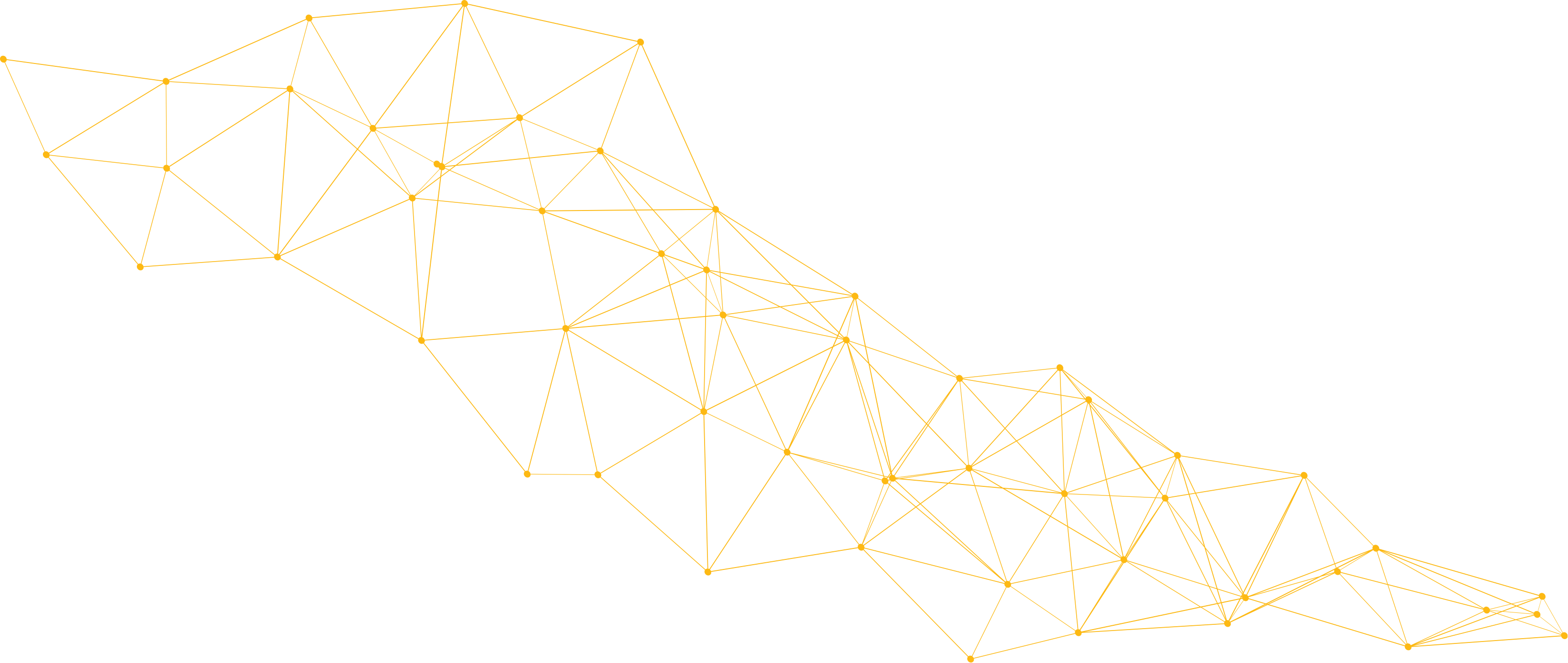 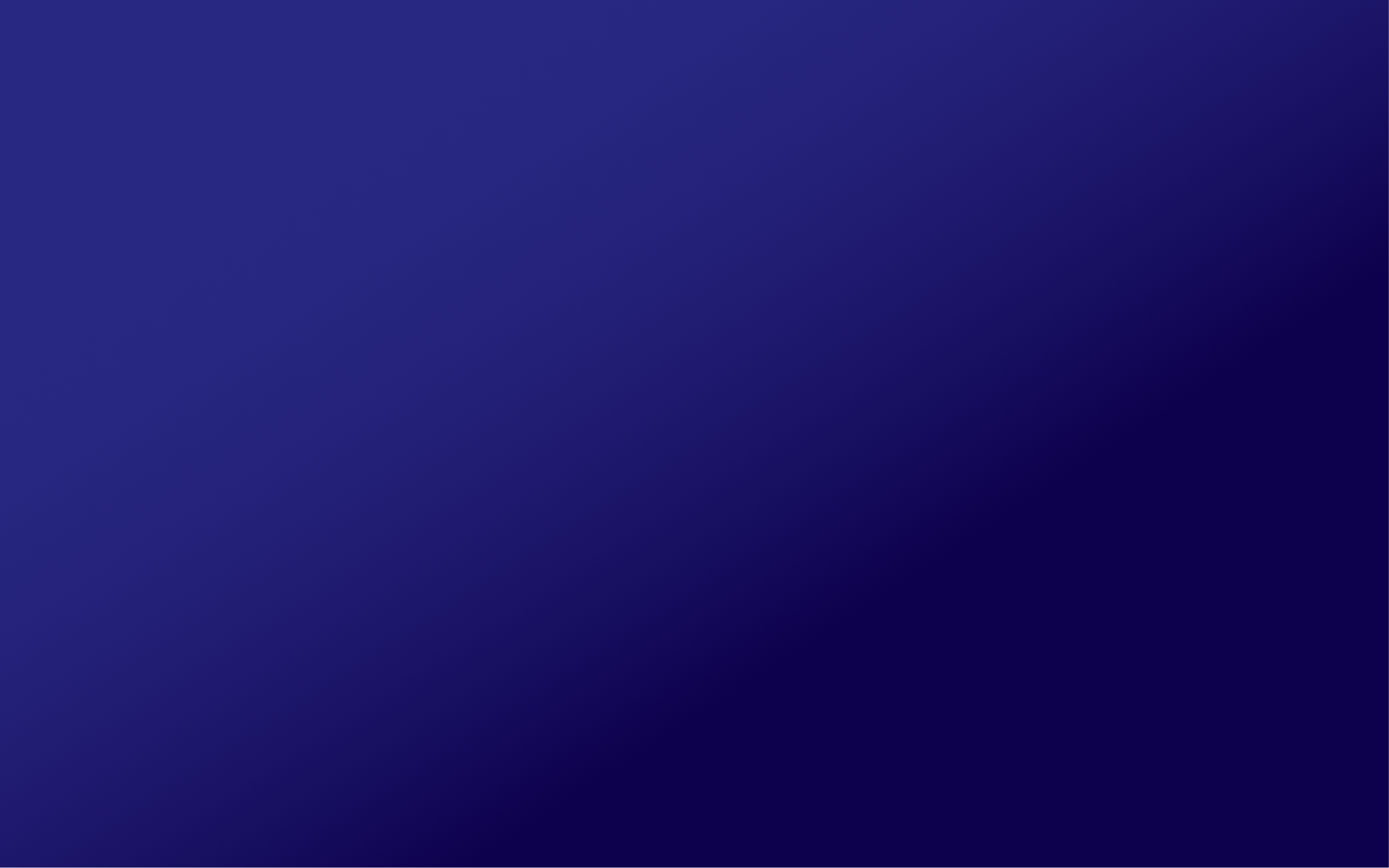 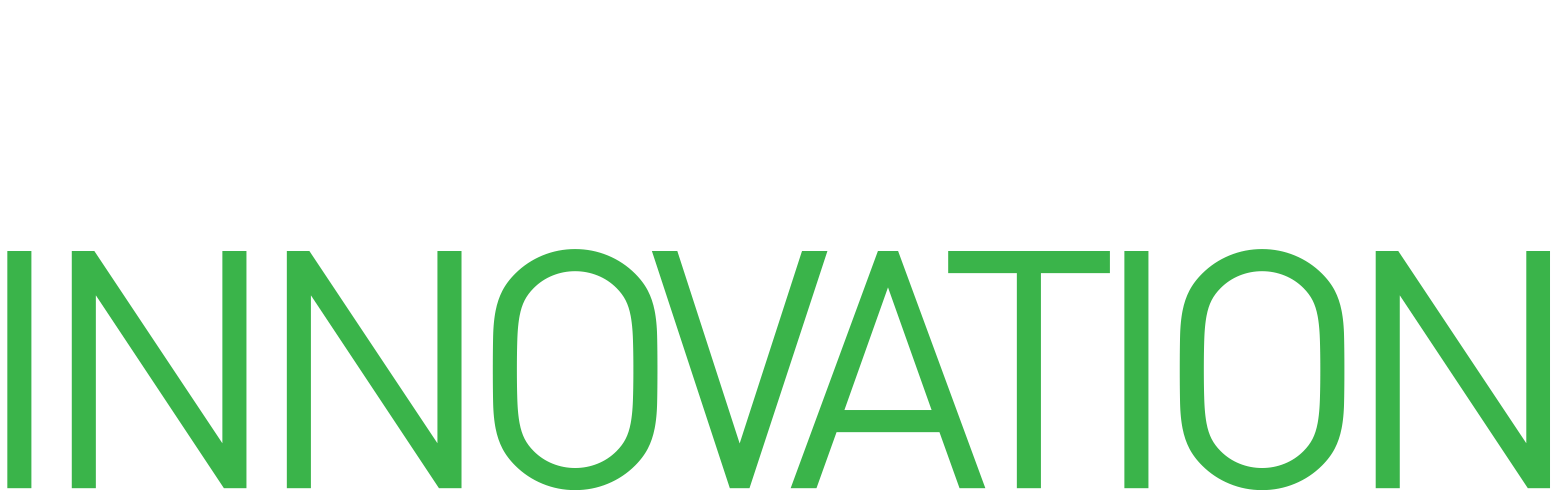 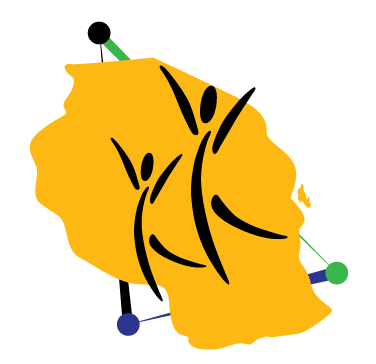 Who are SACCO members?
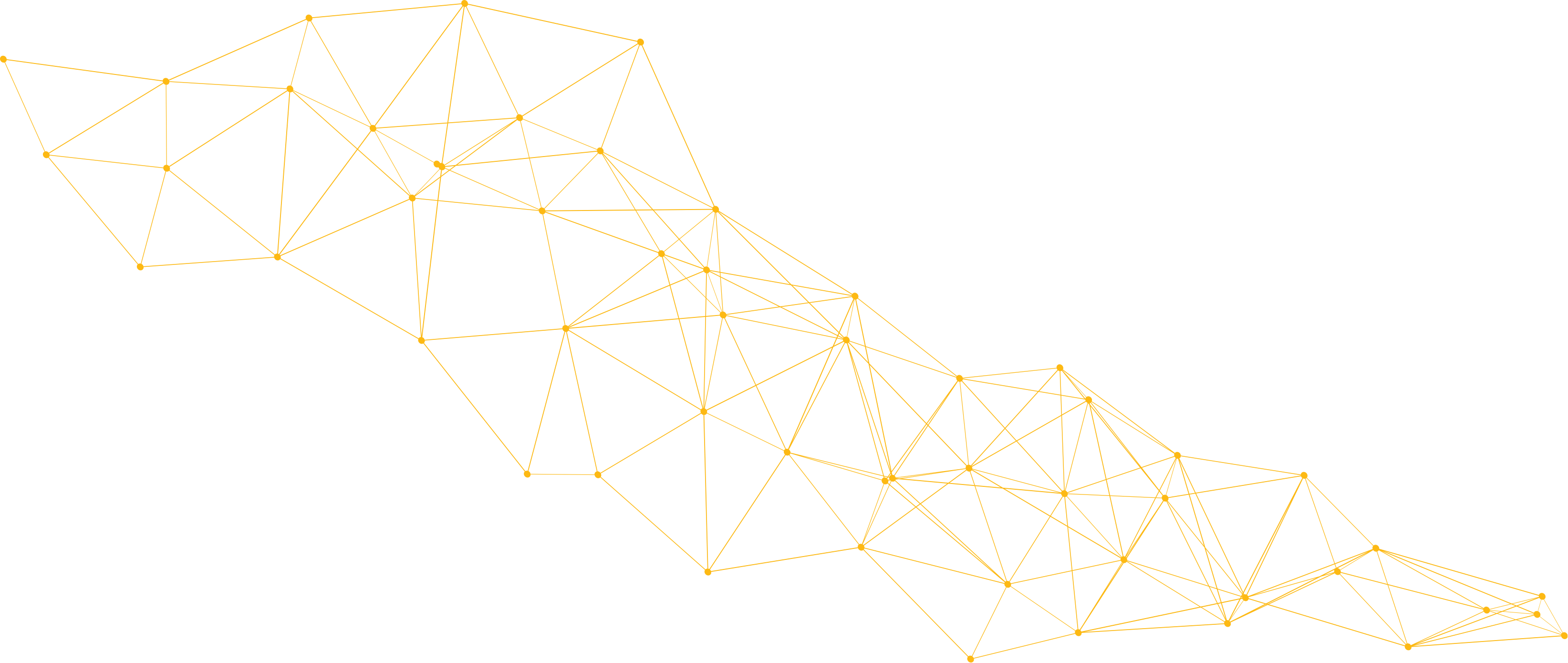 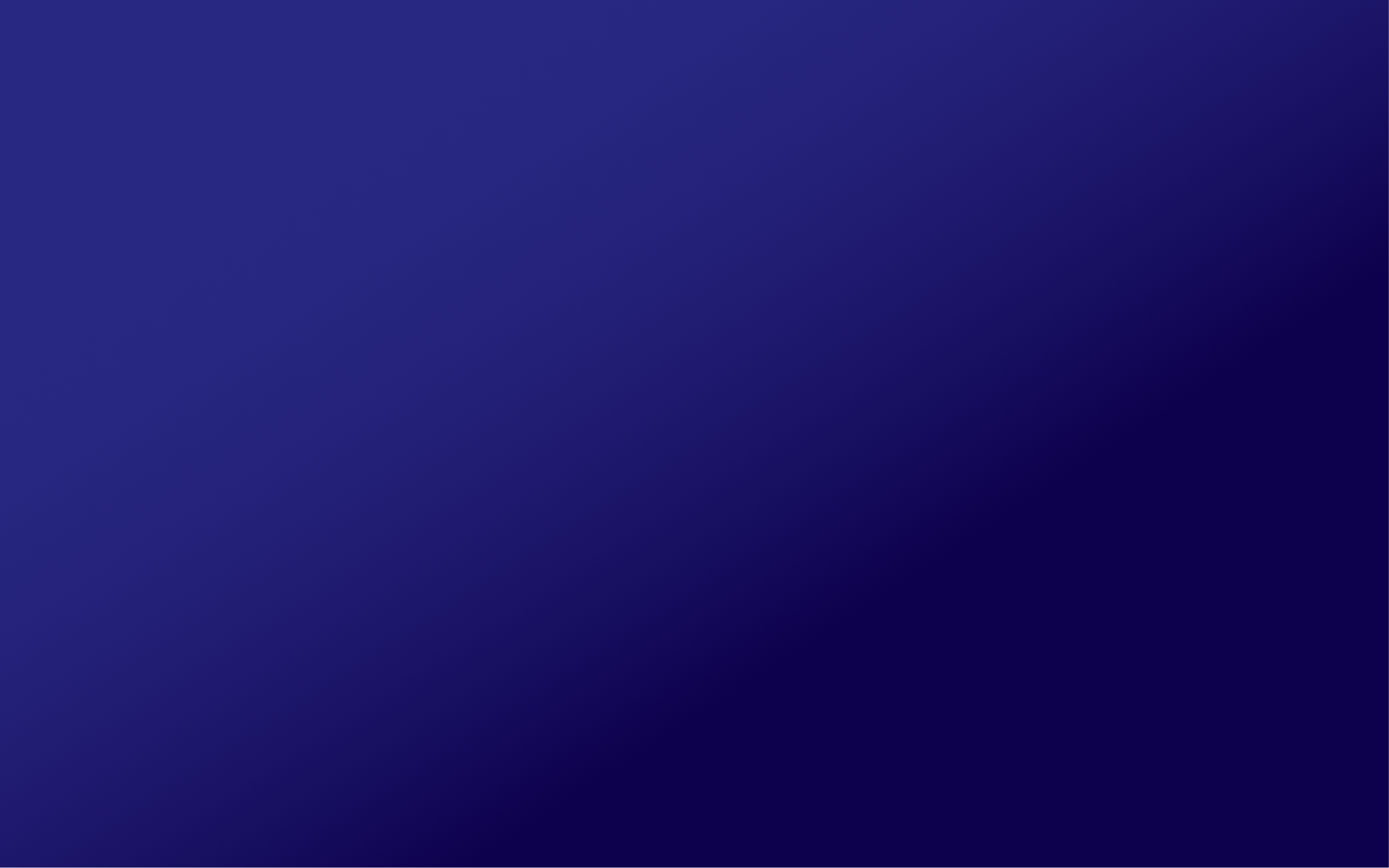 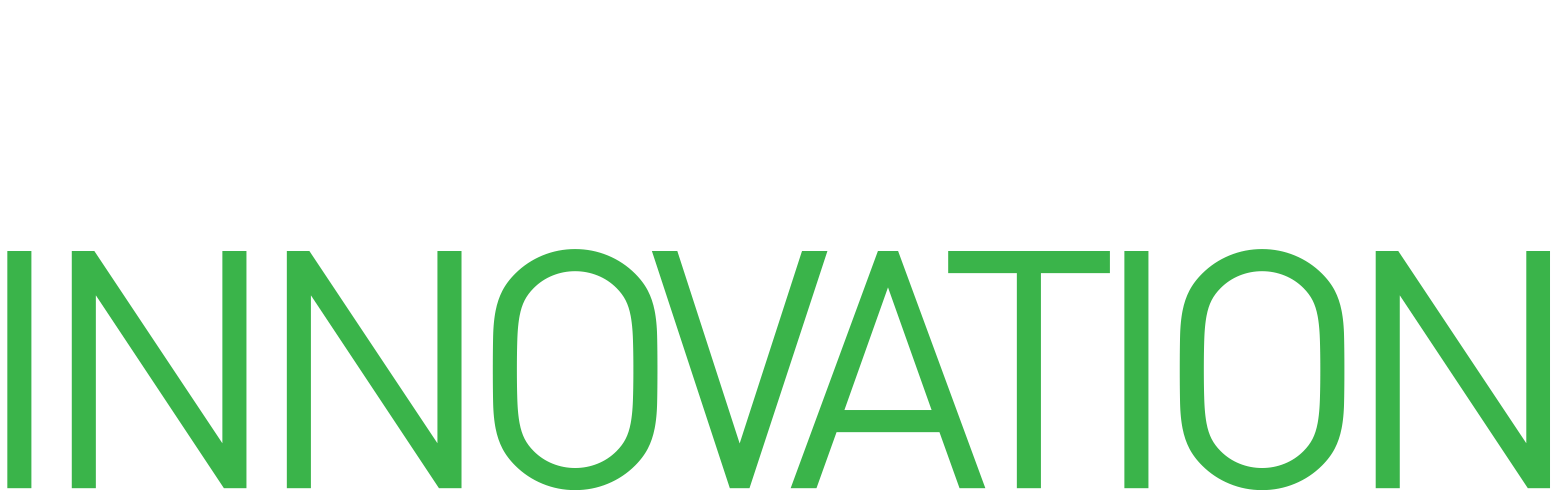 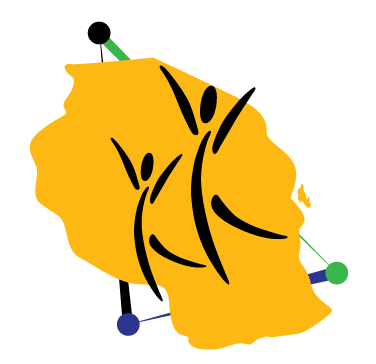 Three quarters of SACCO members have been members for 2 years or more
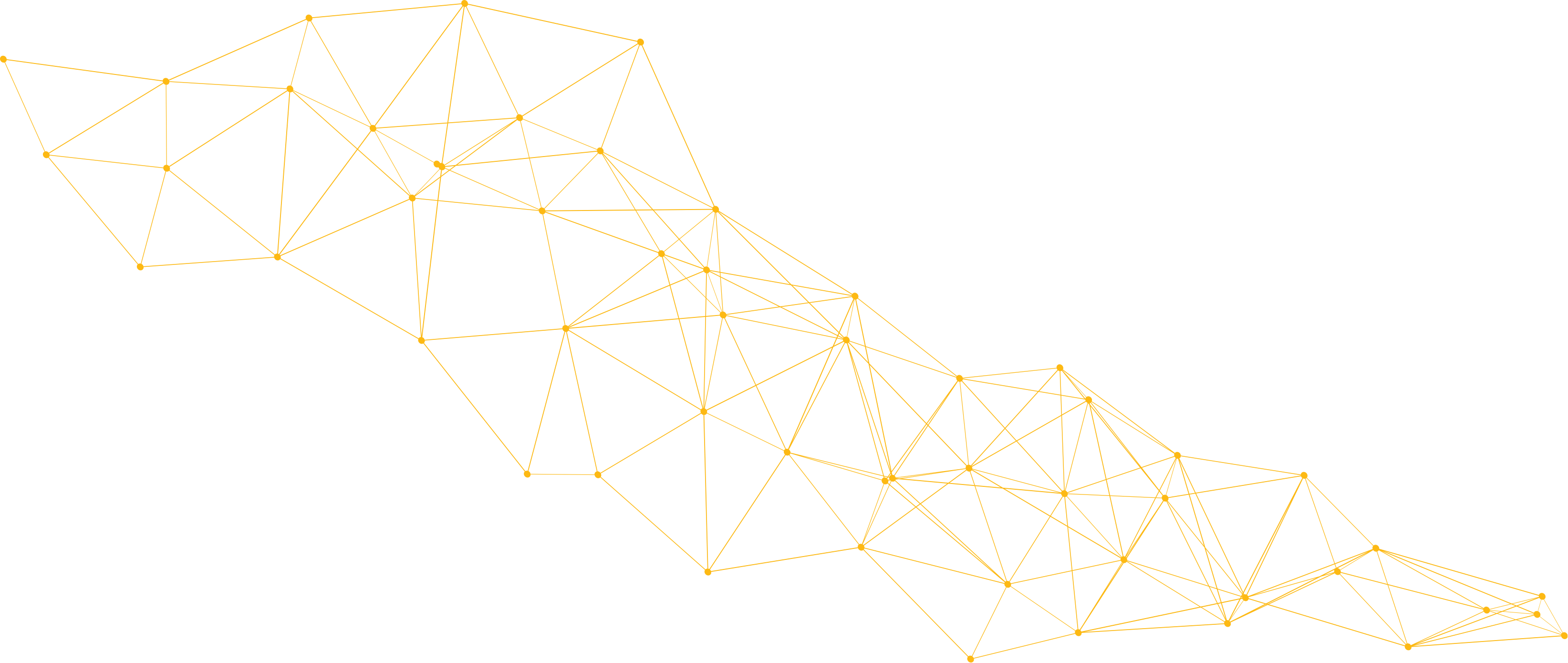 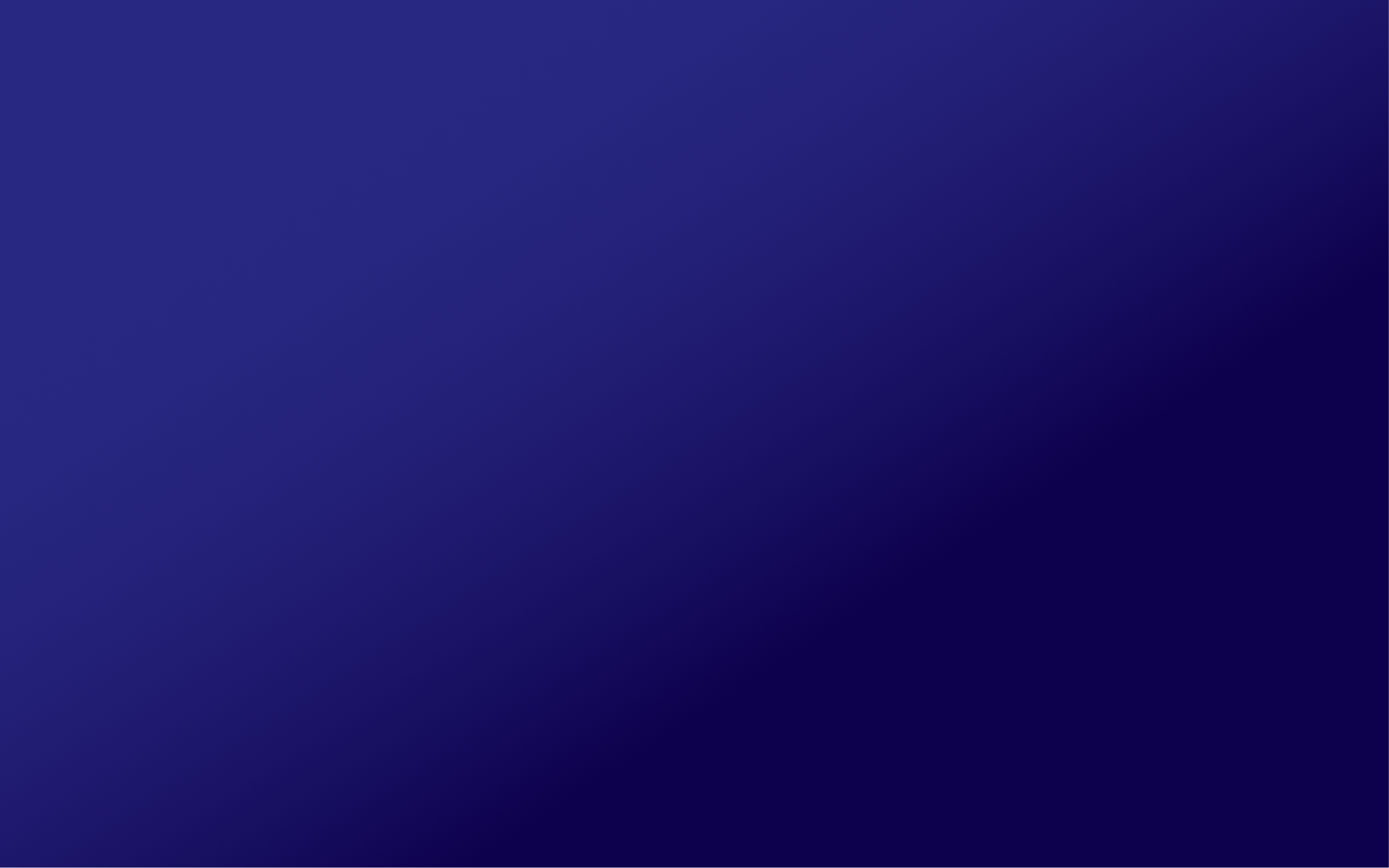 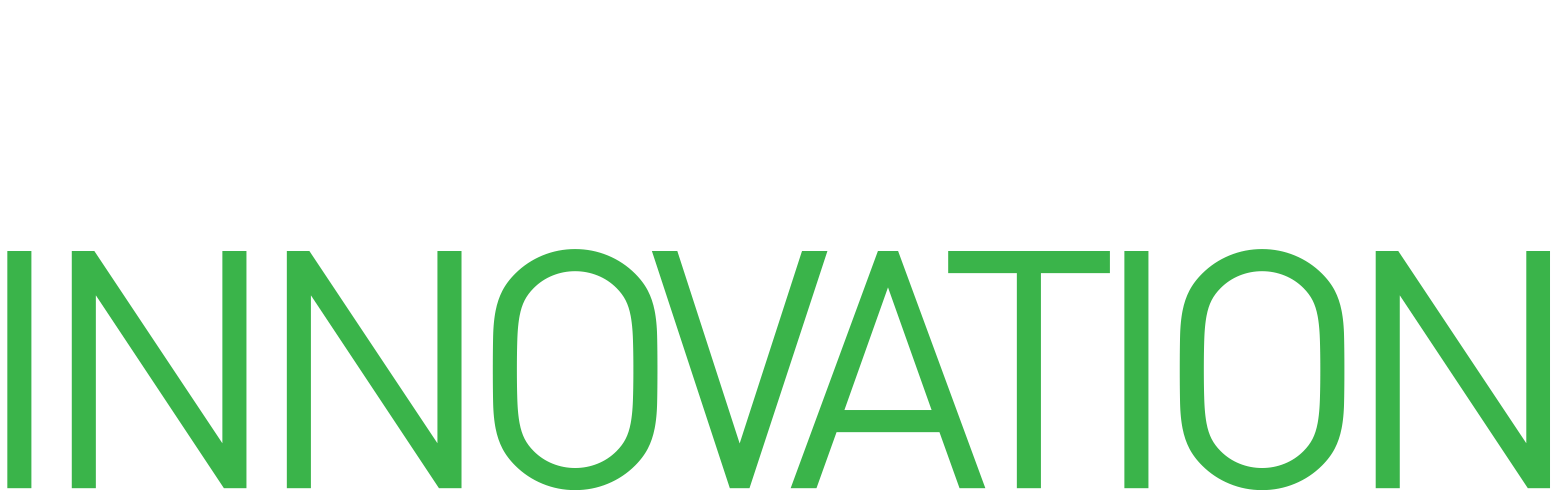 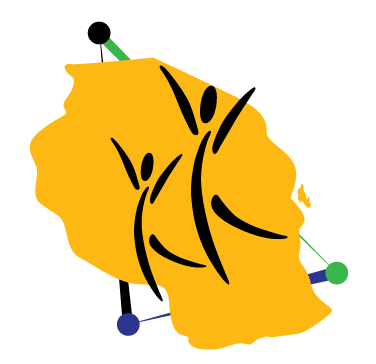 Almost half of SACCO members joined to access credit or emergency loans
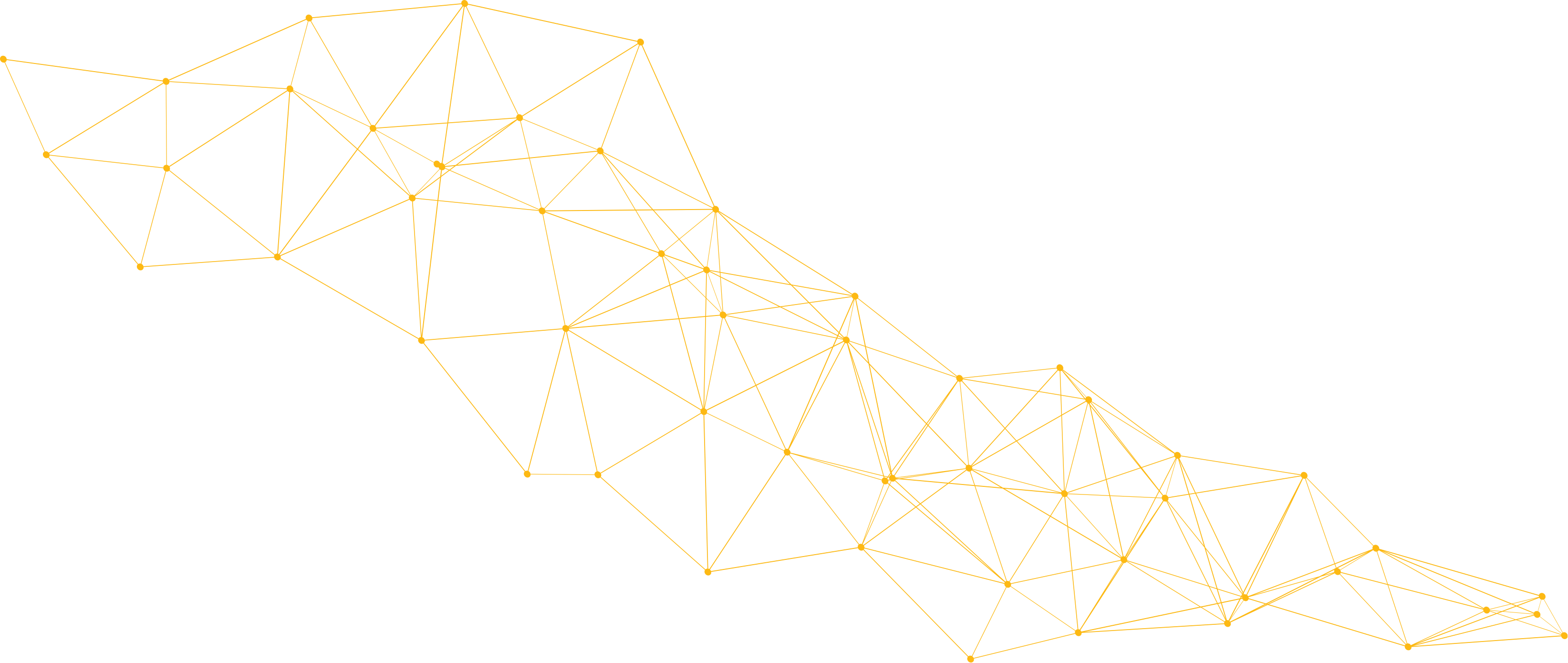 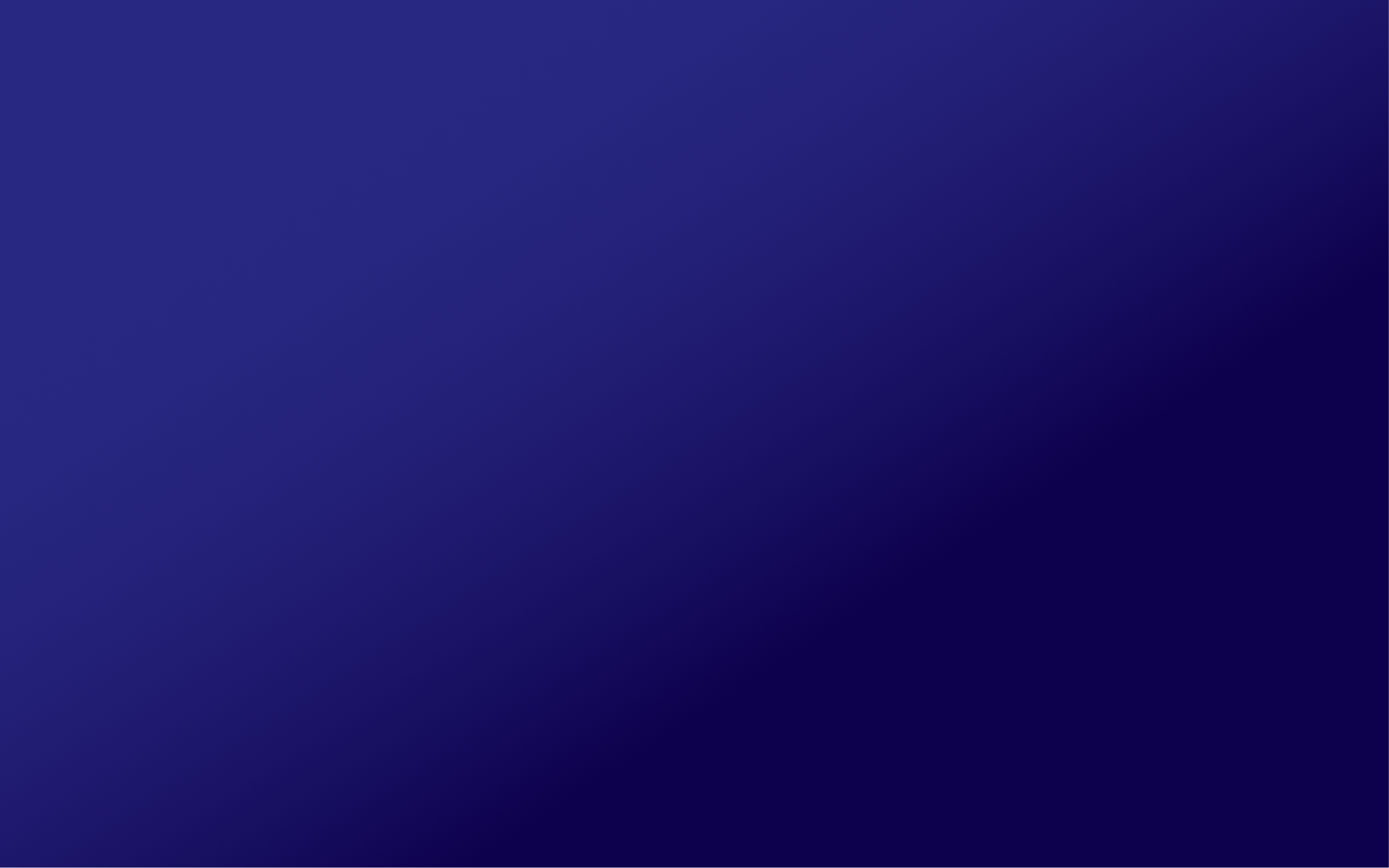 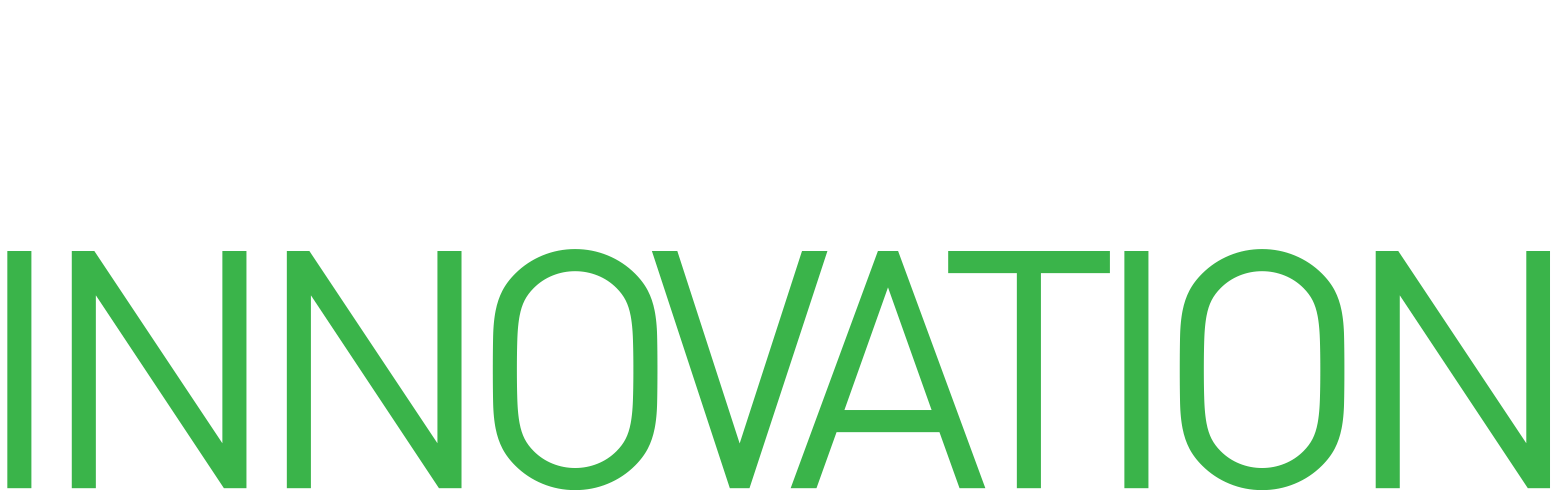 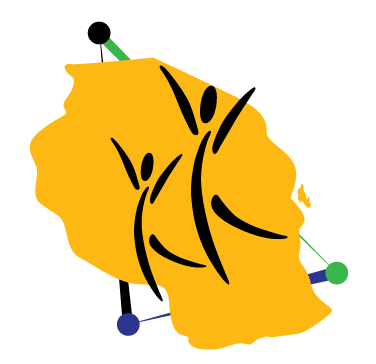 4 in 10 SACCO members appreciate SACCOs for their guarantee ability
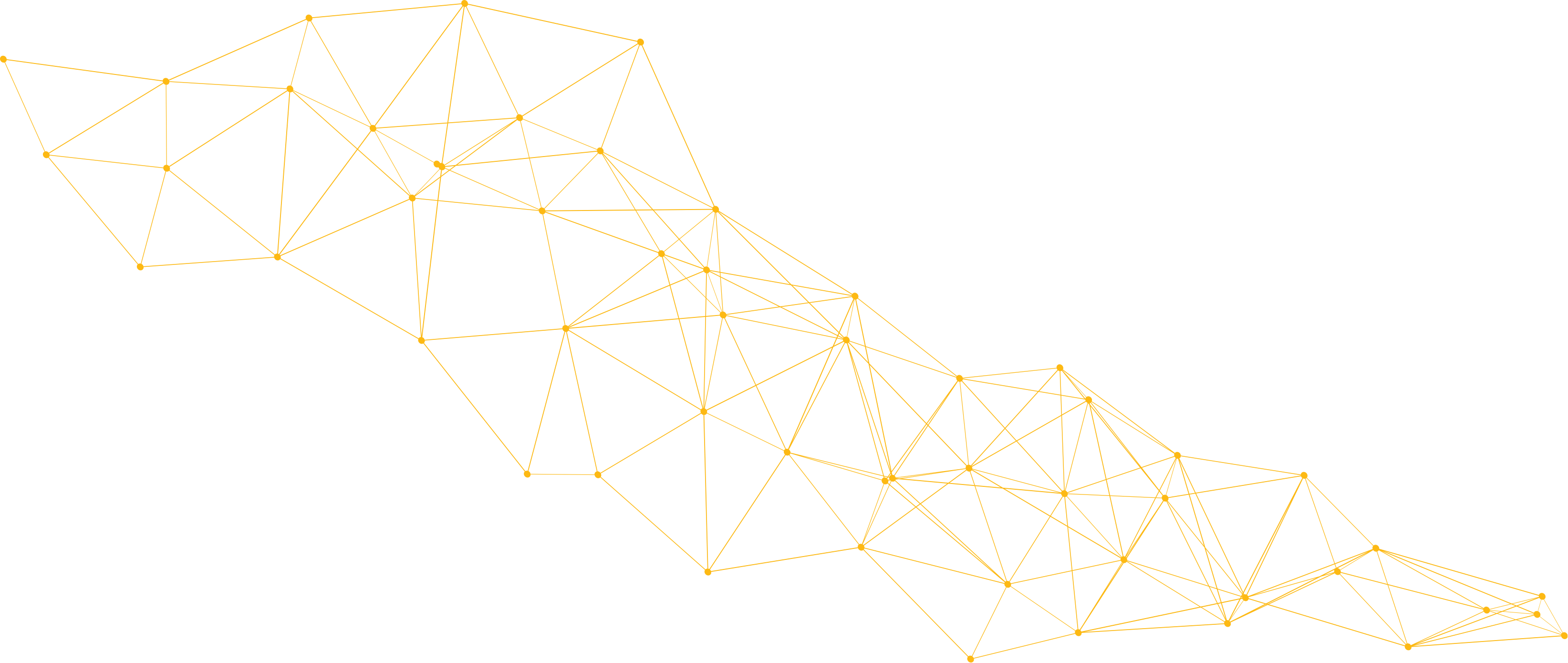 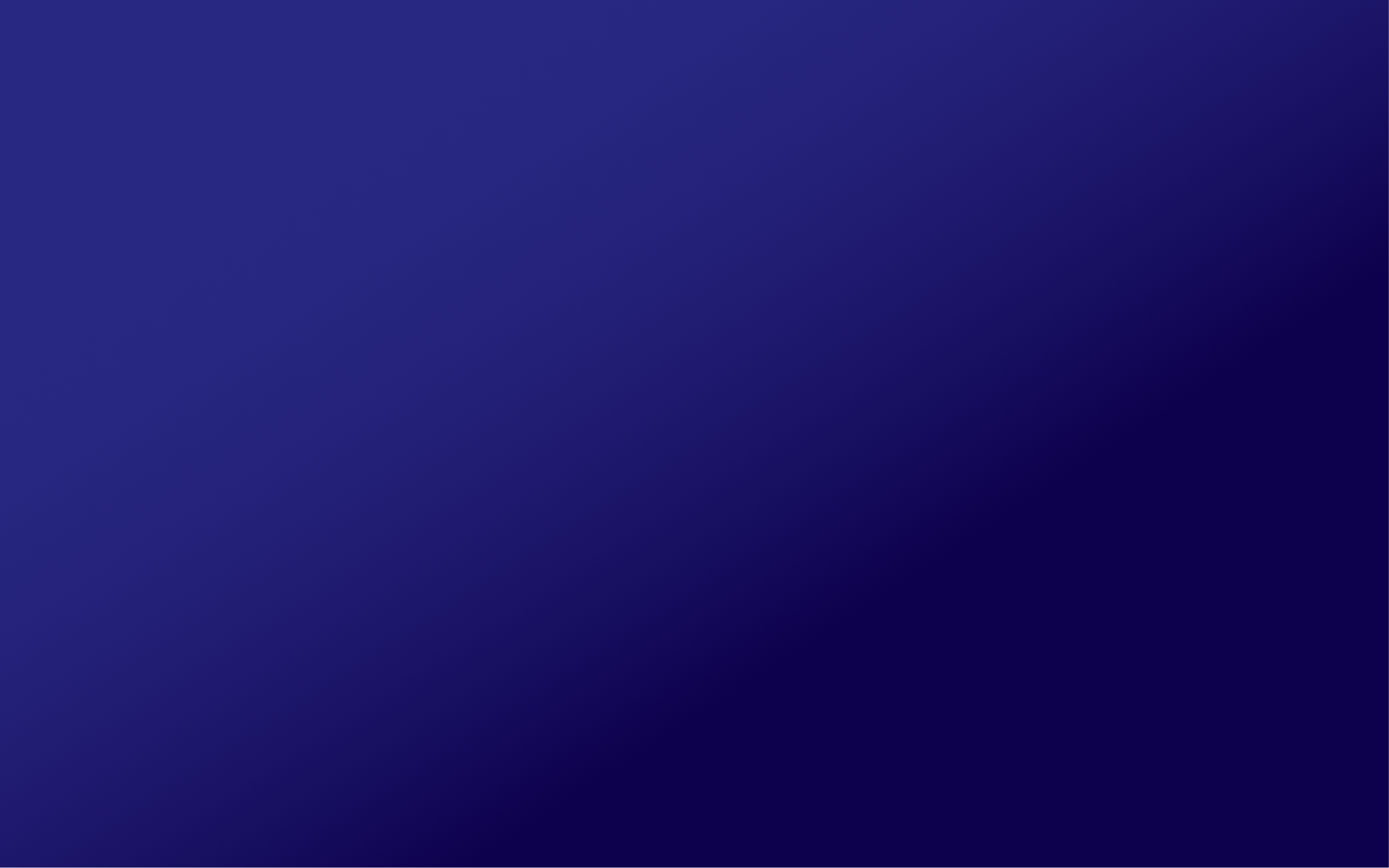 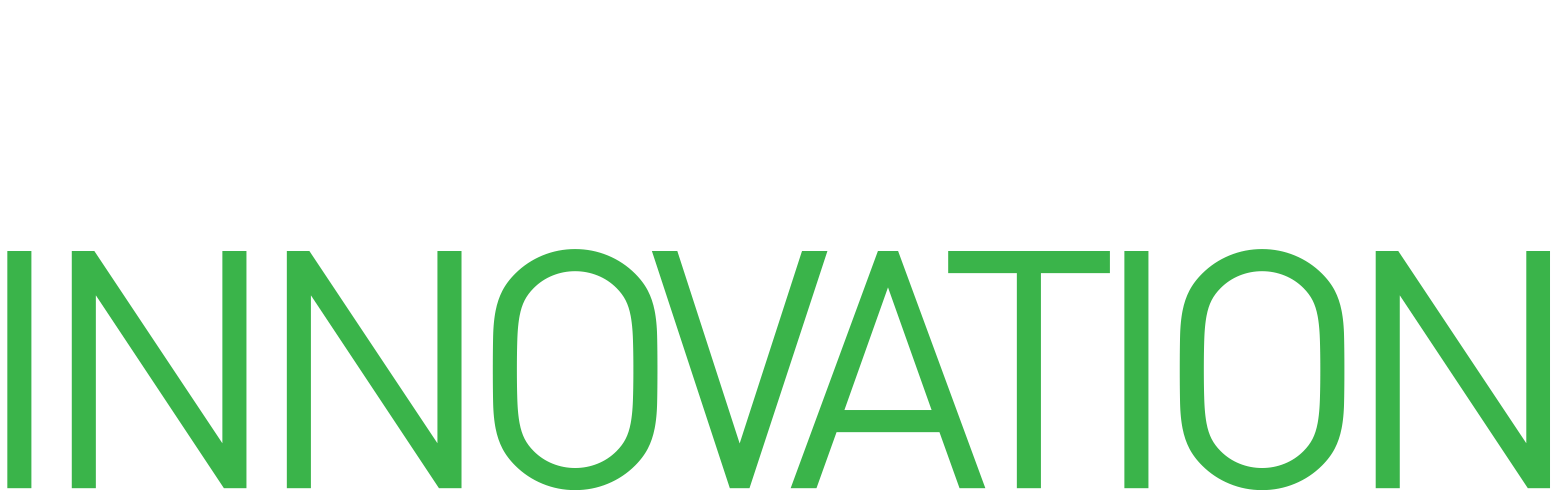 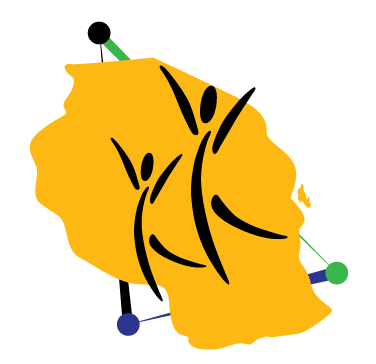 SACCOs are used for both accessing credit and saving
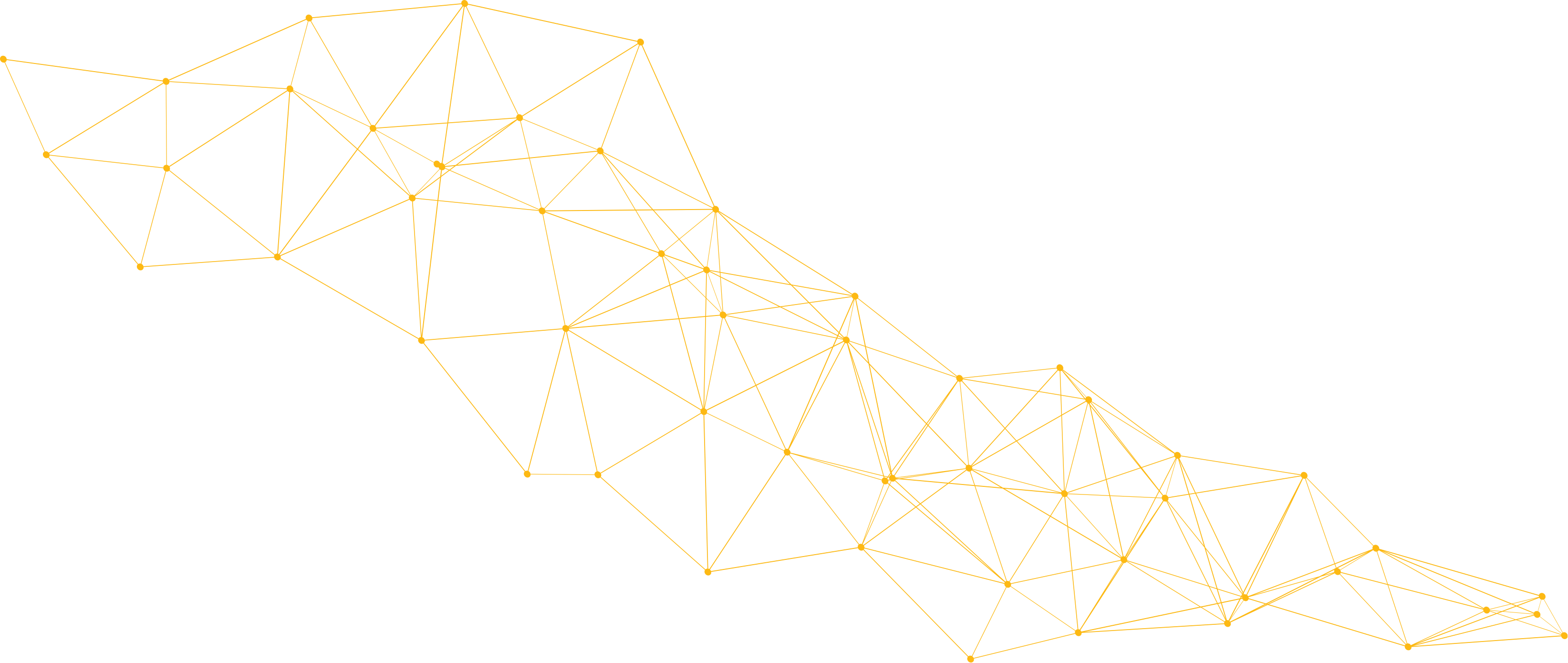 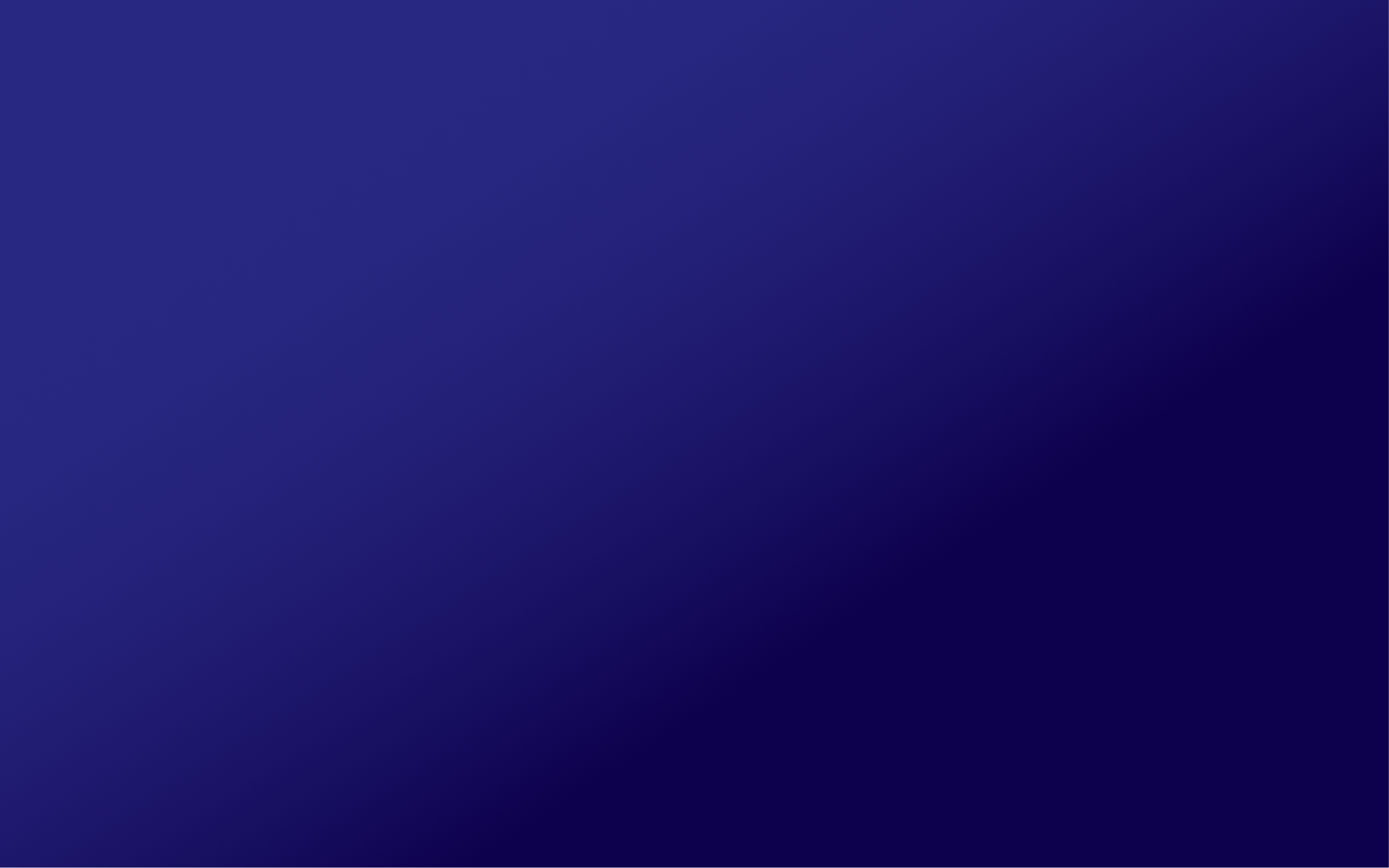 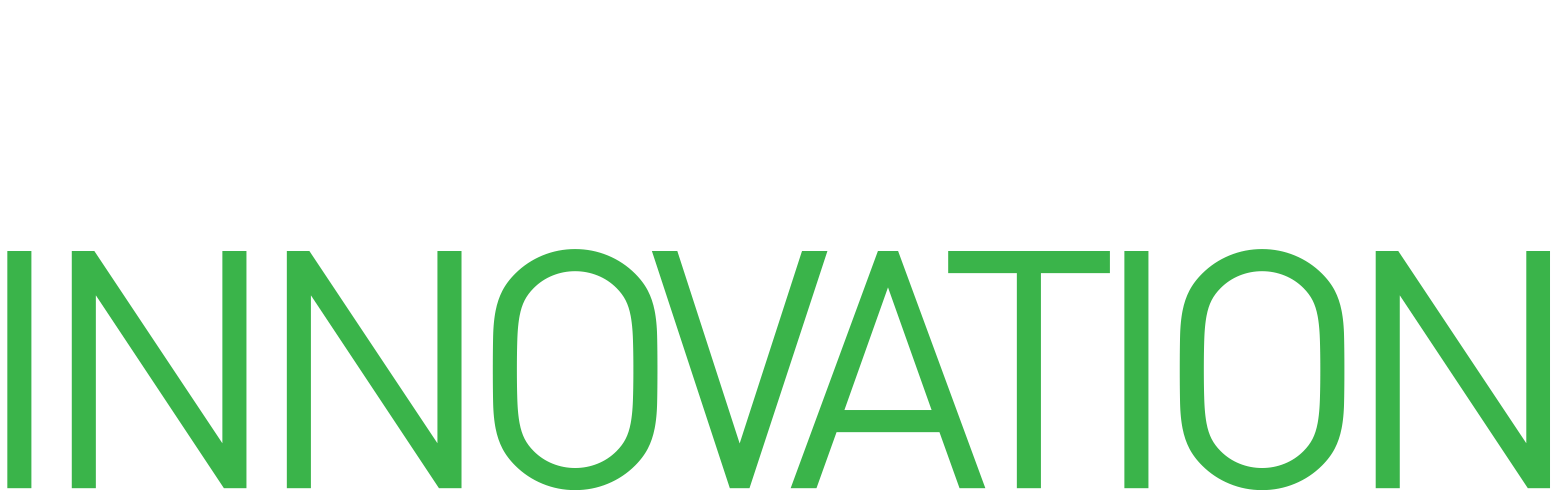 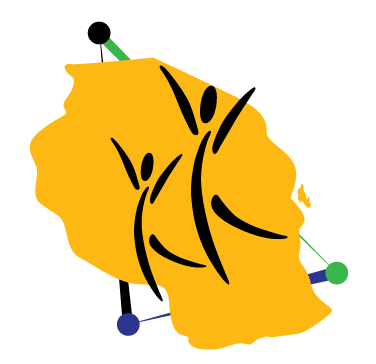 Over three quarter of SACCOs have a bank account
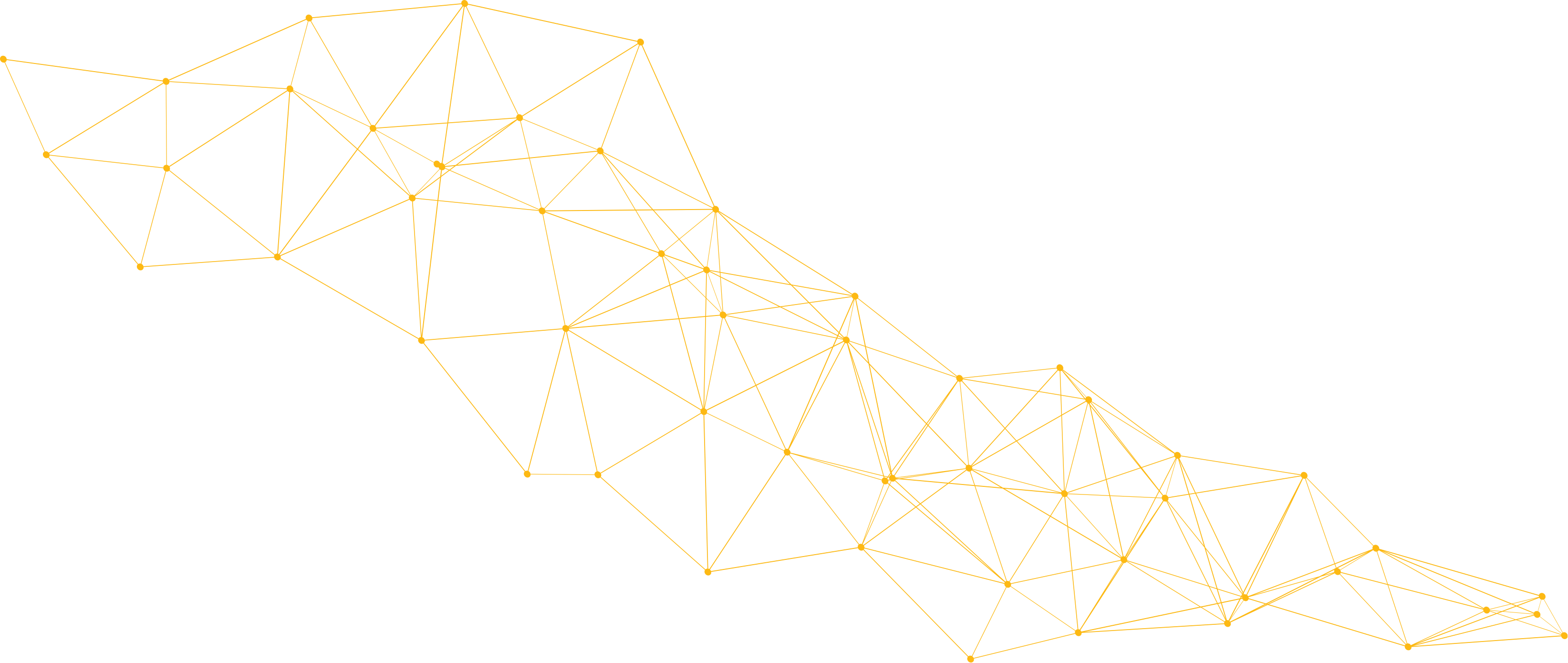 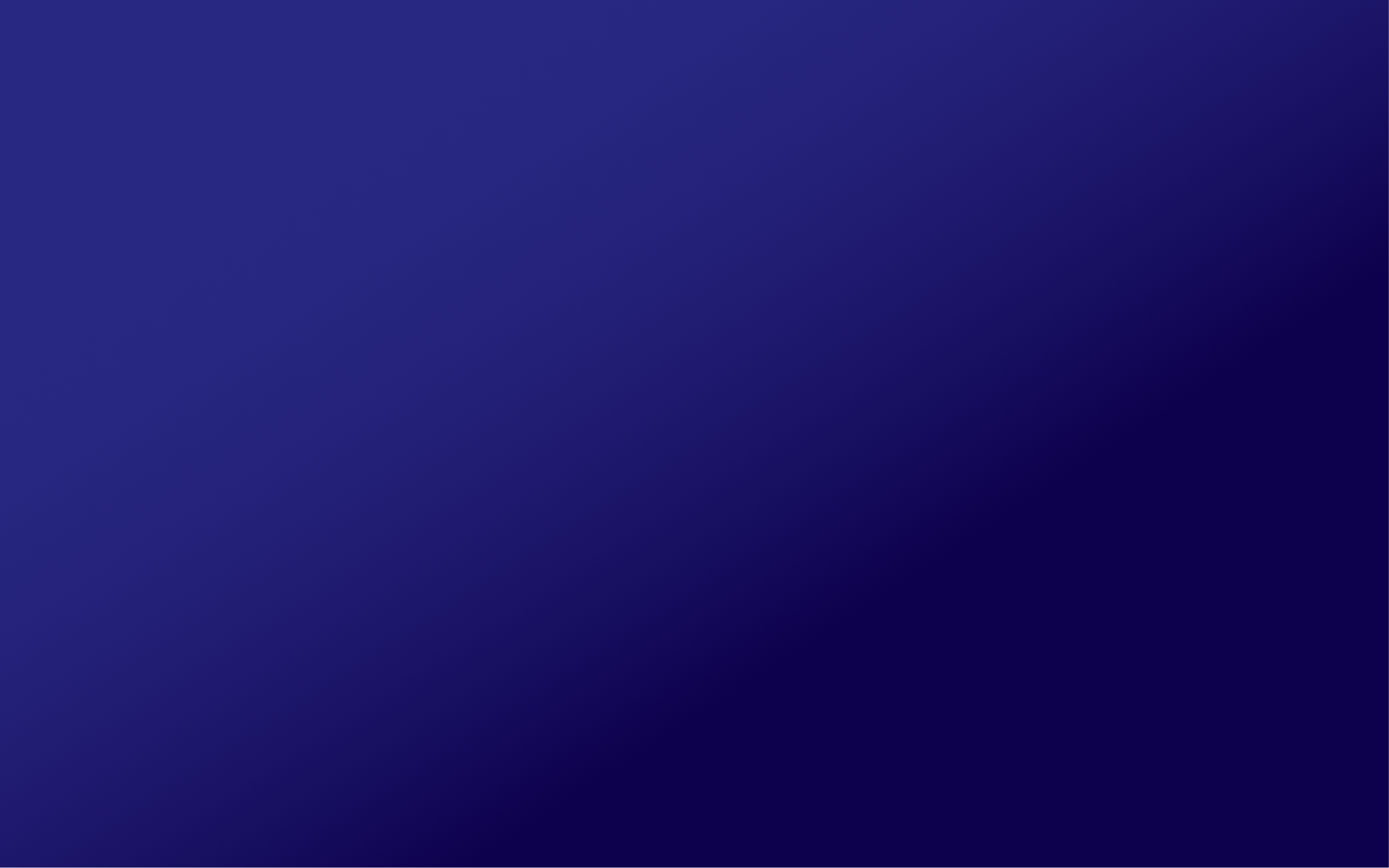 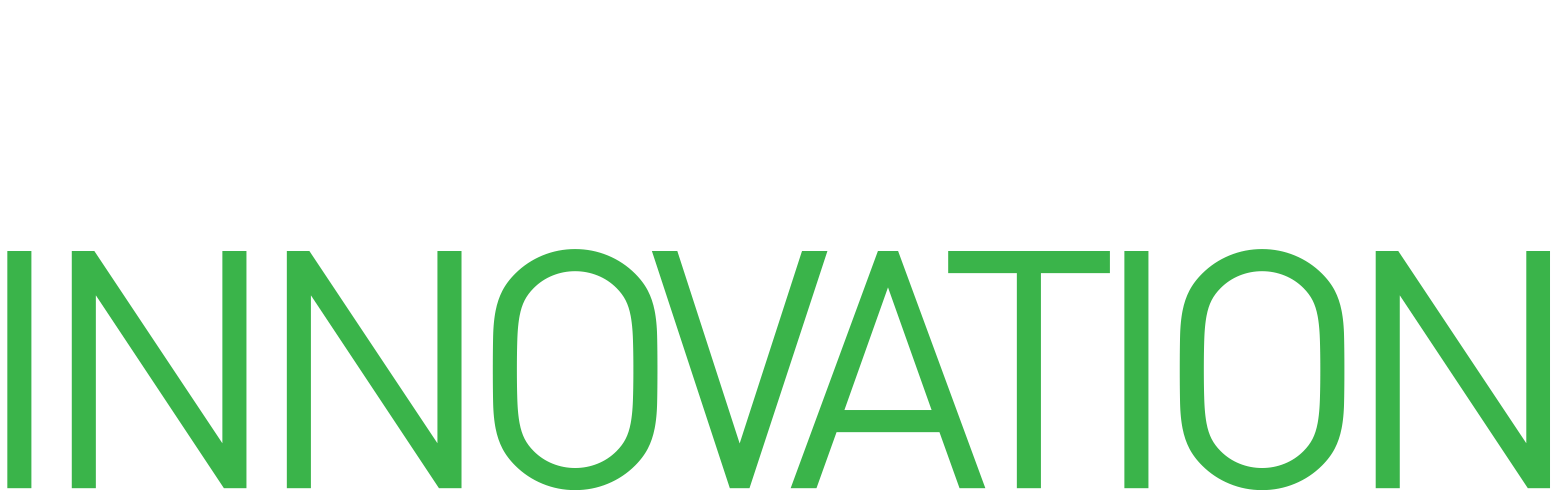 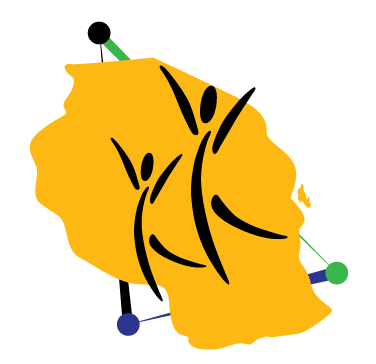 8 in 10 SACCOs contribute at least once a month
The last time members contributed the majority contributed 30,000 Tsh
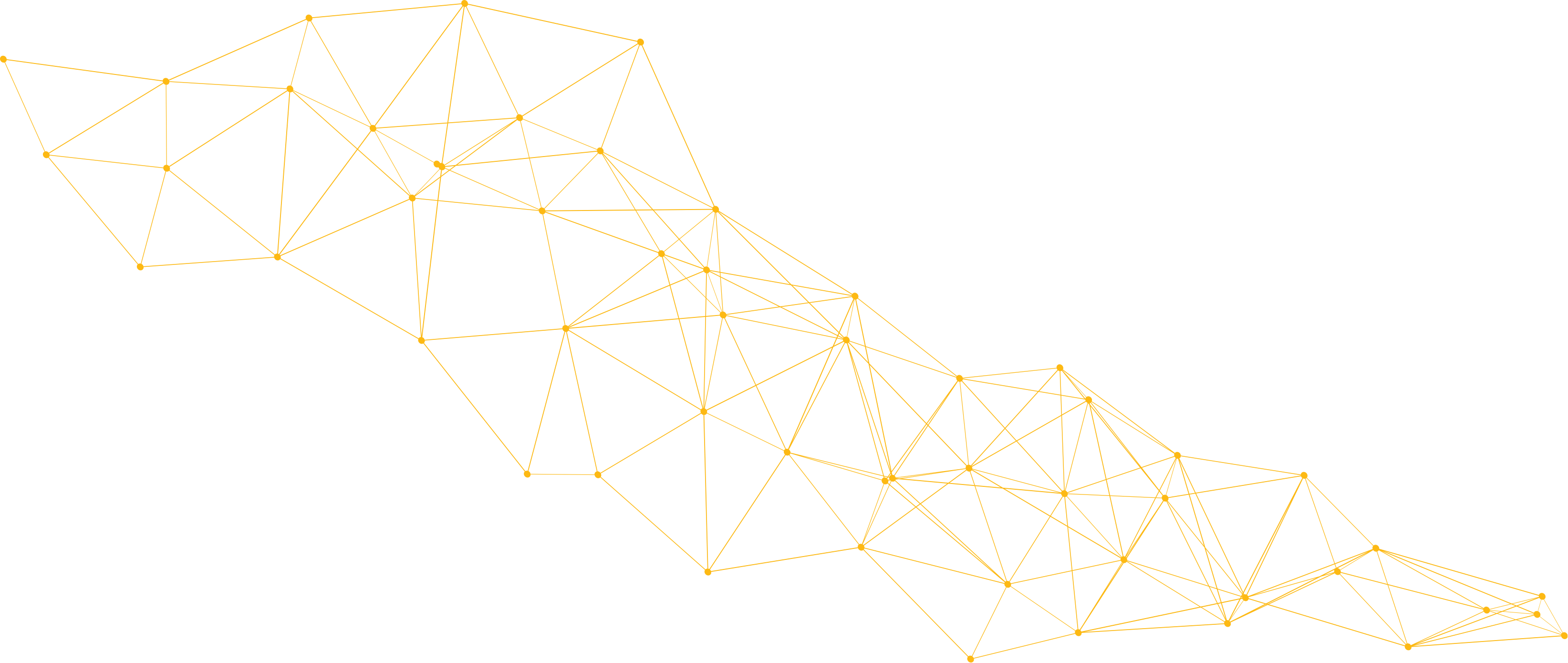 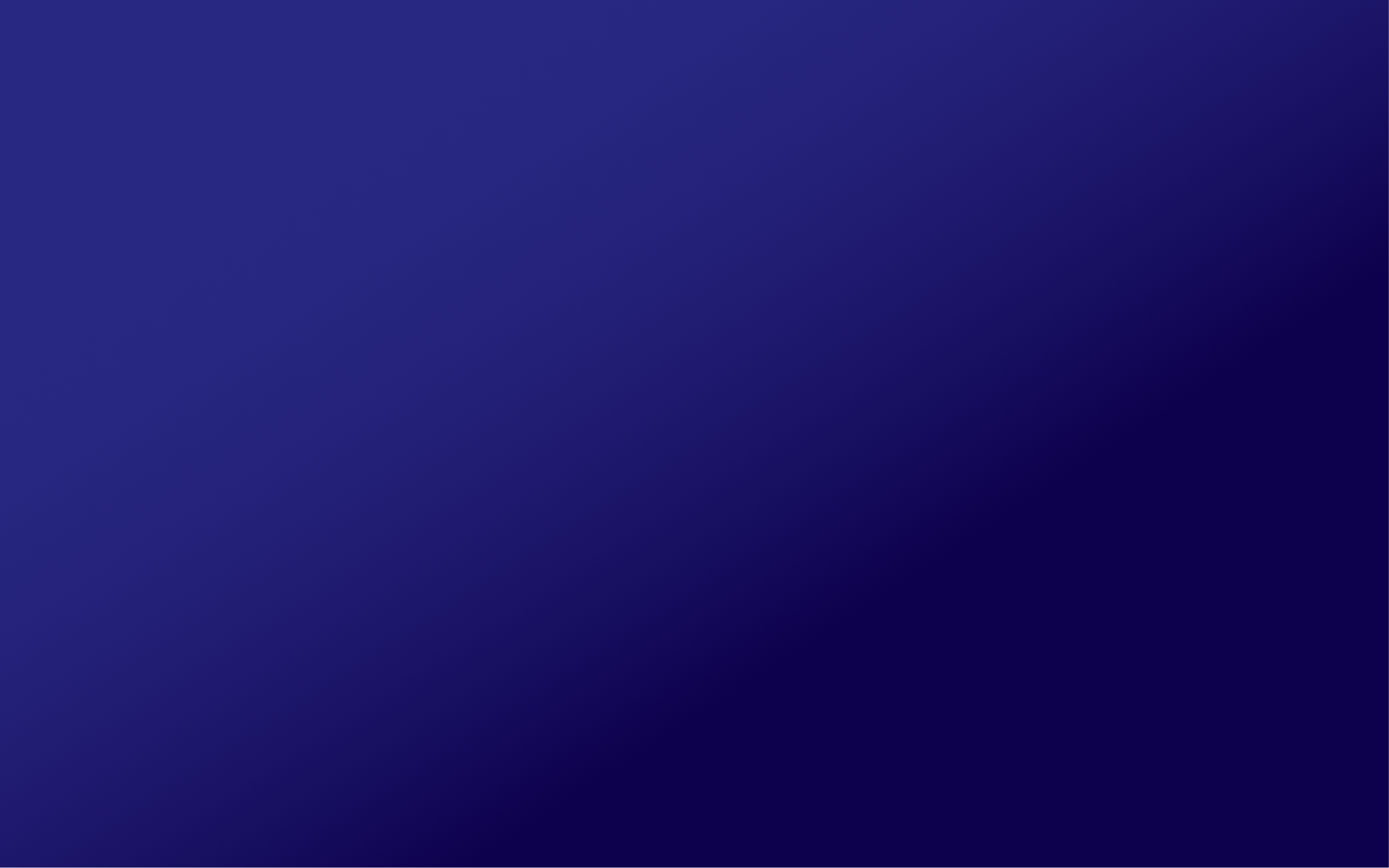 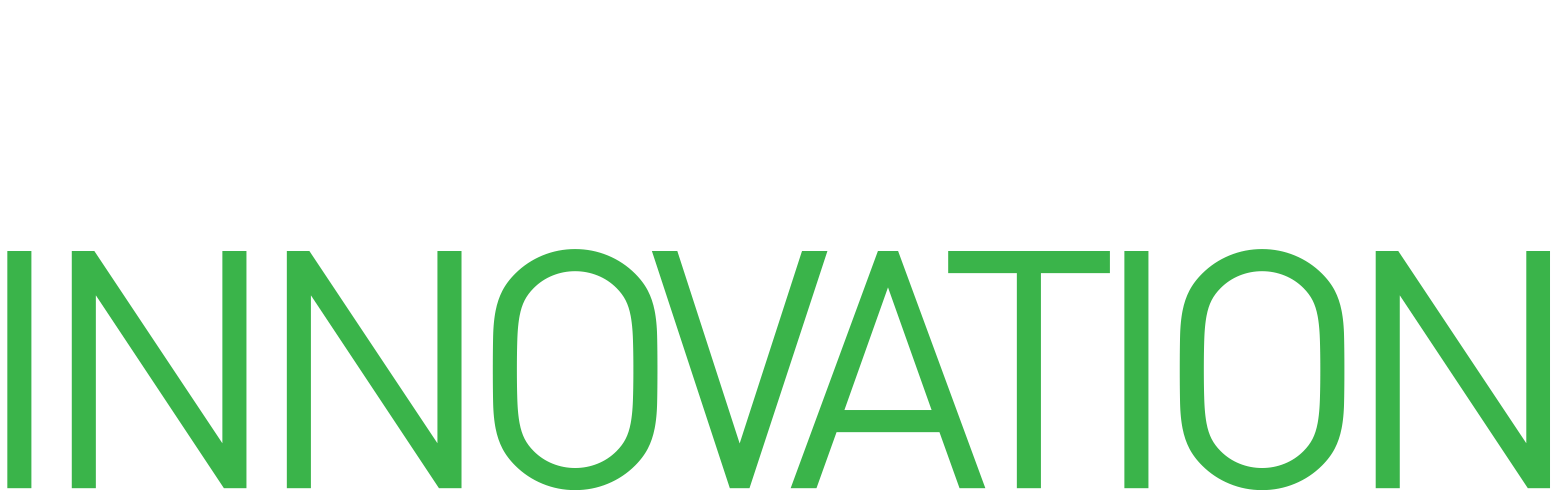 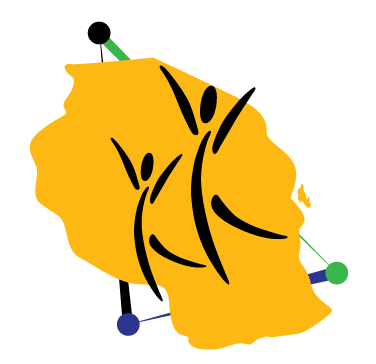 Two third of SACCO members borrow at least once a year from their SACCO
Most people borrowed around 600,000 Tsh when they borrowed last
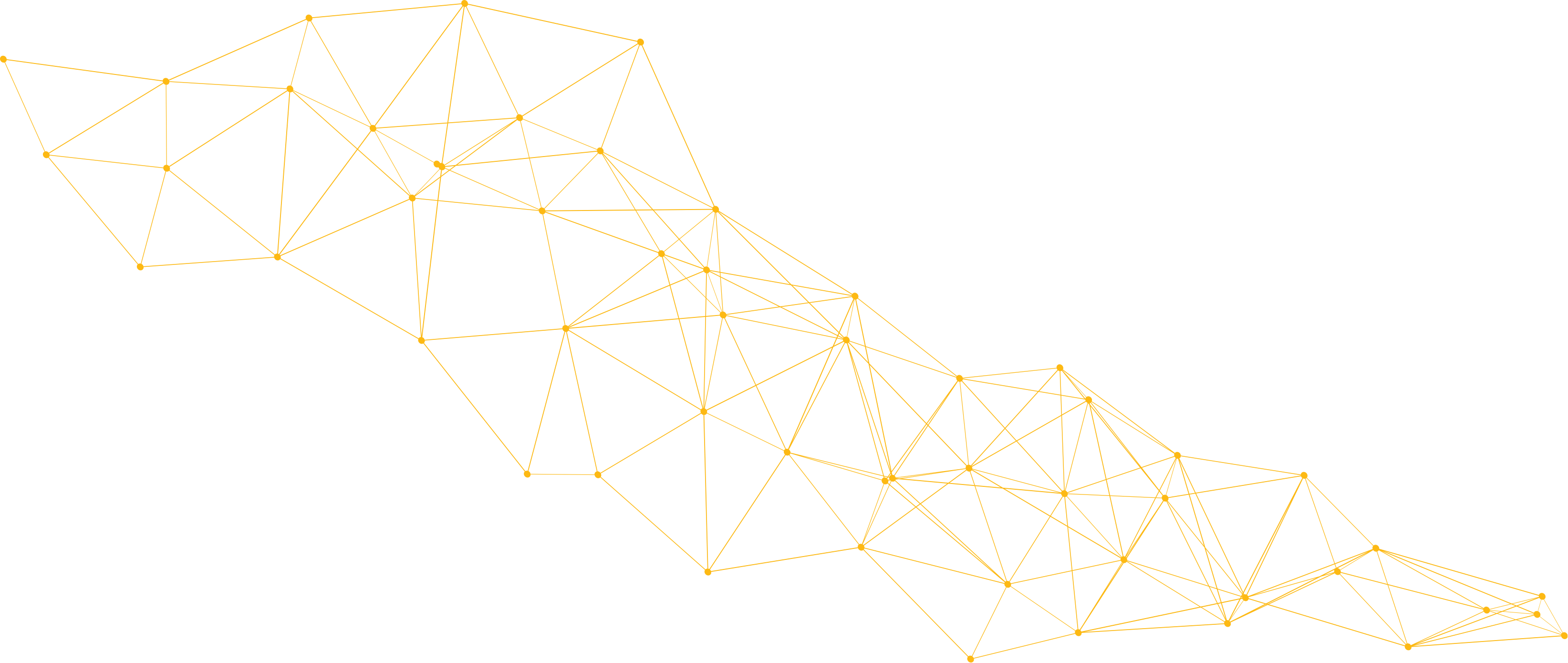 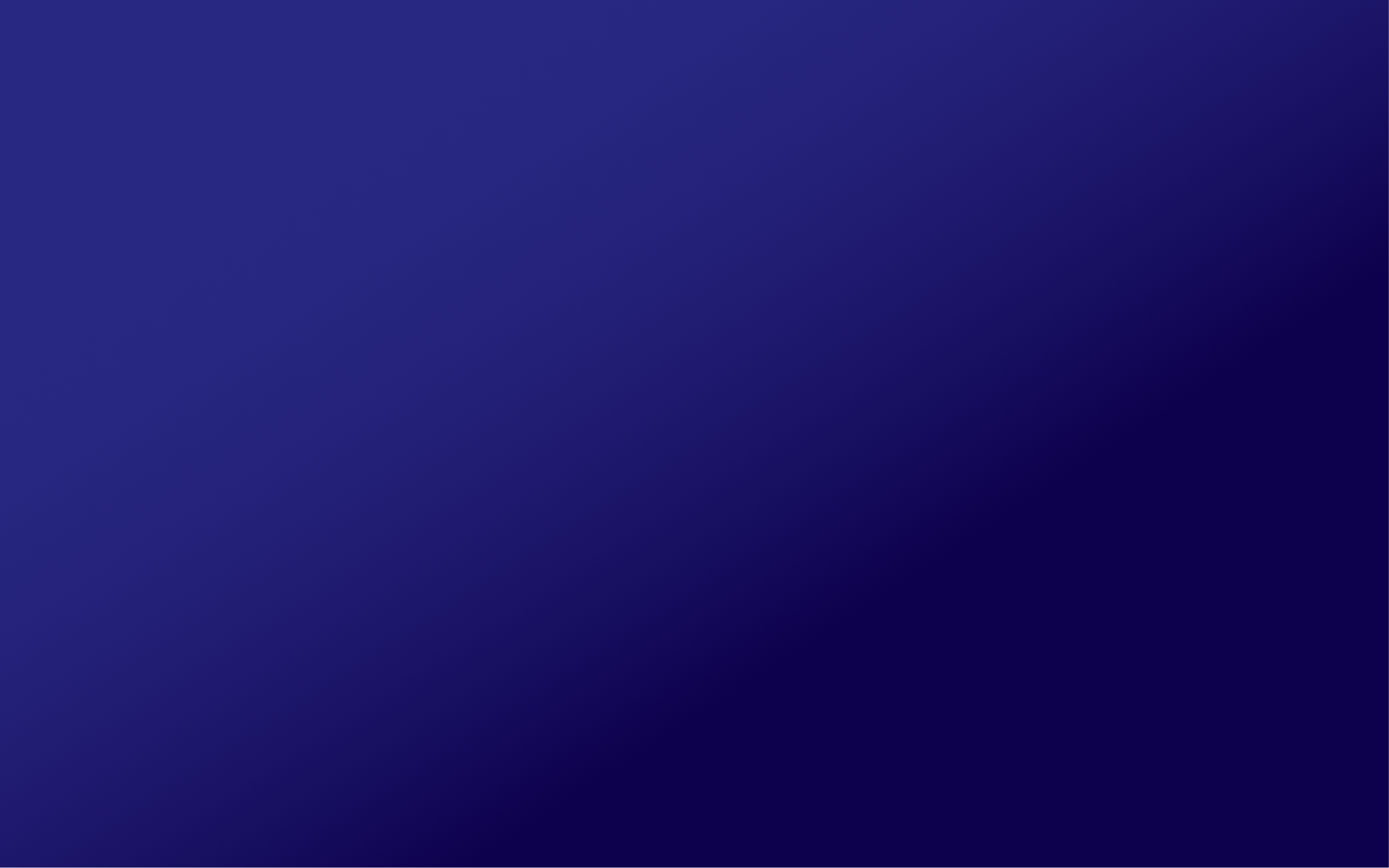 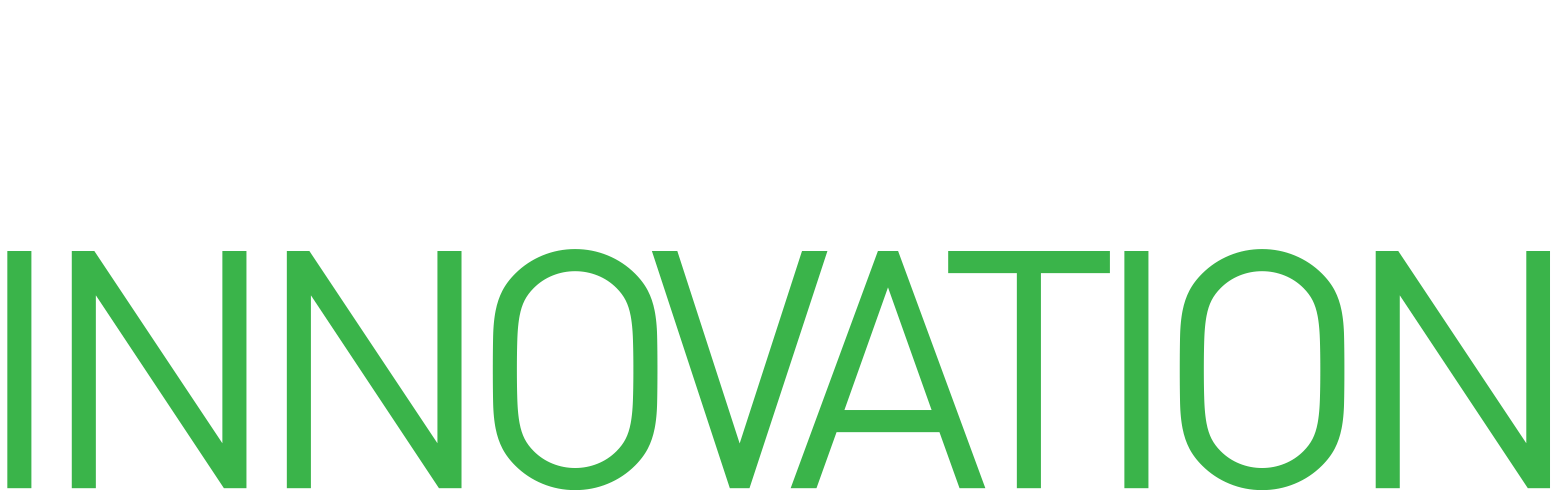 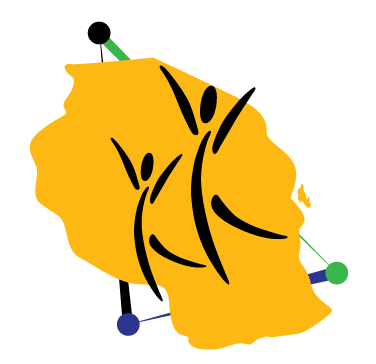 6 in 10 SACCO members utilize the welfare fund at least once a year
Over half of them utilized the money for covering living expenses
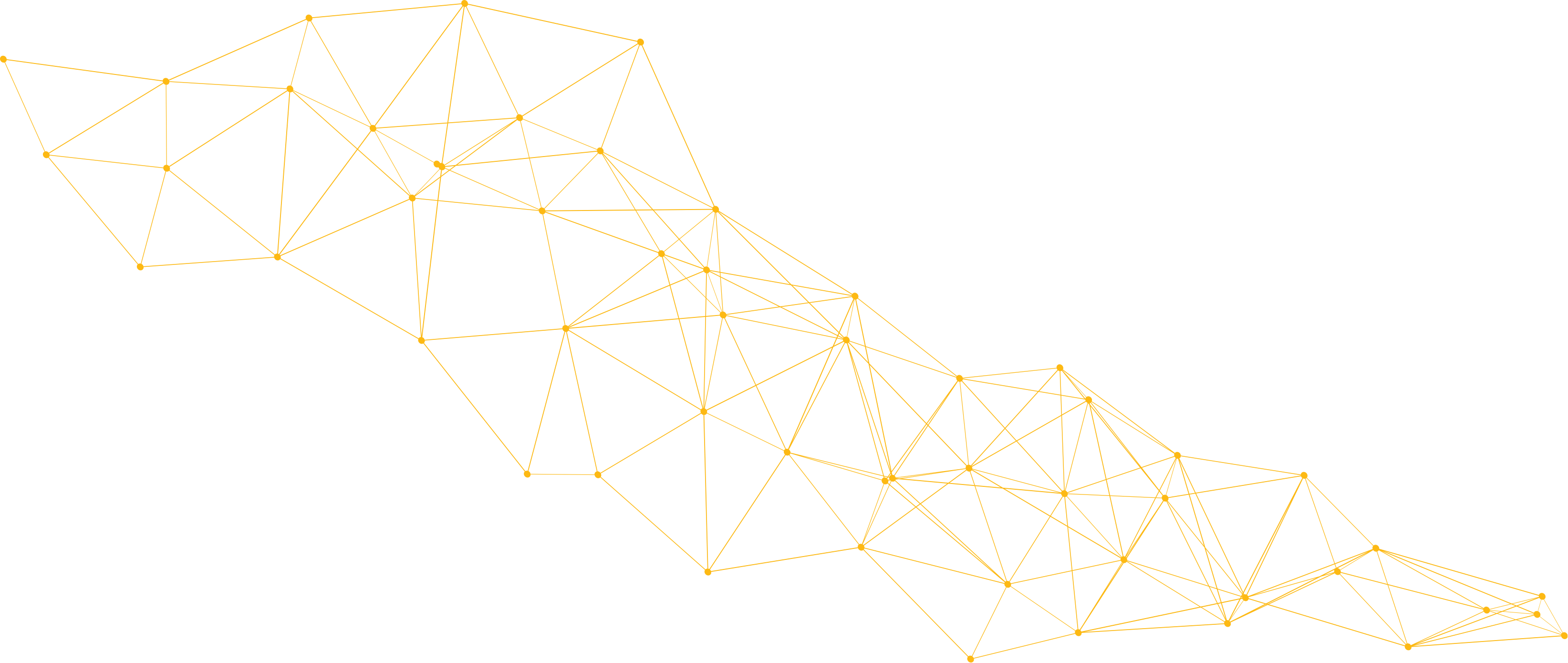 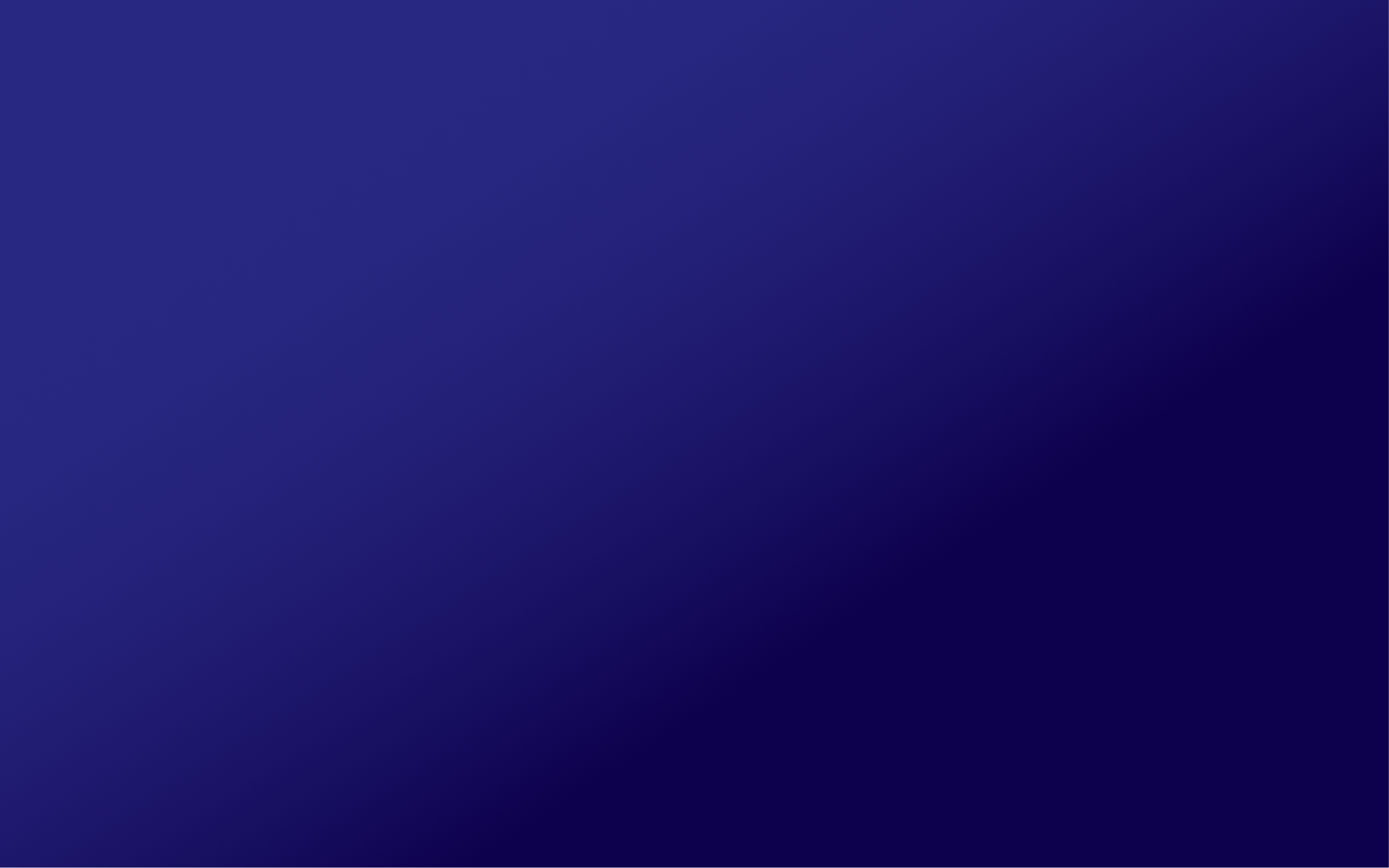 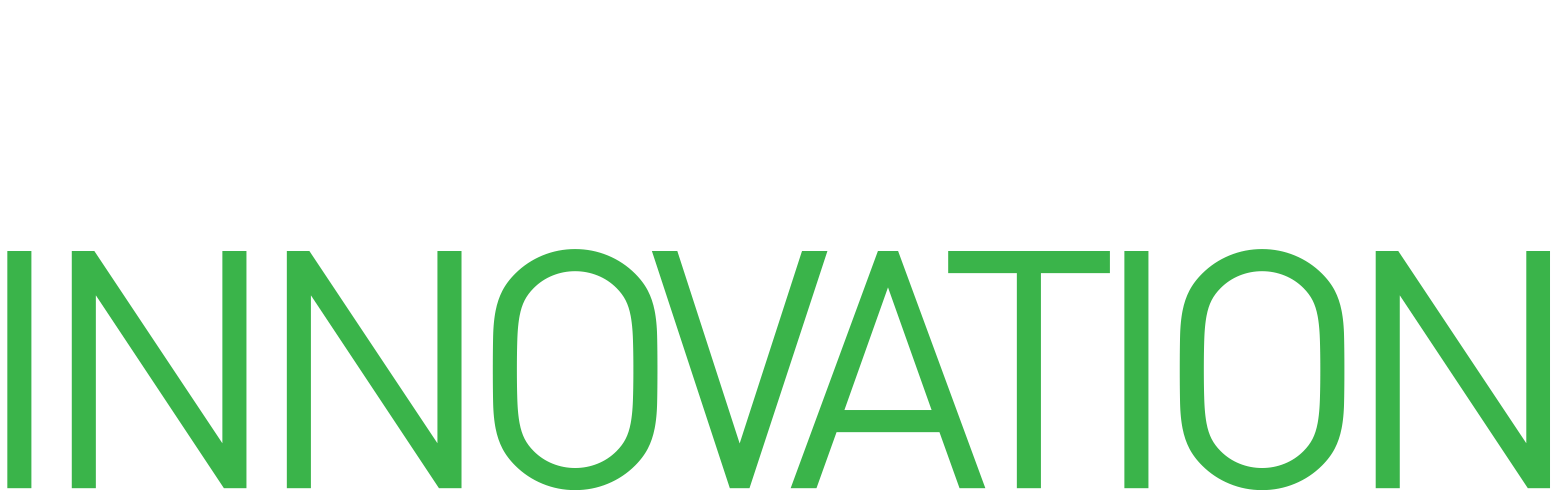 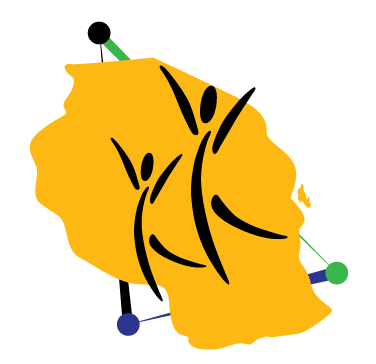 7 in 10 SACCO members have taken up bank services
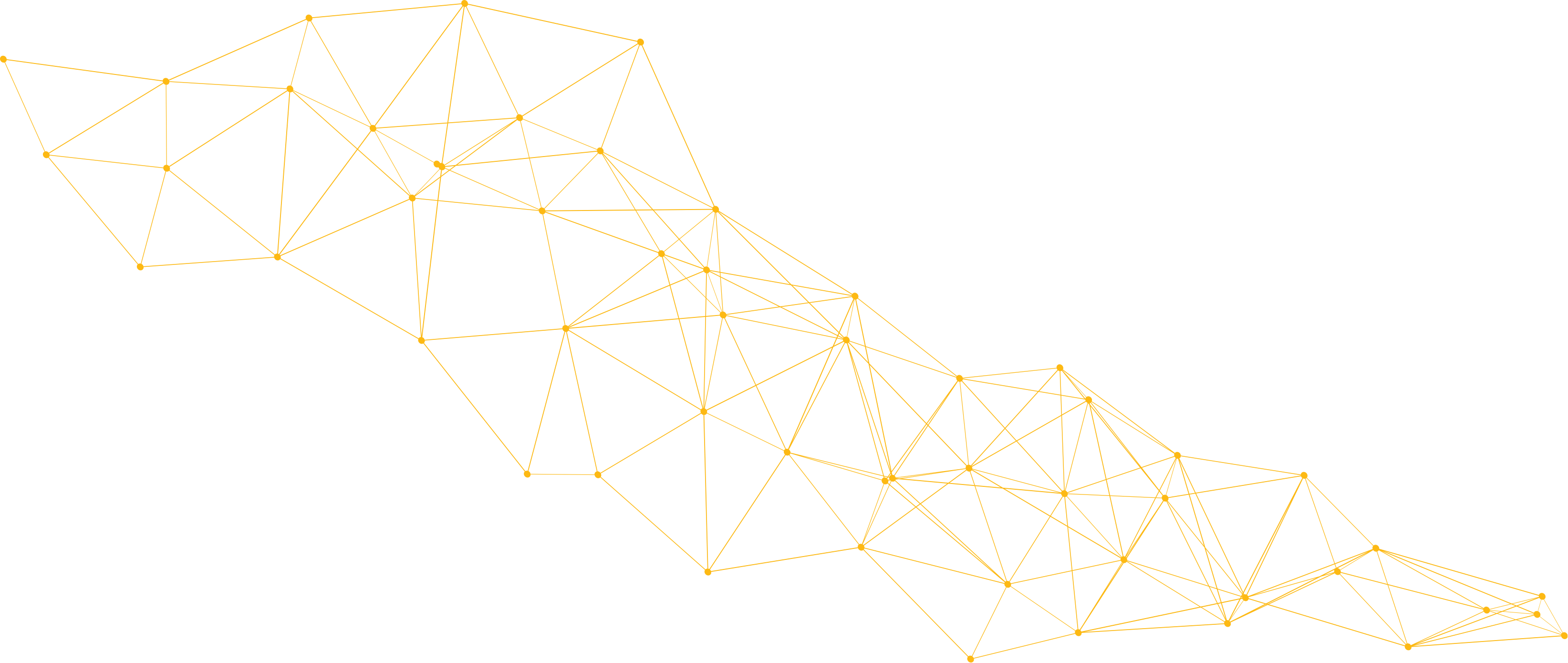 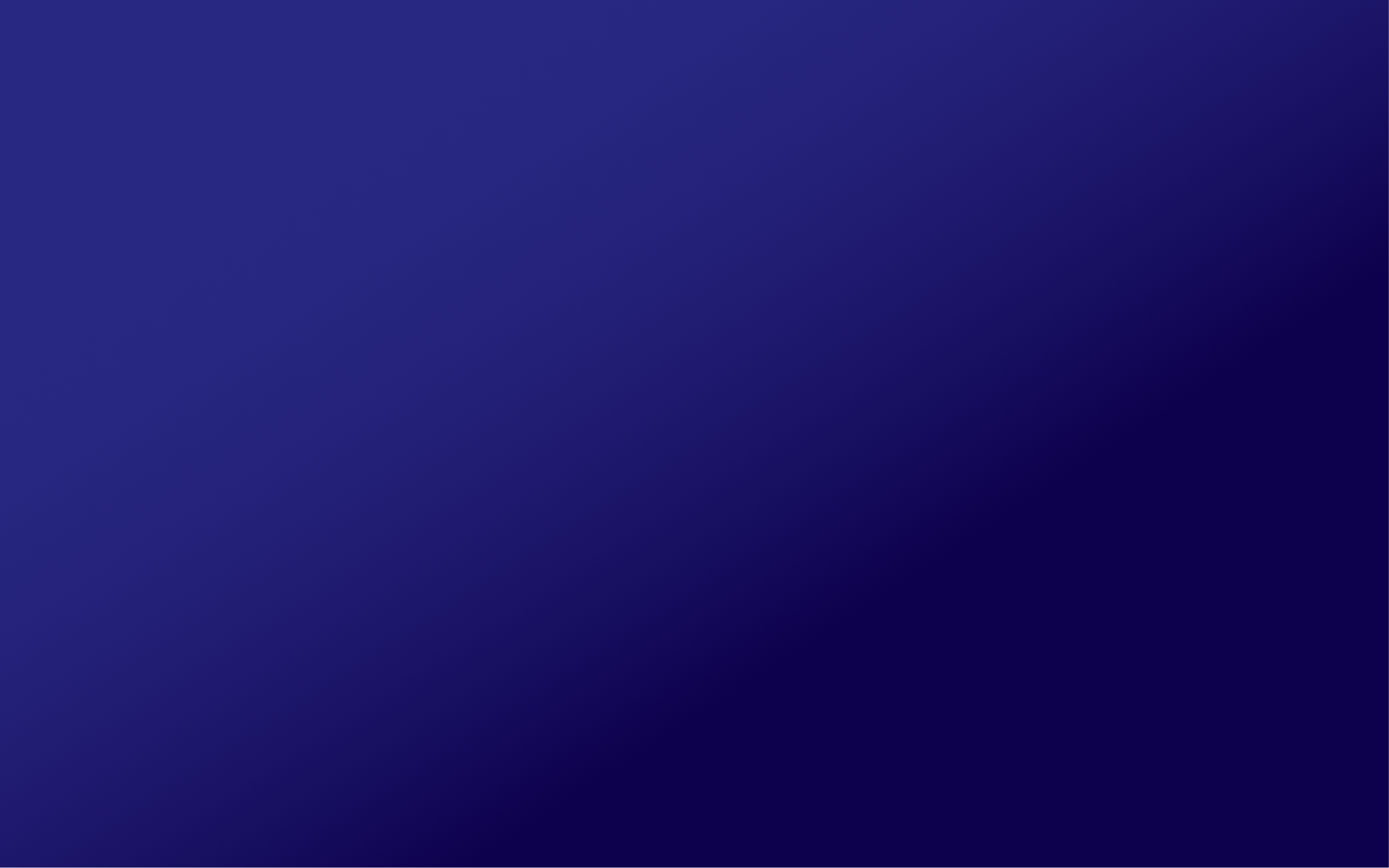 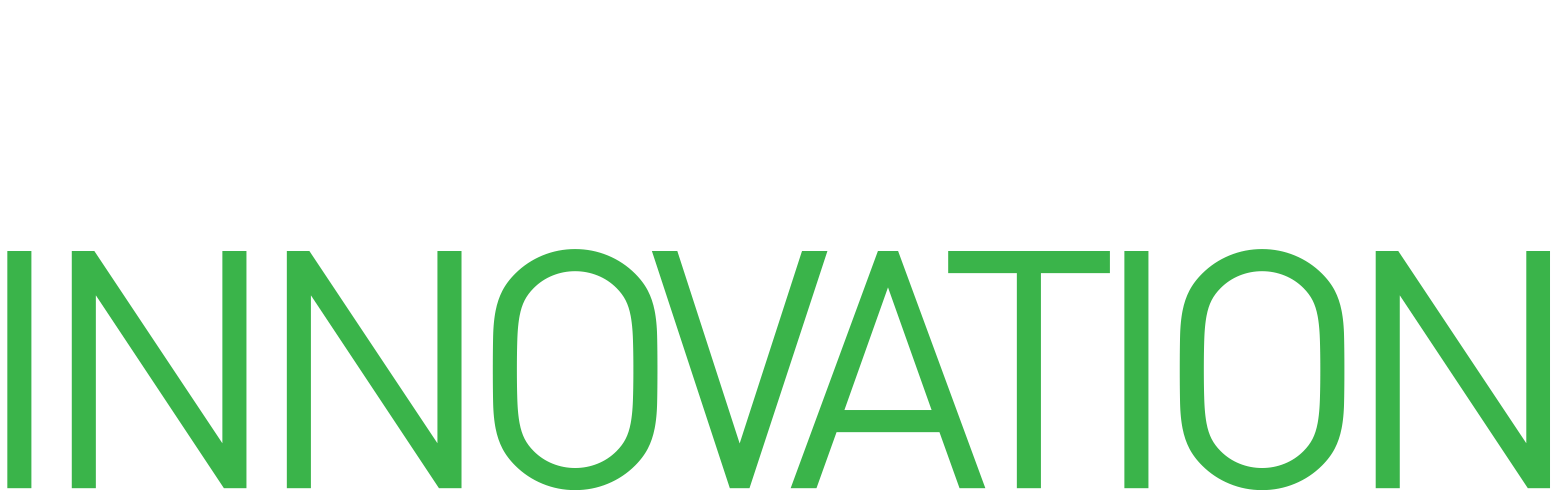 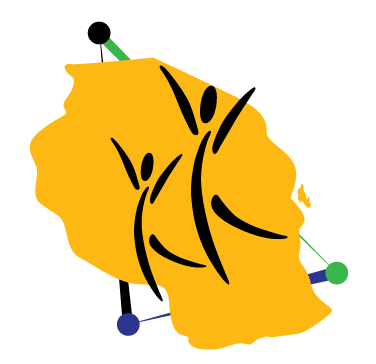 Low levels of awareness and proximity issues are key barriers to SACCO uptake
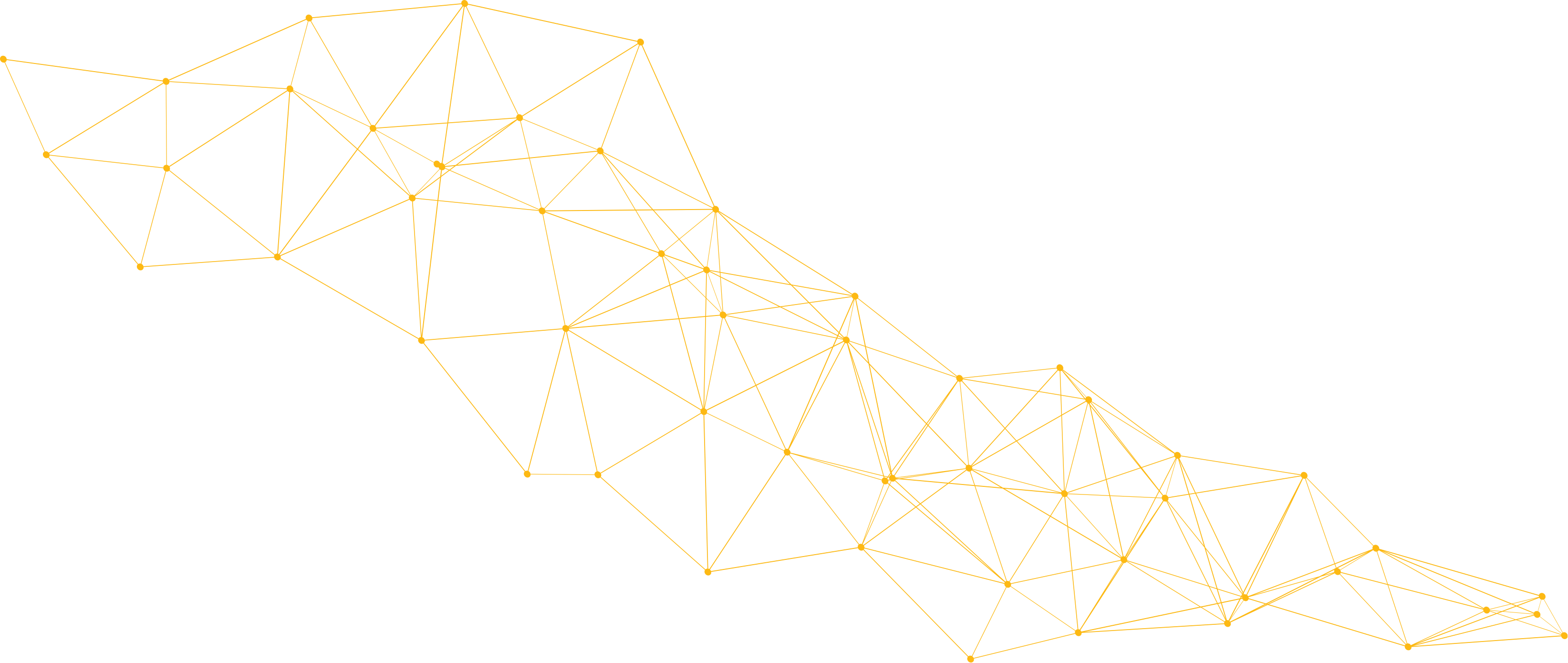 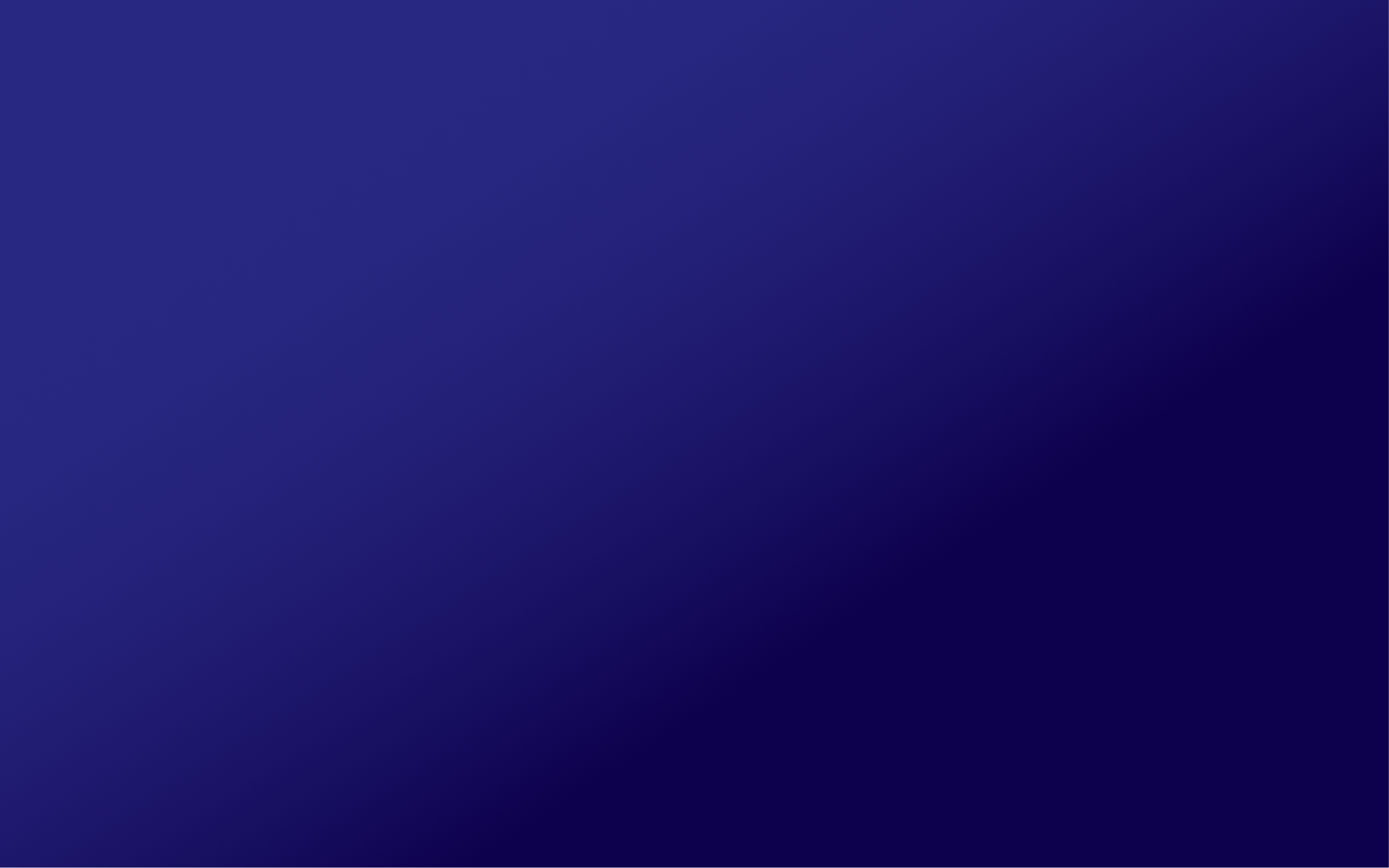 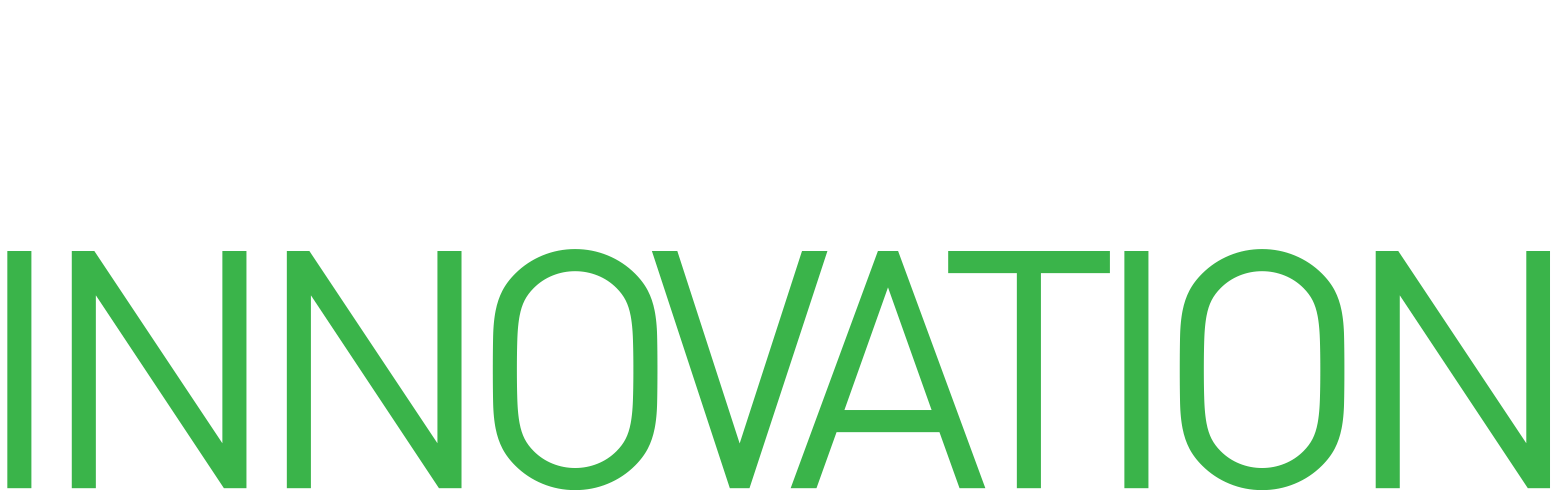